On Improved Interval Cover Mechanisms for Crowdsourcing Markets
E. Markakis, G. Papasotiropoulos, A. Tsikiridis
Athens University of Economics and Business
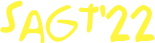 On Improved Interval Cover Mechanisms for Crowdsourcing Markets
E. Markakis, G. Papasotiropoulos, A. Tsikiridis
Athens University of Economics and Business
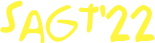 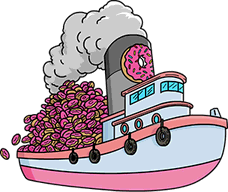 On Improved Mechanisms for Donut-Deliveries along Springfield’s river
On Improved Interval Cover Mechanisms for Crowdsourcing Markets
E. Markakis, G. Papasotiropoulos, A. Tsikiridis
Athens University of Economics and Business
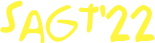 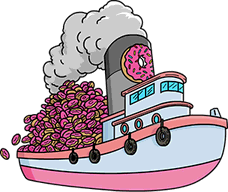 On Improved Mechanisms for Donut-Deliveries along Springfield’s river
On Improved Interval Cover Mechanisms for Crowdsourcing Markets
Oh, please, tell me more!
E. Markakis, G. Papasotiropoulos, A. Tsikiridis
Athens University of Economics and Business
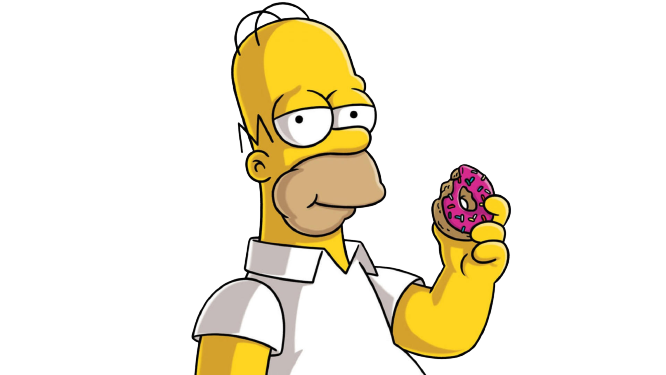 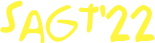 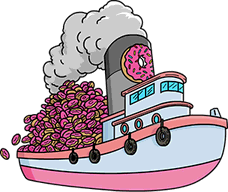 On Improved Mechanisms for Donut-Deliveries along Springfield’s river
On Improved Interval Cover Mechanisms for Crowdsourcing Markets
E. Markakis, G. Papasotiropoulos, A. Tsikiridis
Athens University of Economics and Business
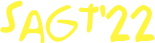 REVERSE AUCTION
hire shipping companies 
to deliver          , in 1D space,          
to meet covering constraints
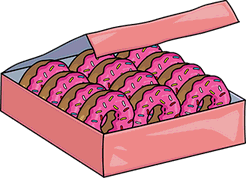 locations
demand
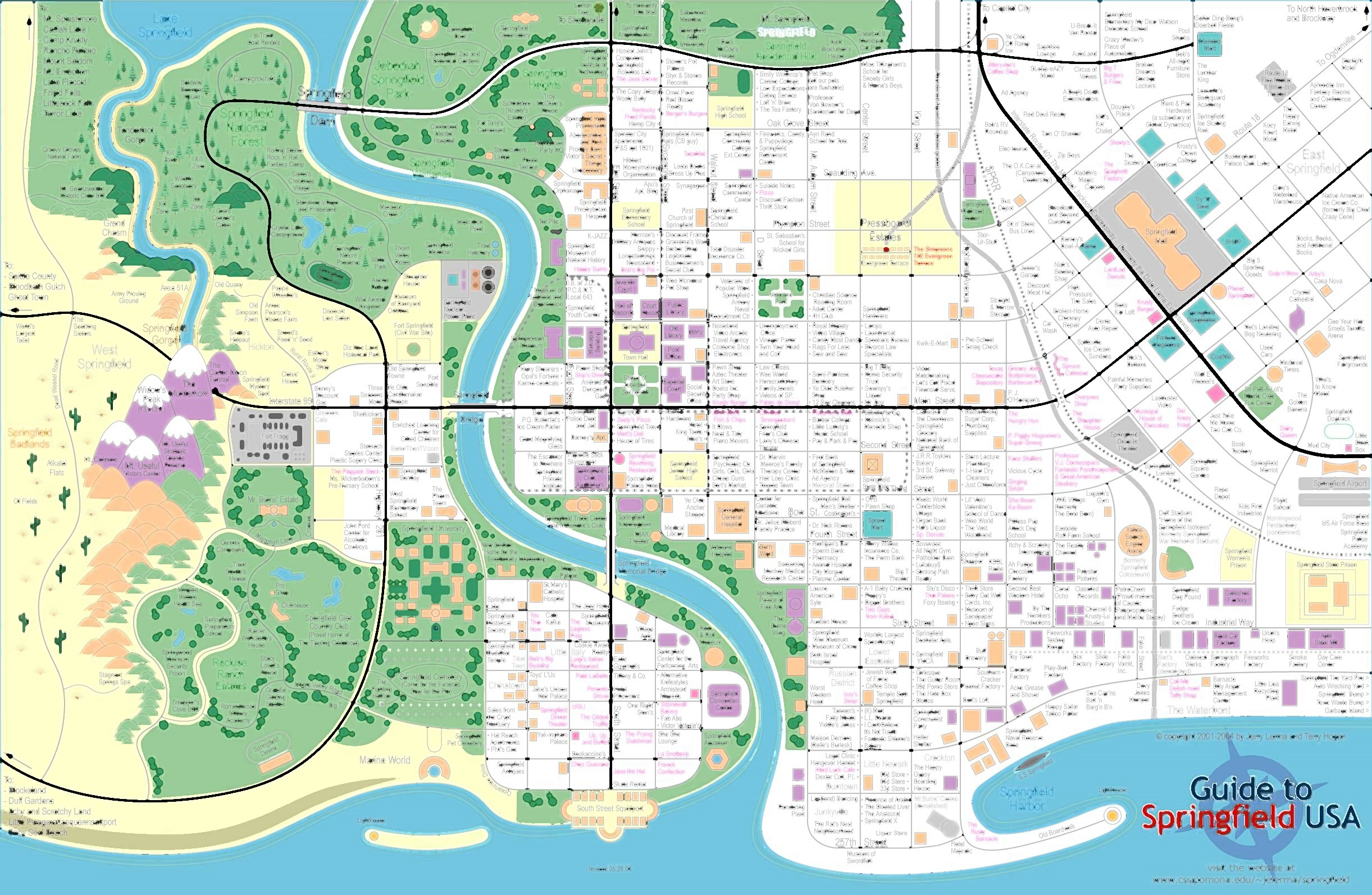 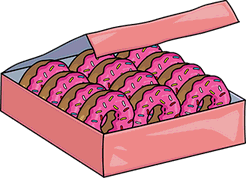 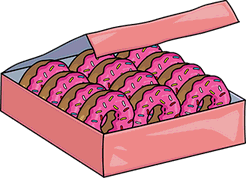 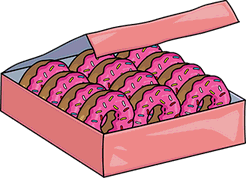 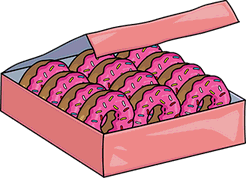 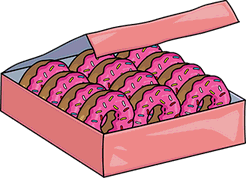 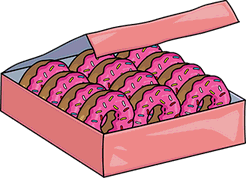 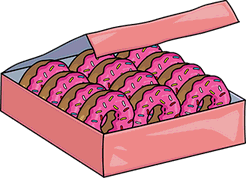 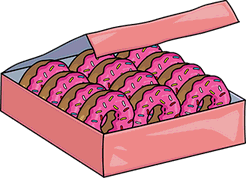 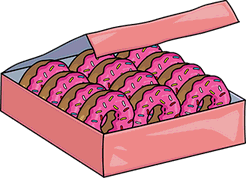 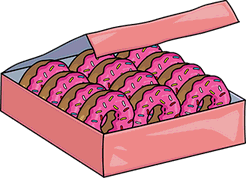 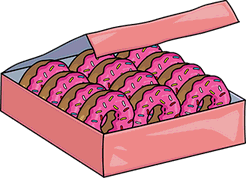 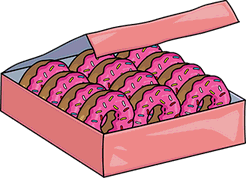 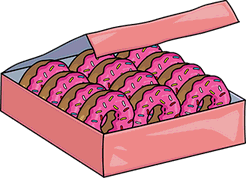 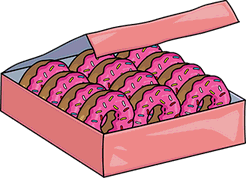 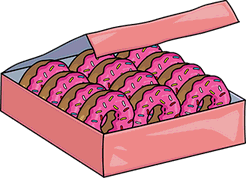 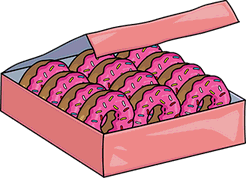 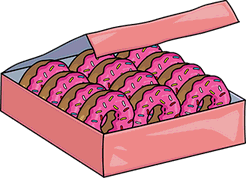 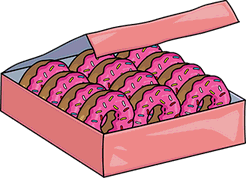 A
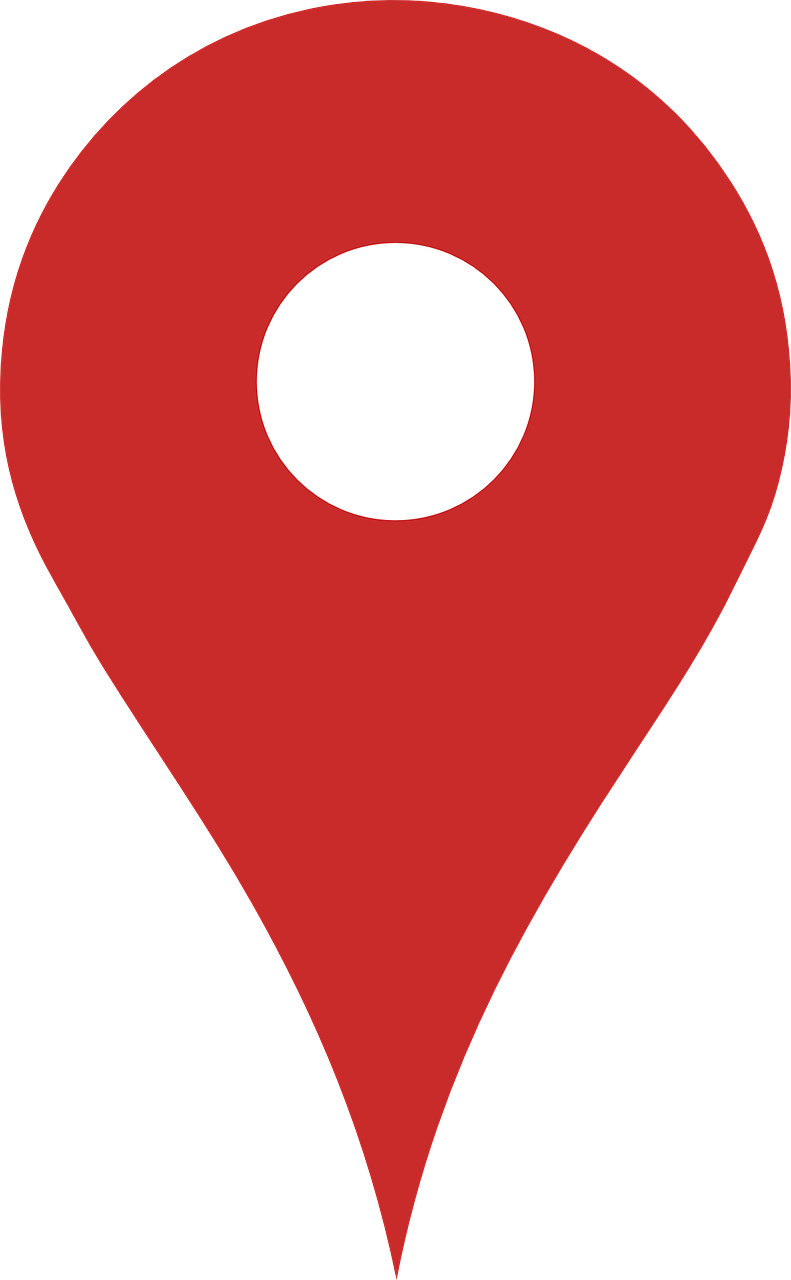 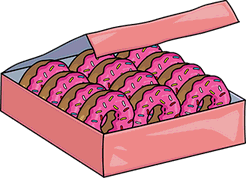 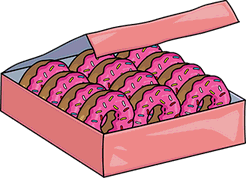 B
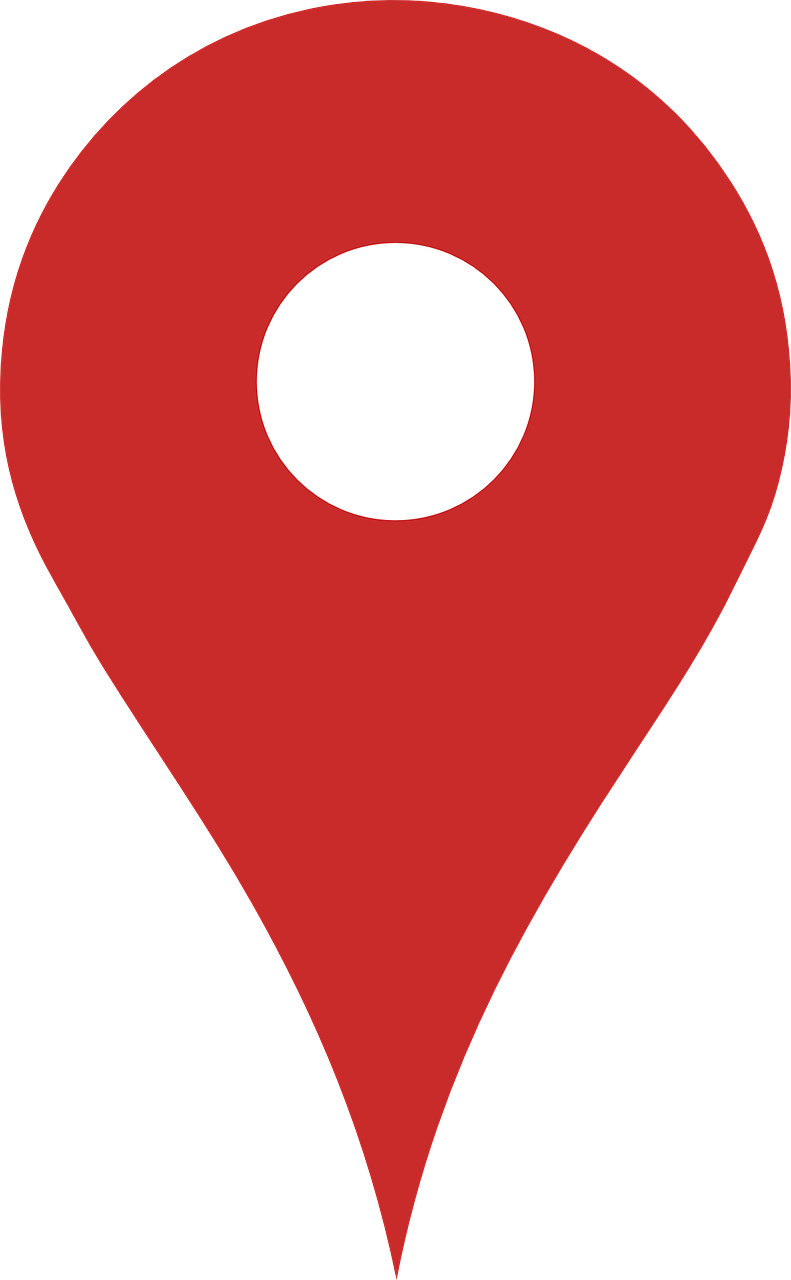 C
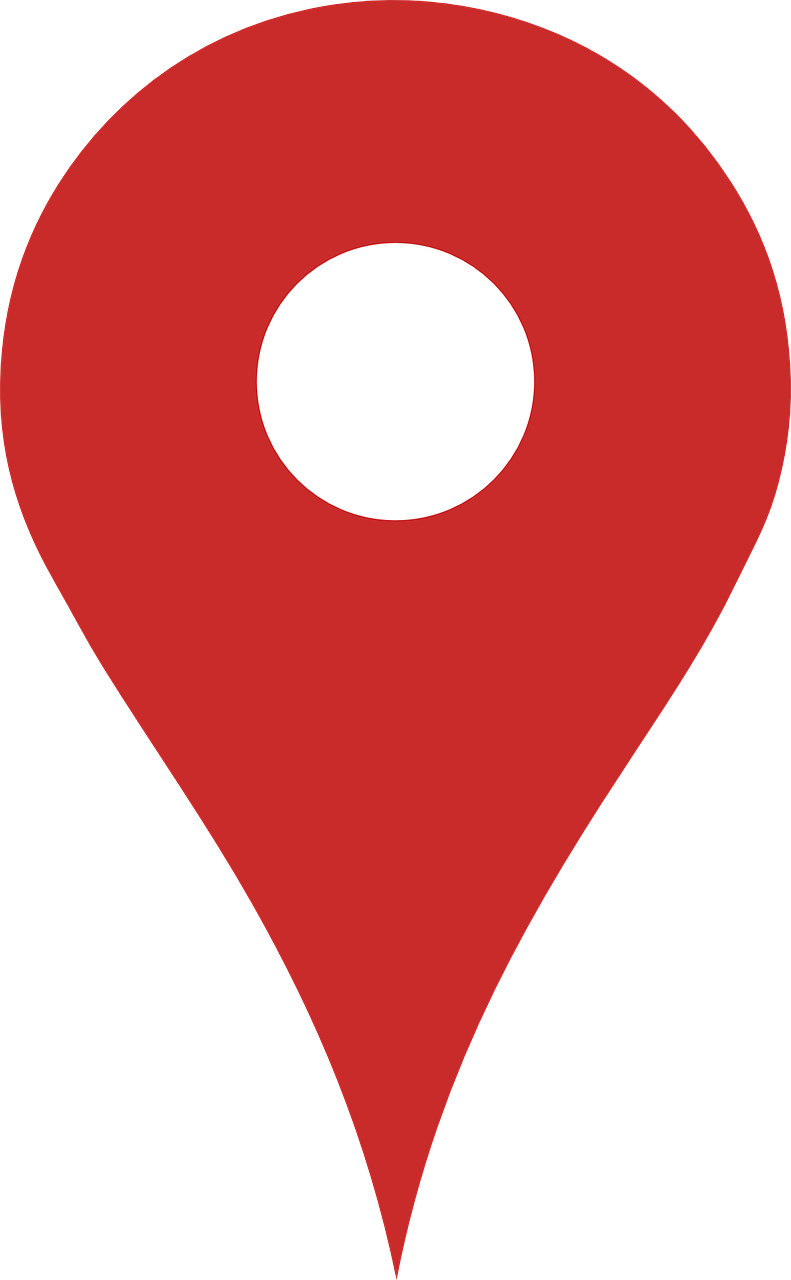 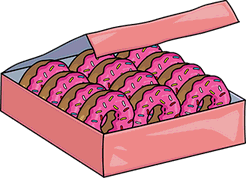 D
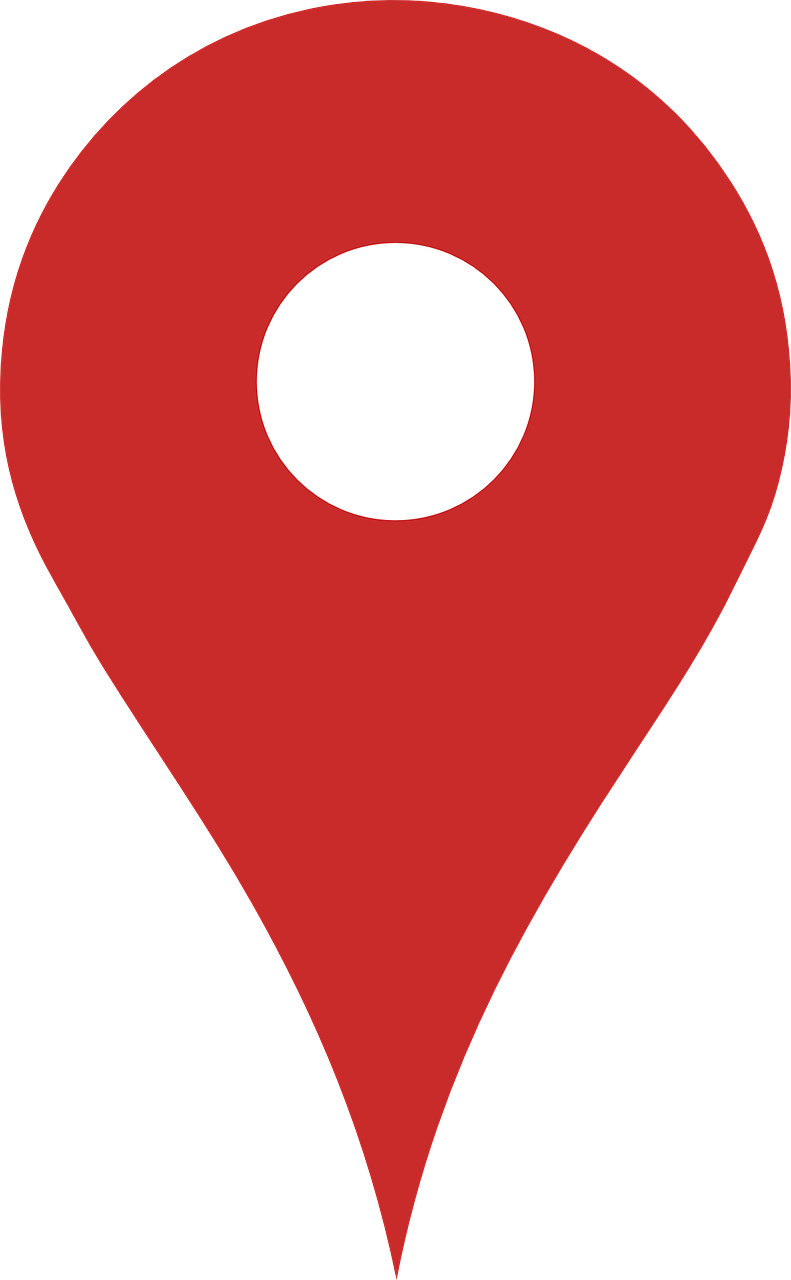 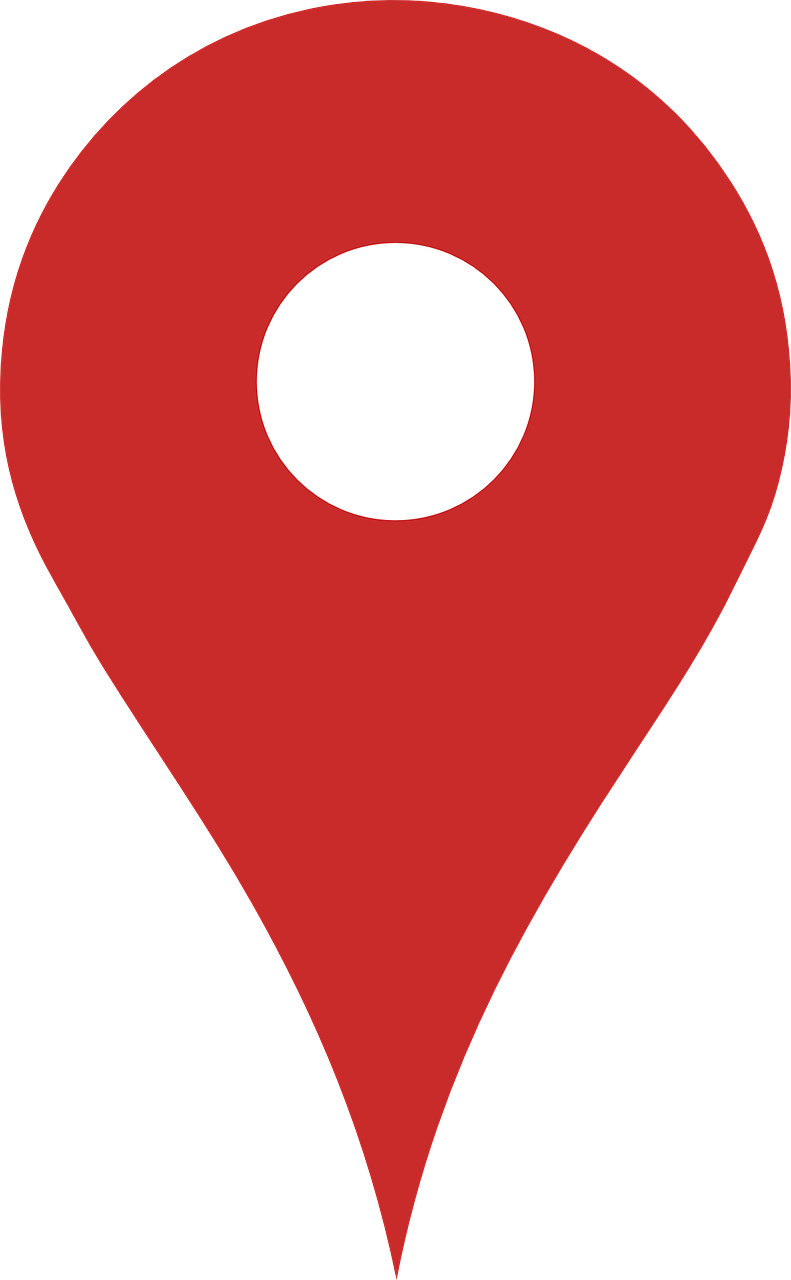 E
6
locations
demand
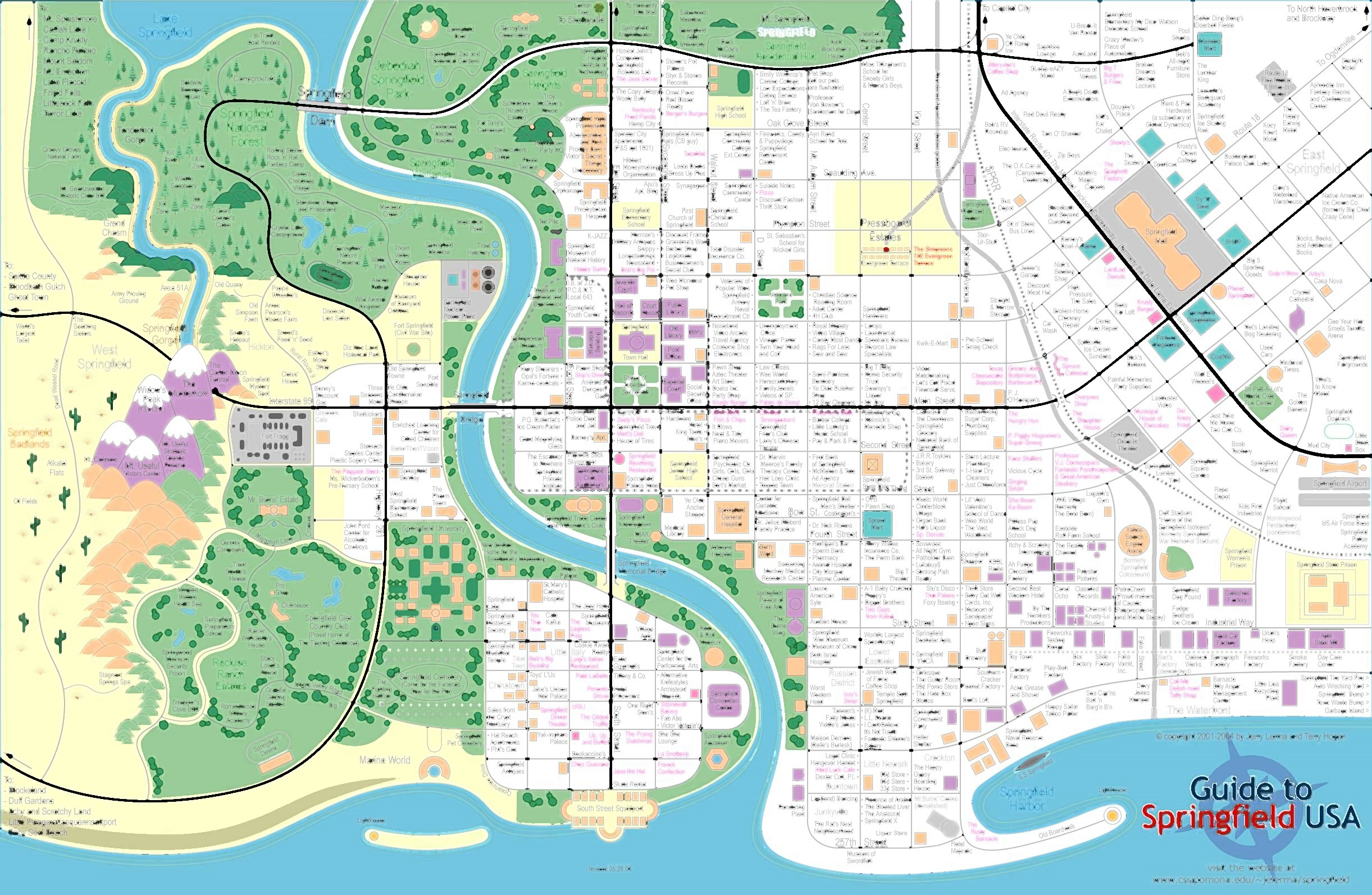 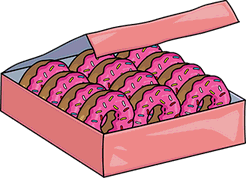 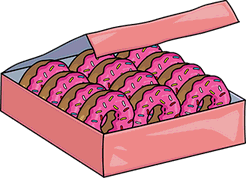 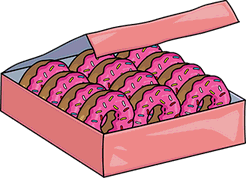 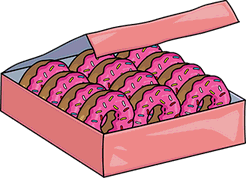 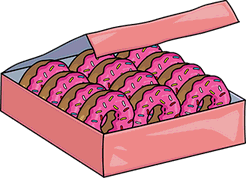 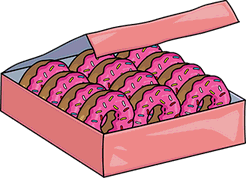 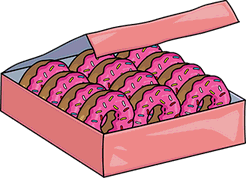 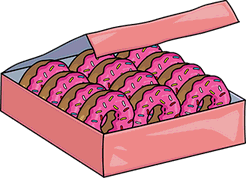 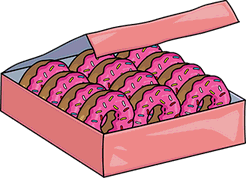 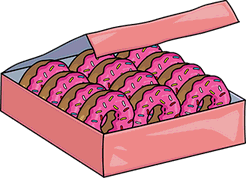 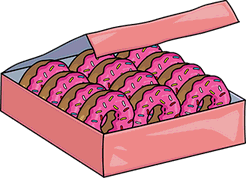 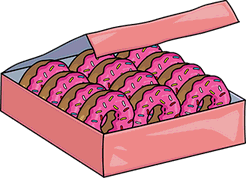 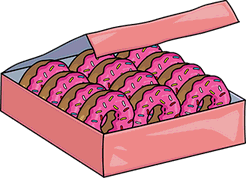 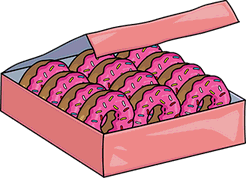 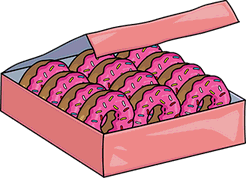 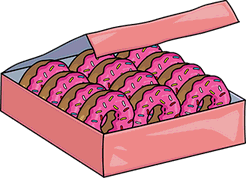 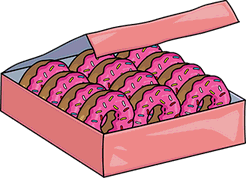 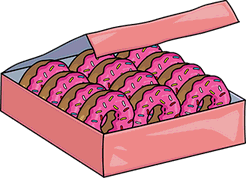 A
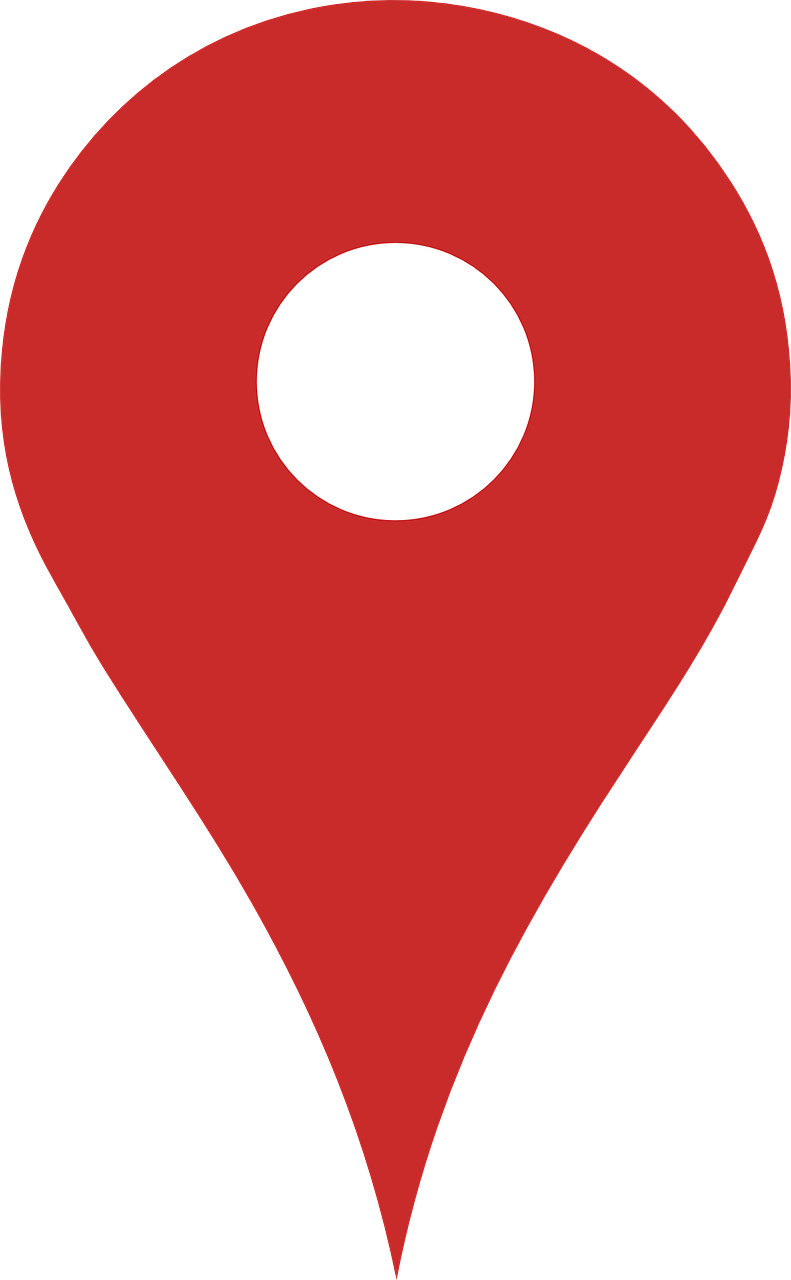 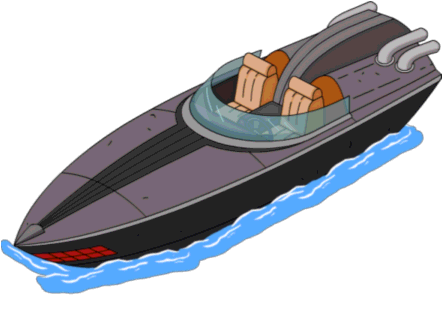 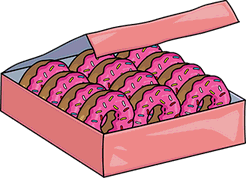 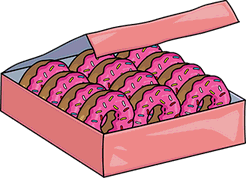 B
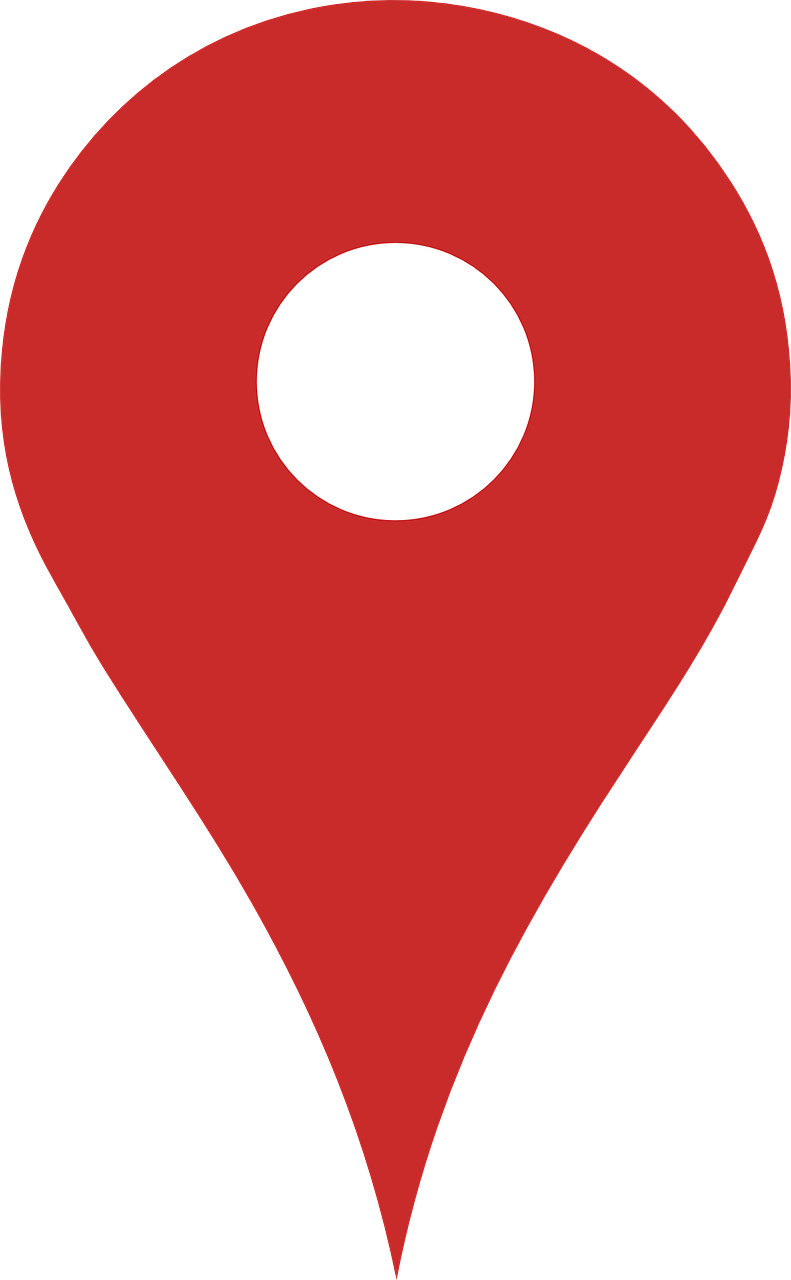 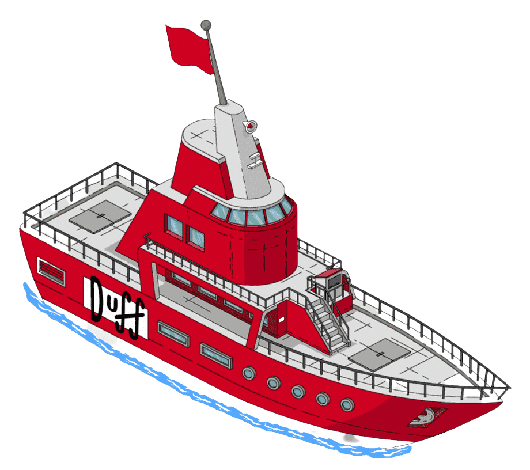 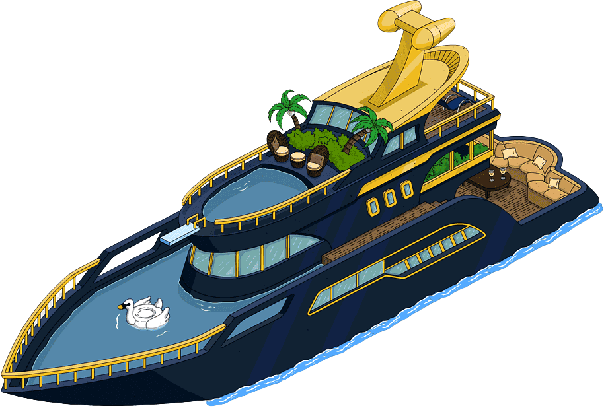 C
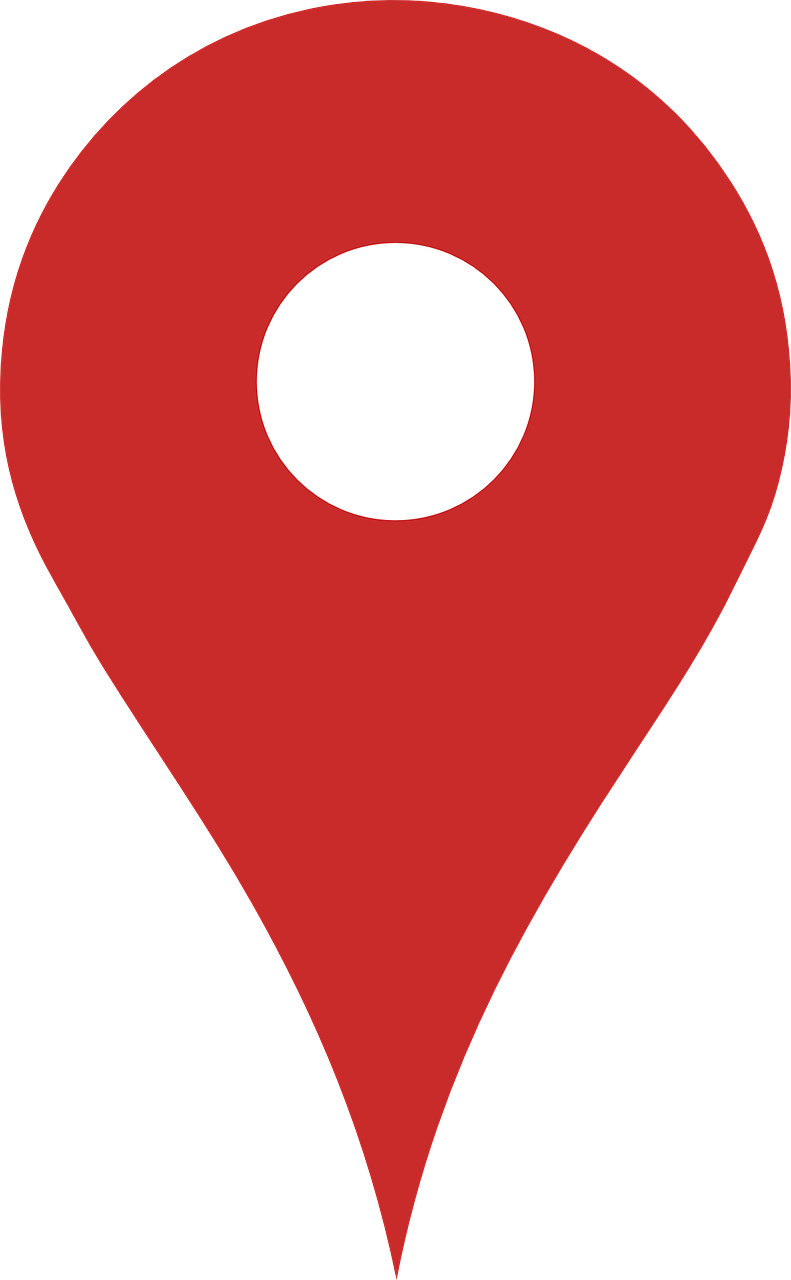 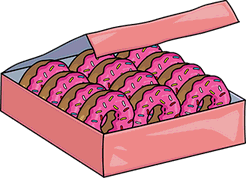 D
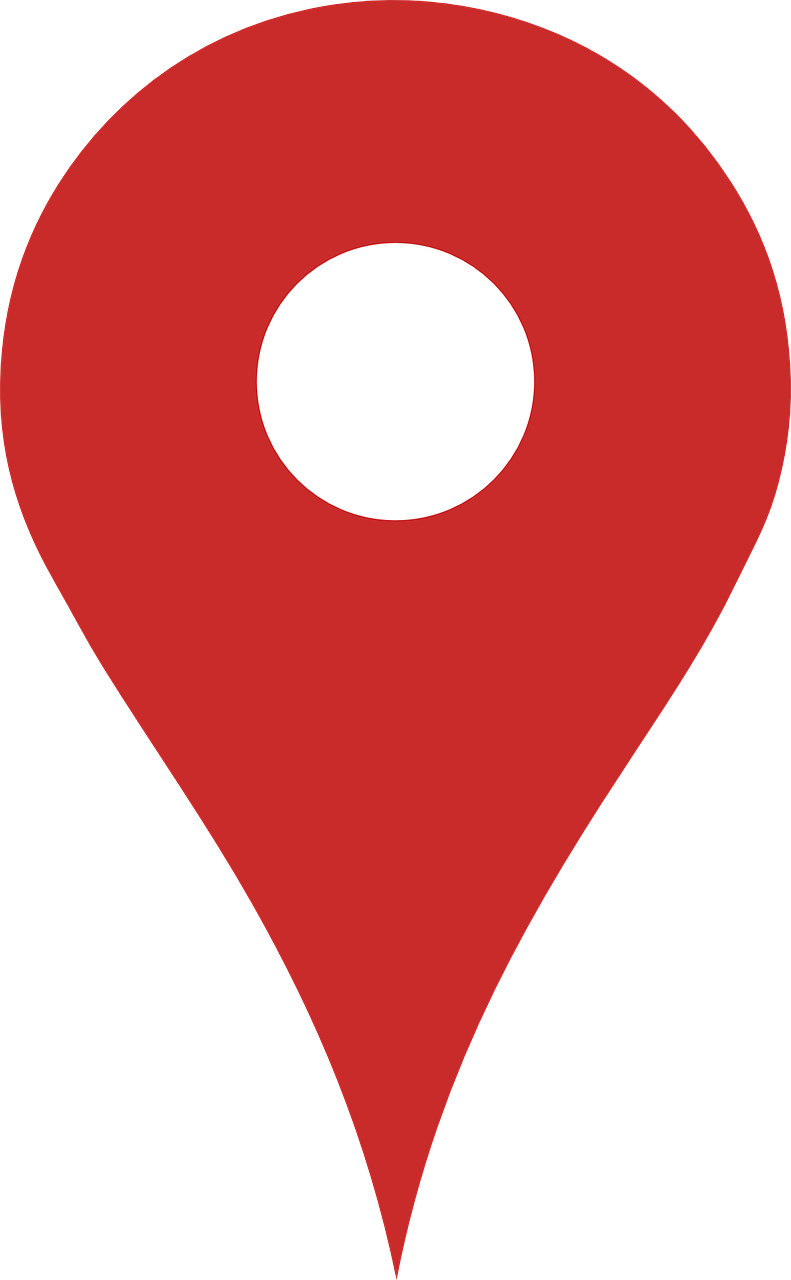 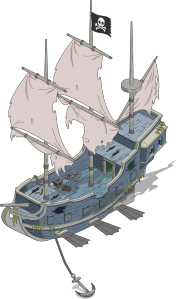 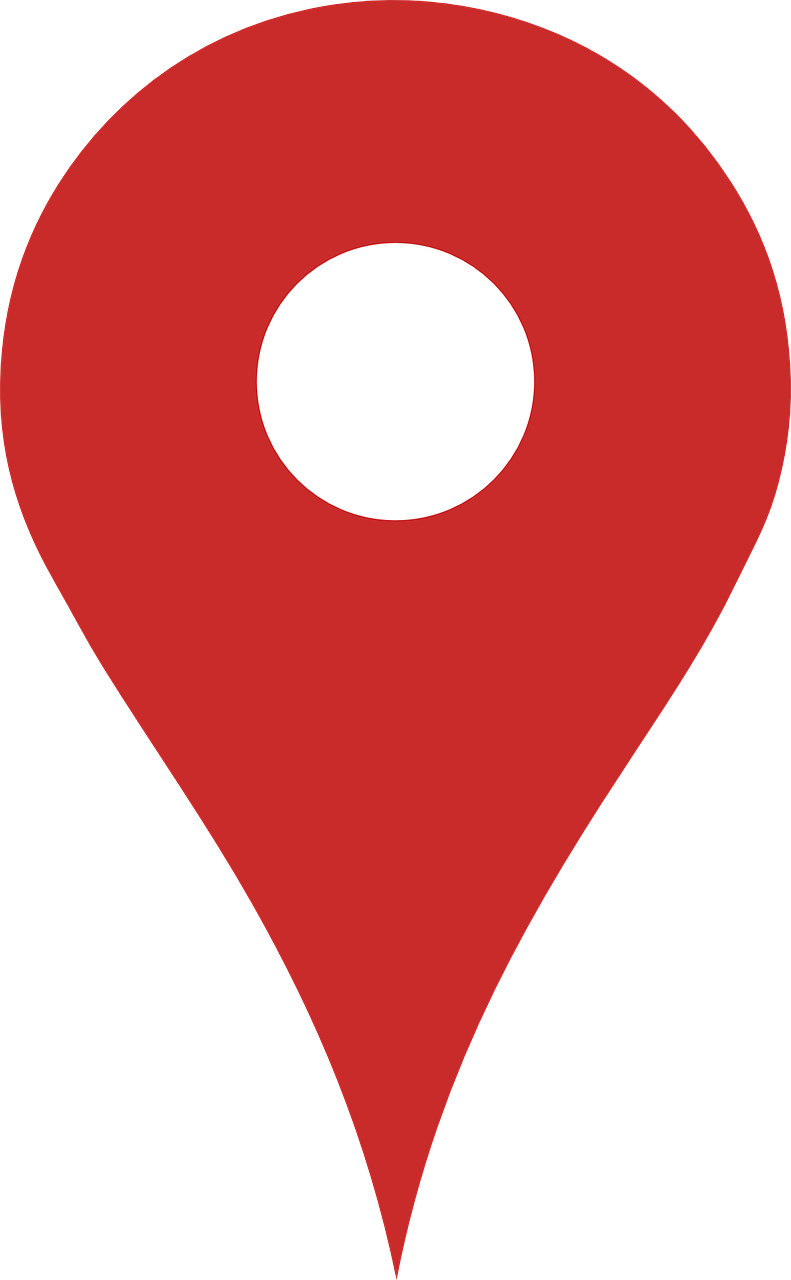 E
7
locations
demand
capacity
sellers
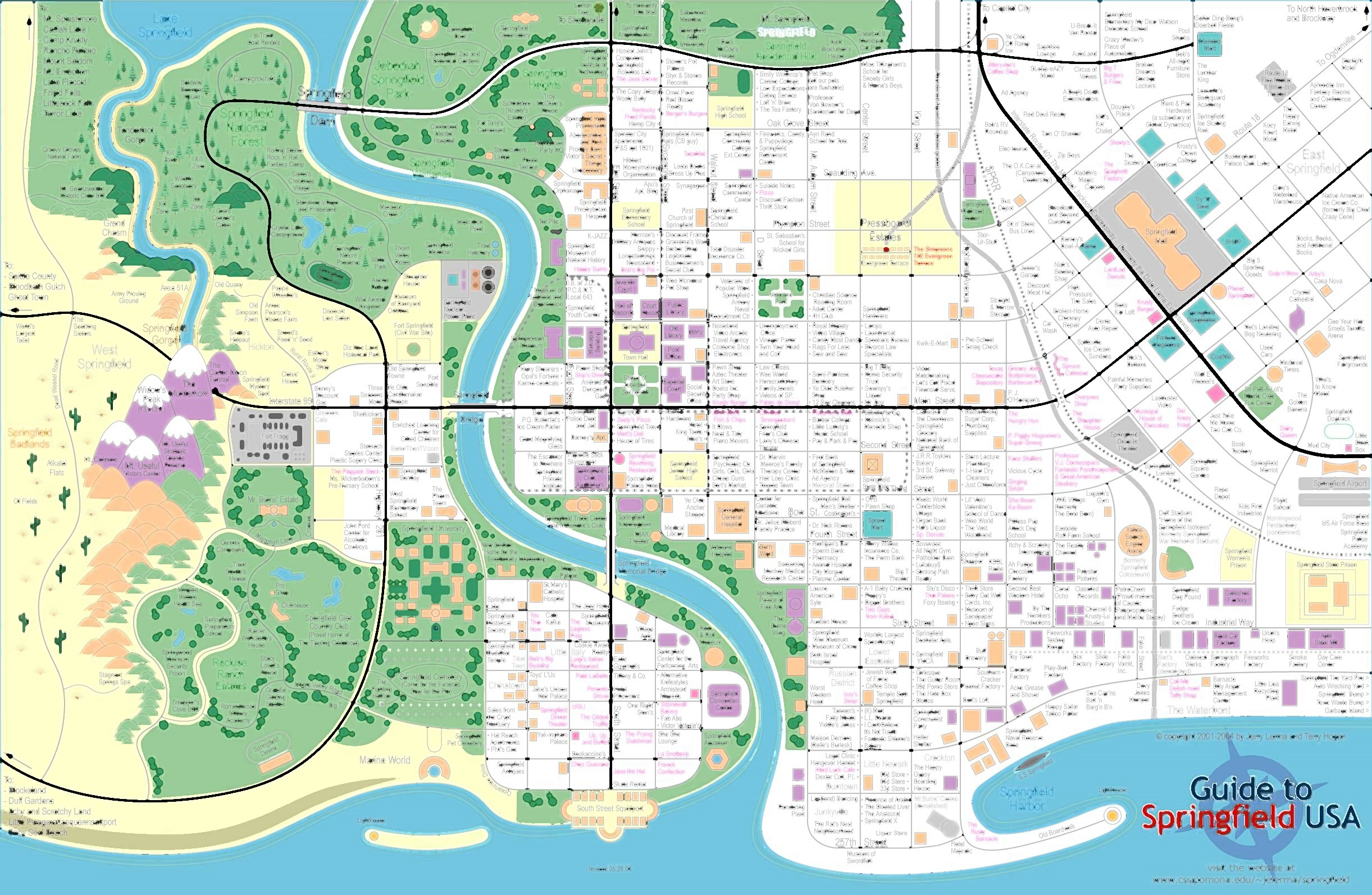 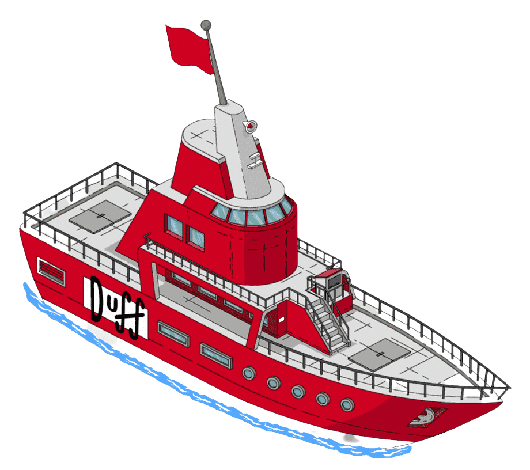 8
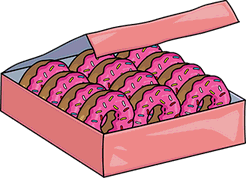 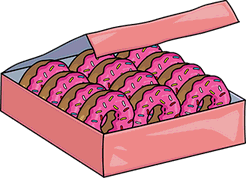 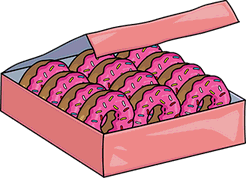 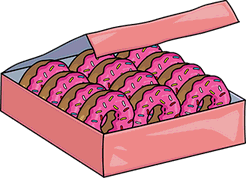 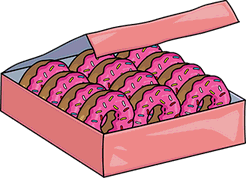 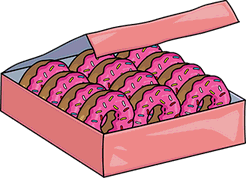 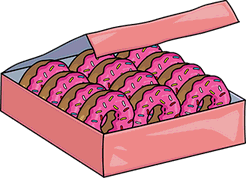 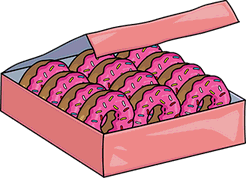 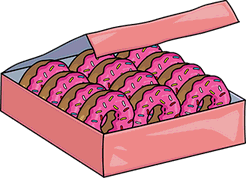 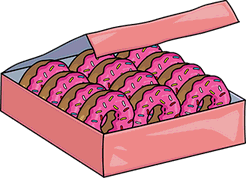 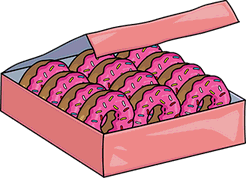 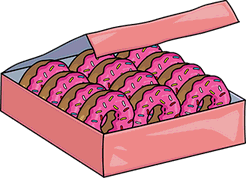 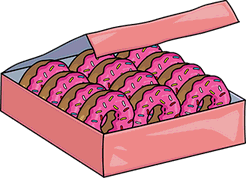 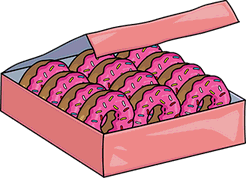 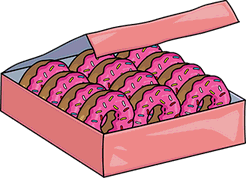 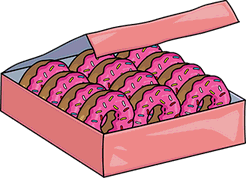 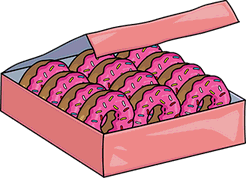 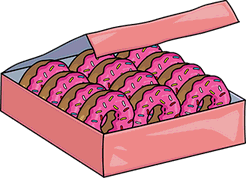 A
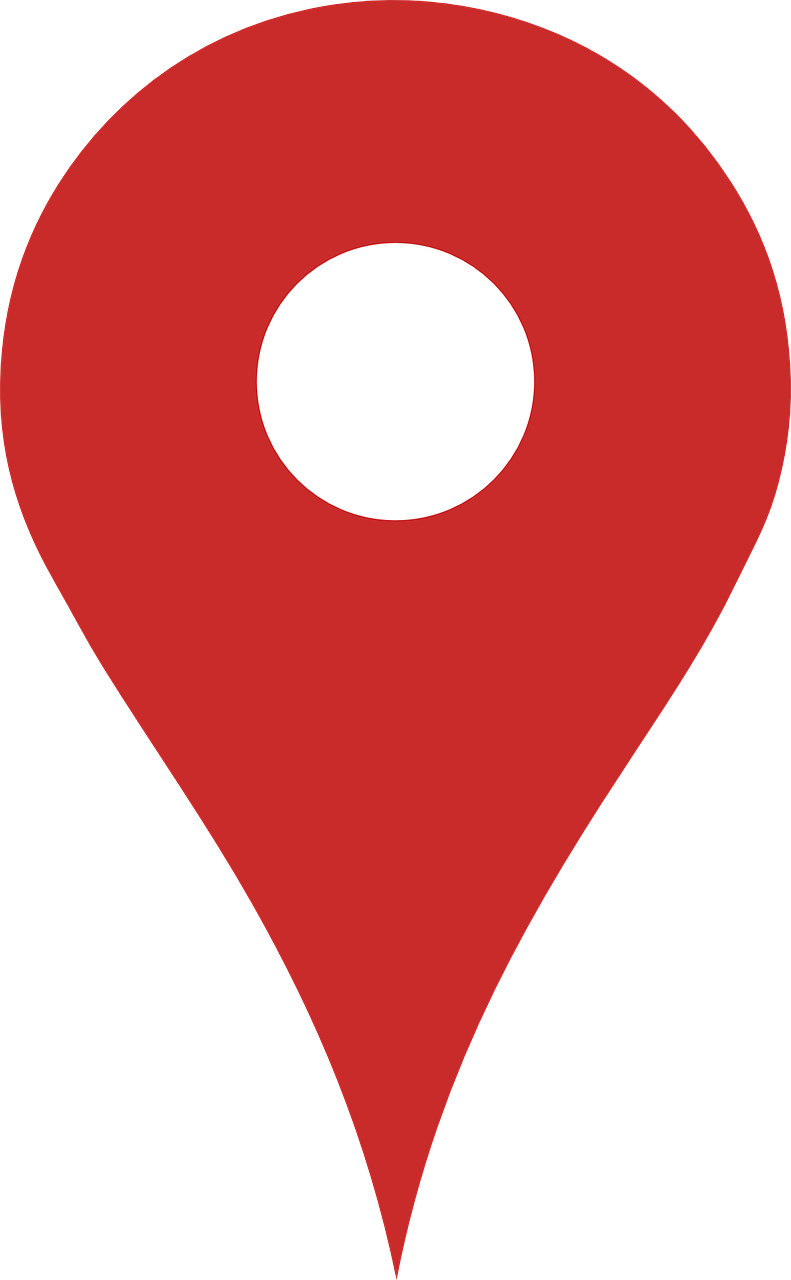 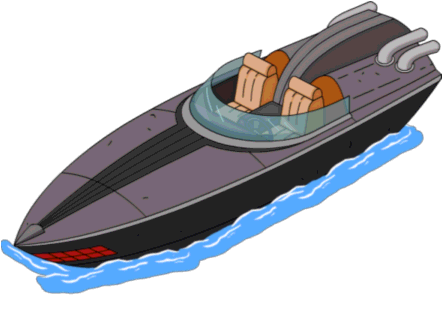 6
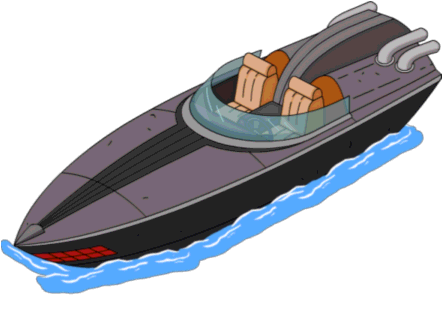 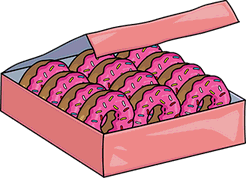 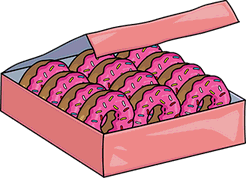 B
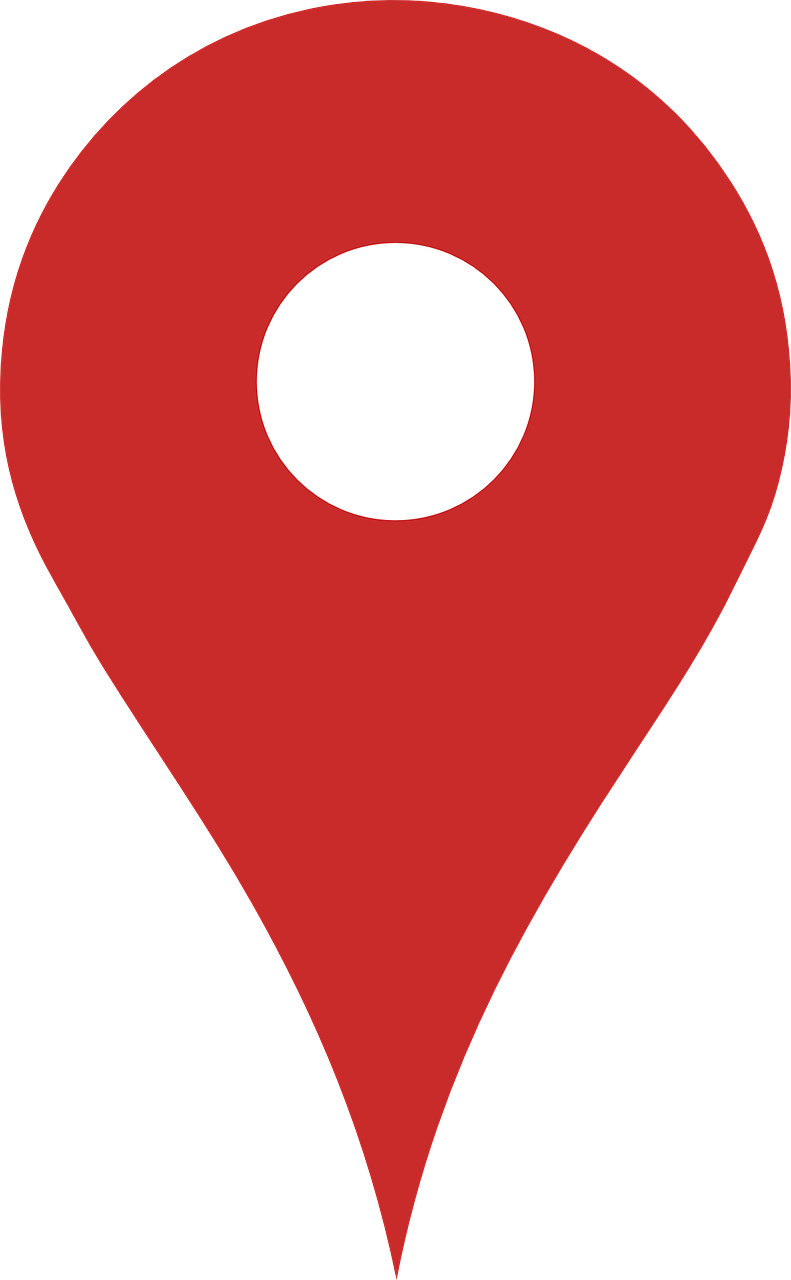 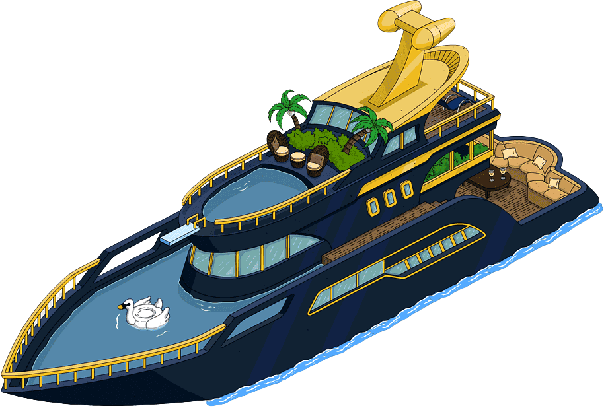 5
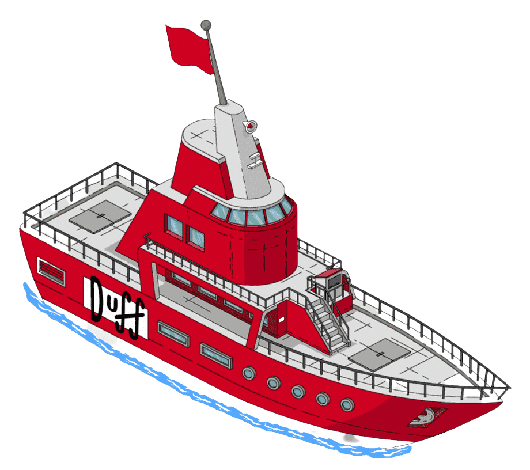 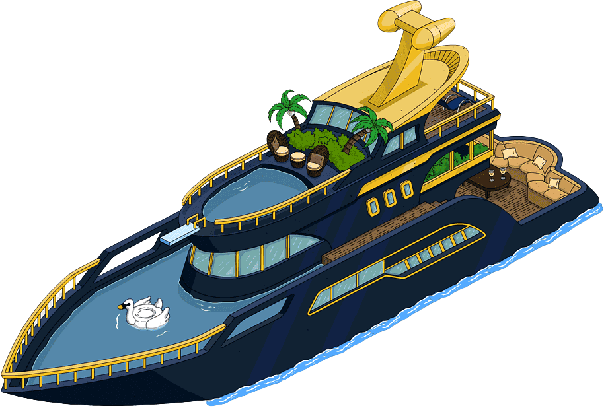 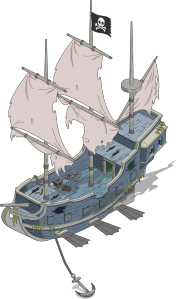 C
3
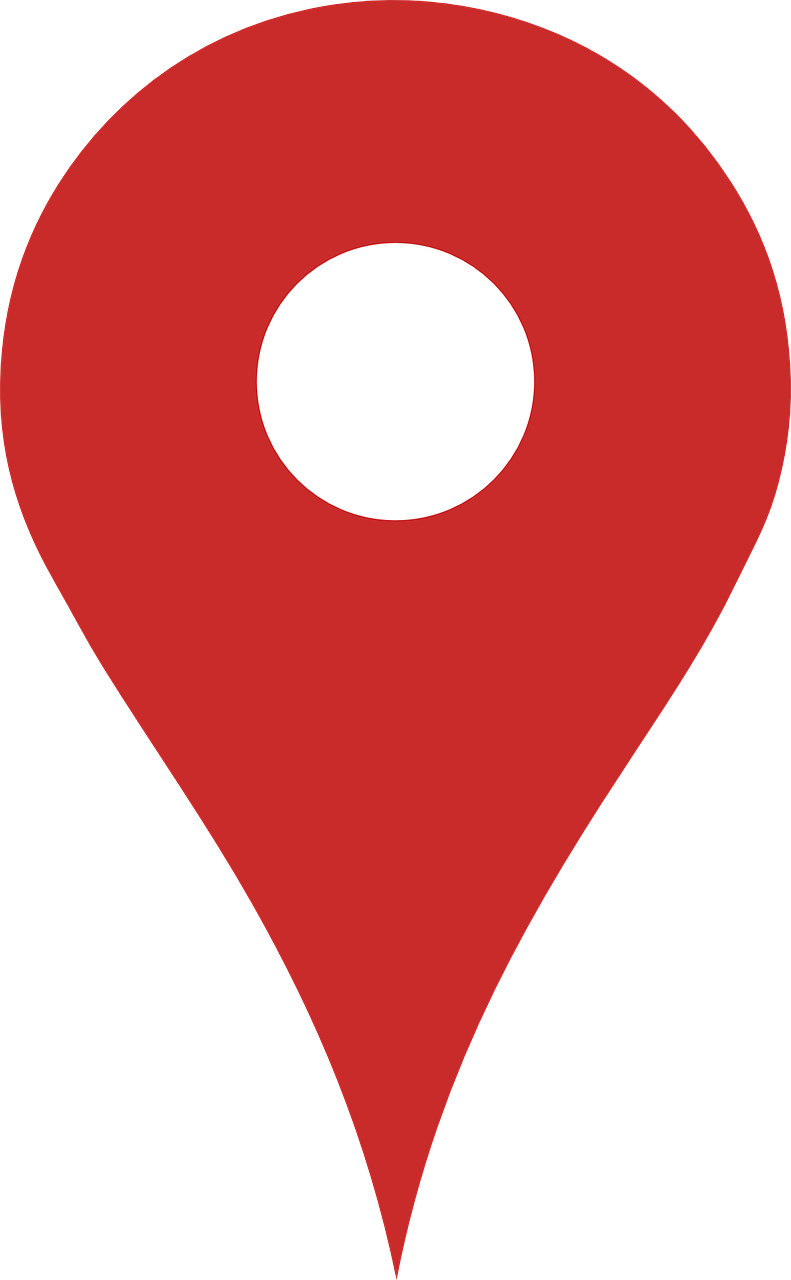 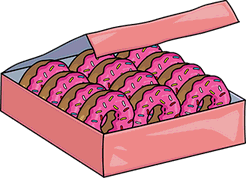 D
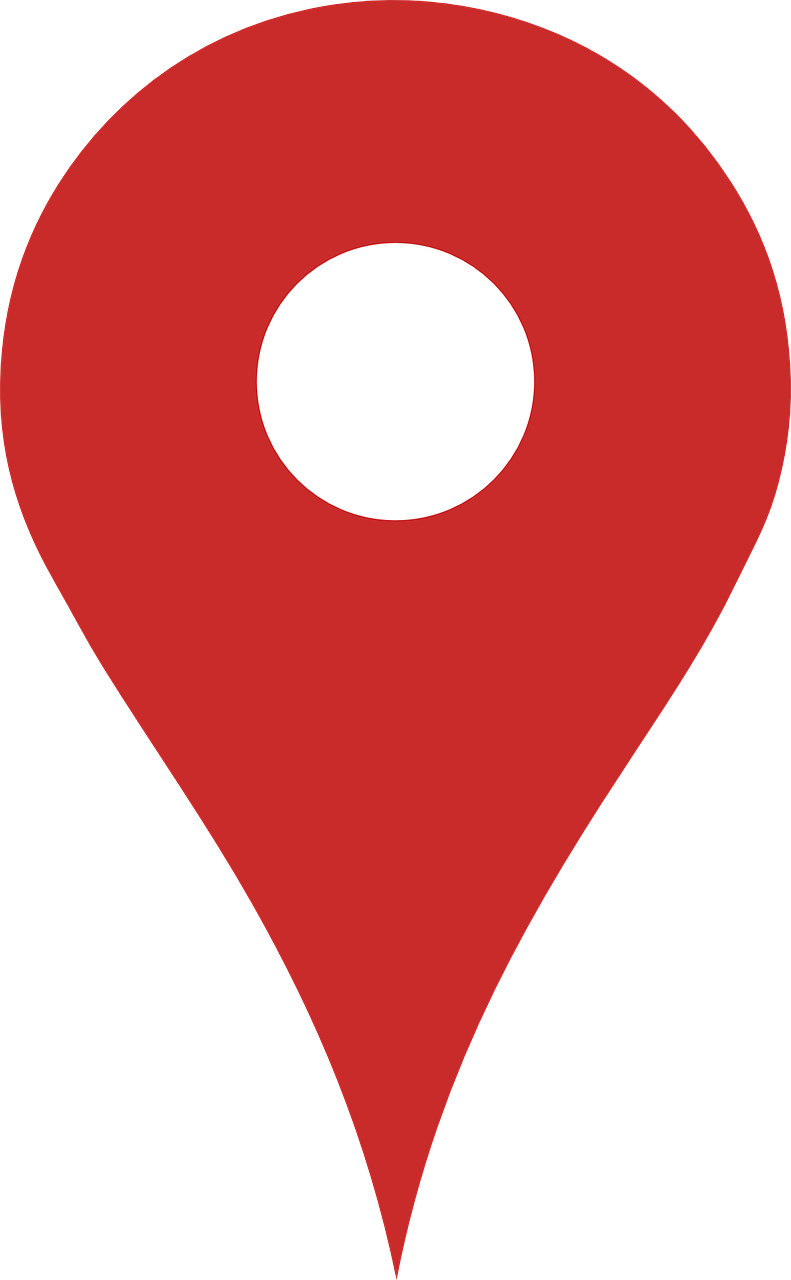 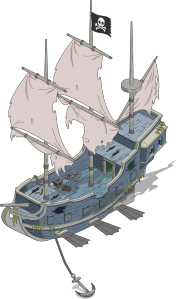 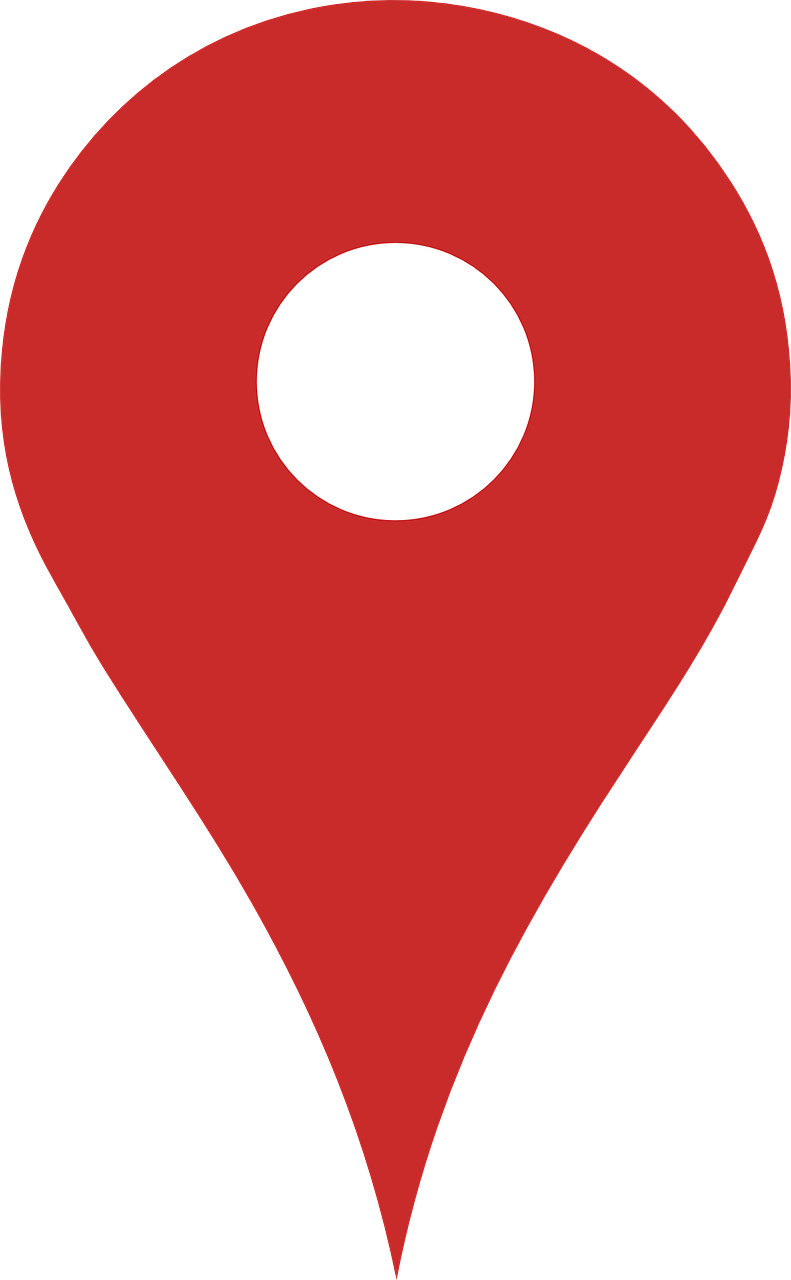 E
8
locations
demand
cost
capacity
sellers
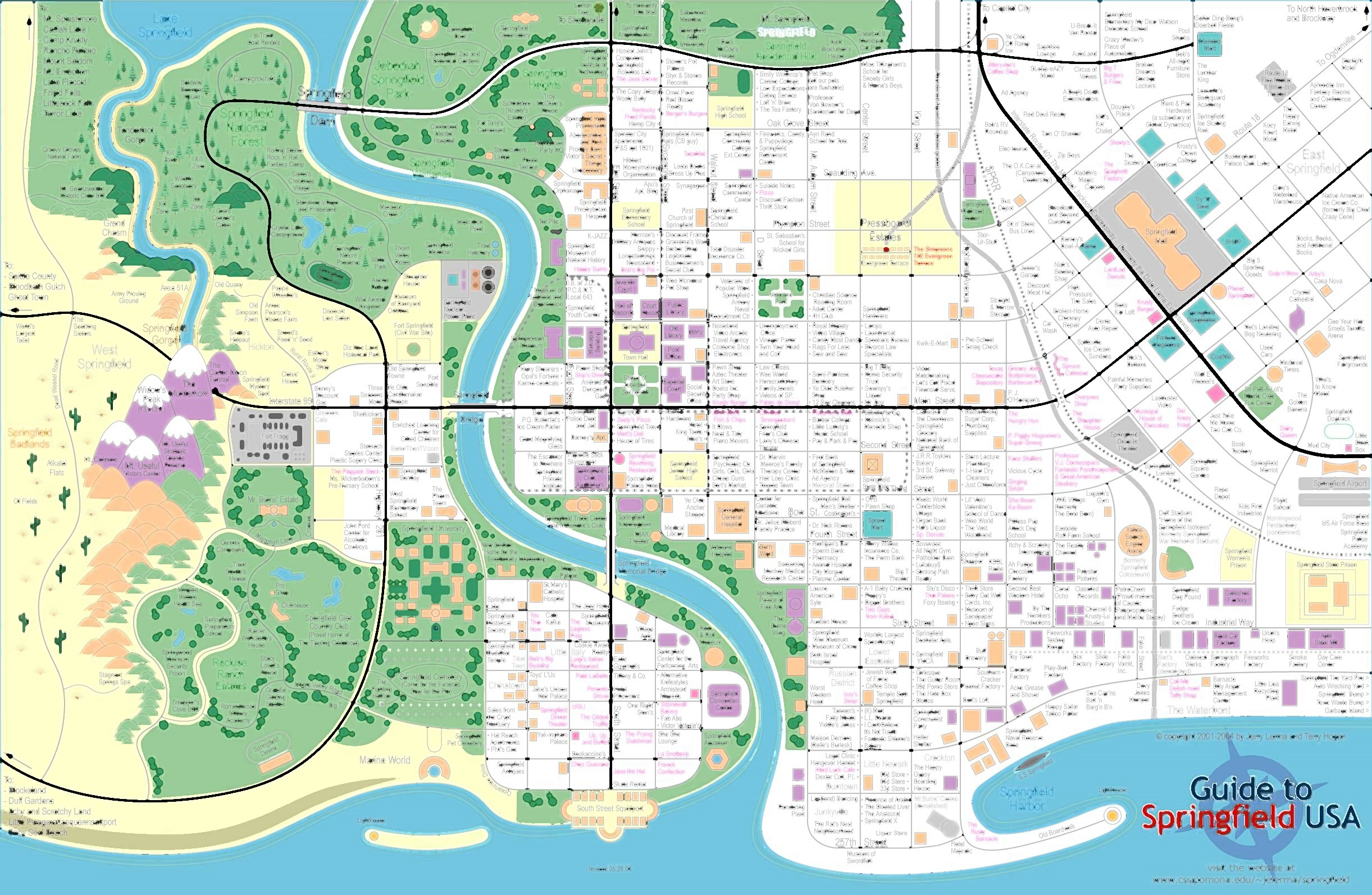 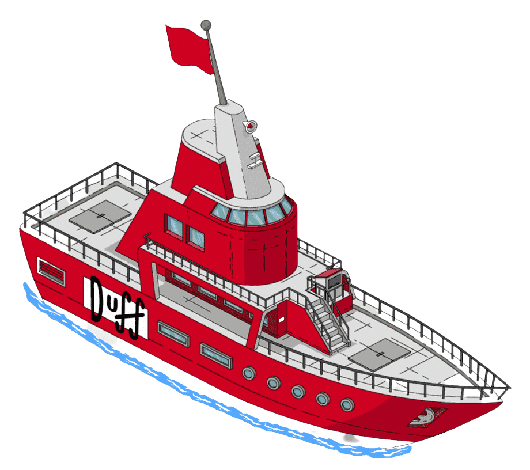 8
10
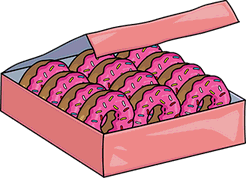 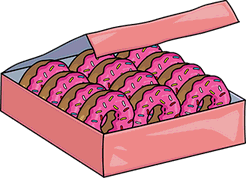 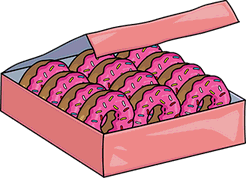 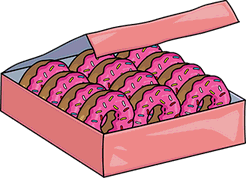 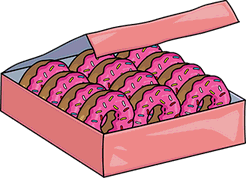 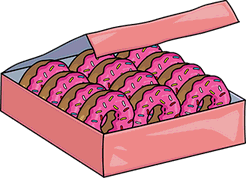 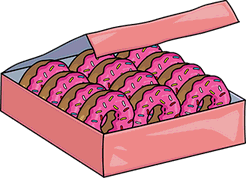 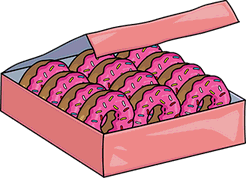 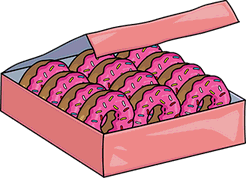 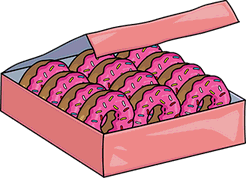 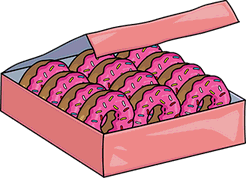 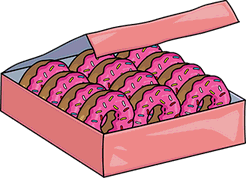 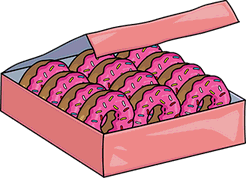 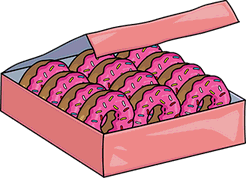 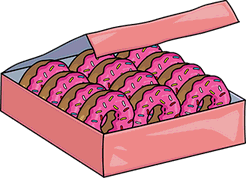 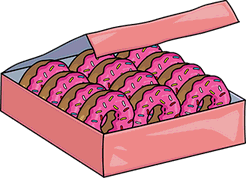 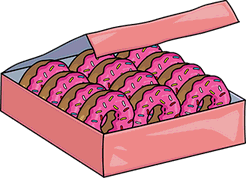 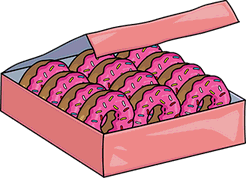 A
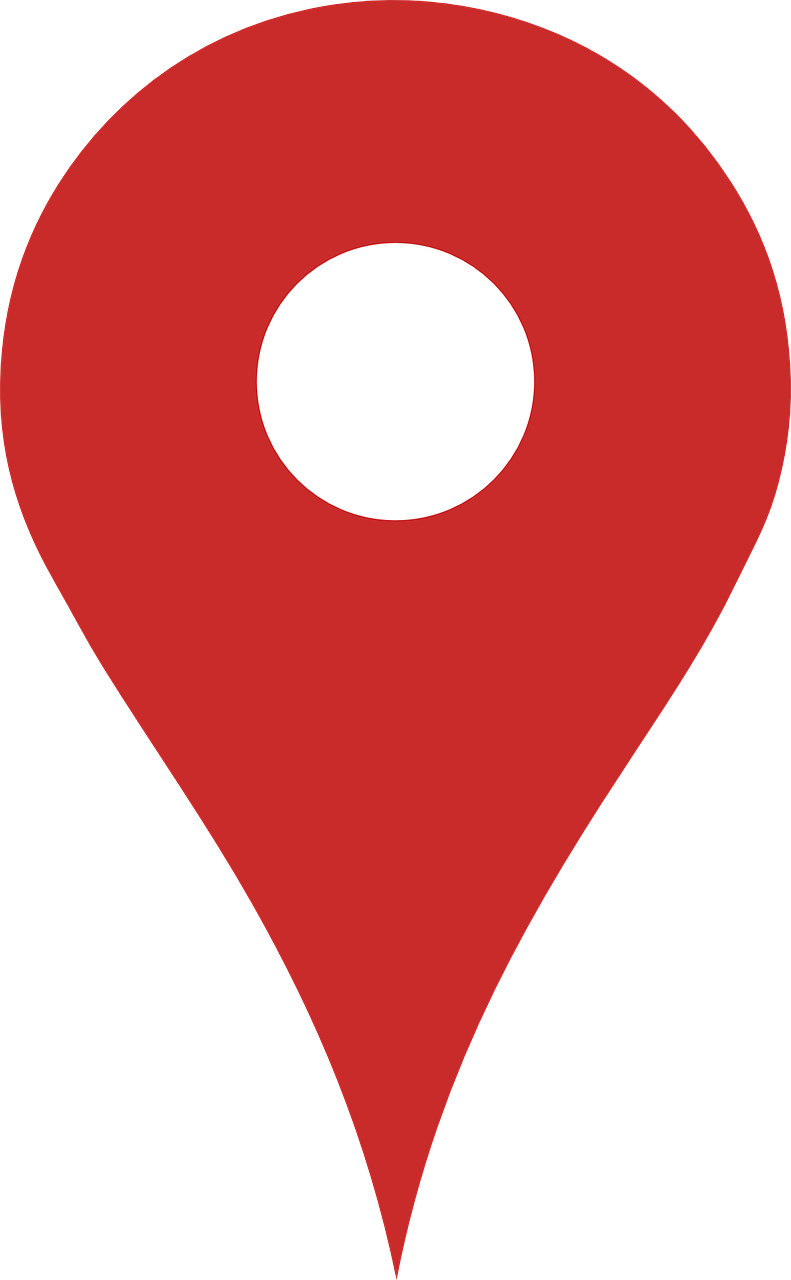 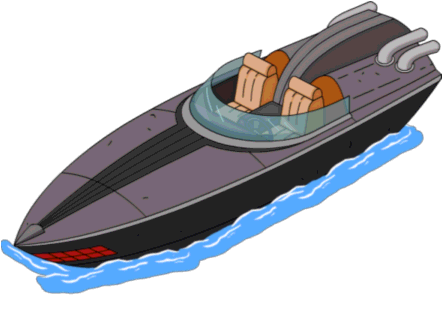 6
5
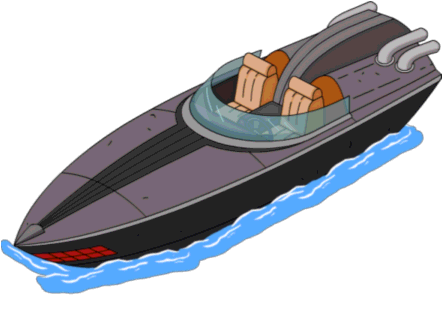 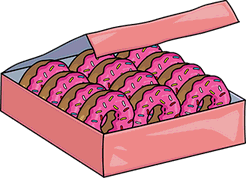 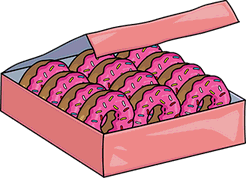 B
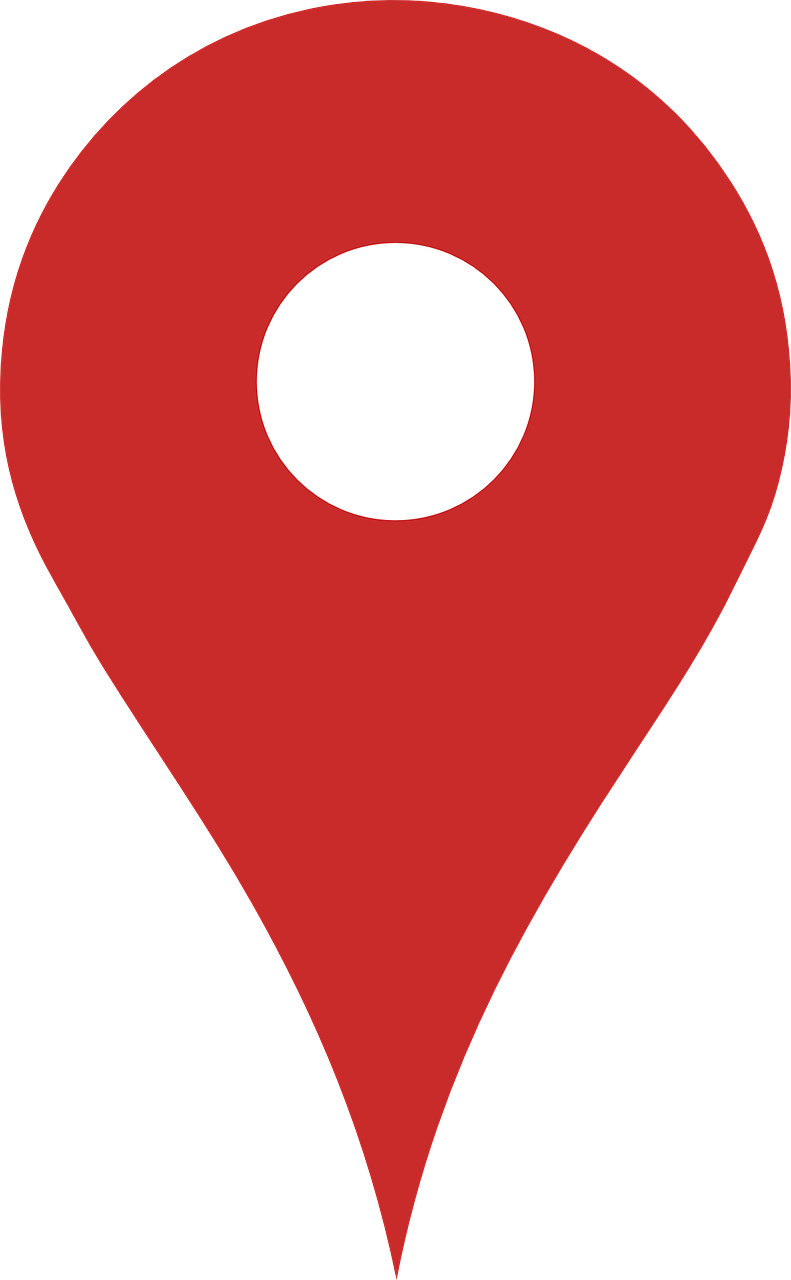 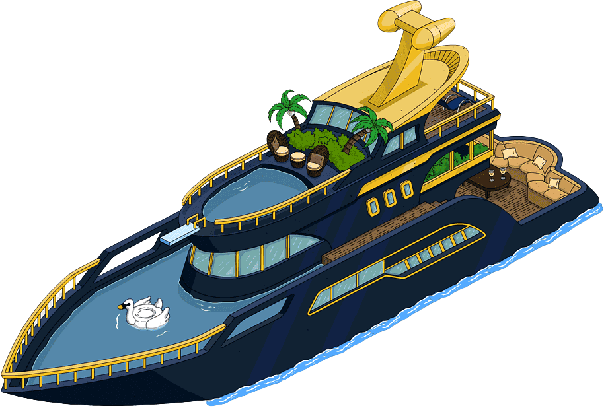 5
4
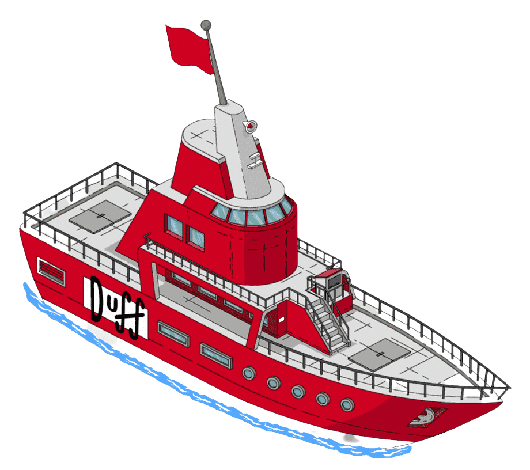 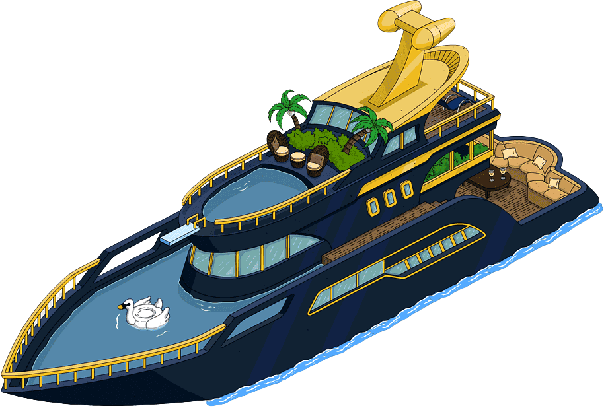 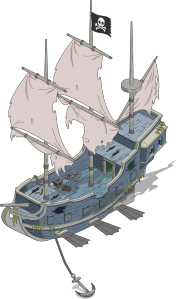 C
3
3
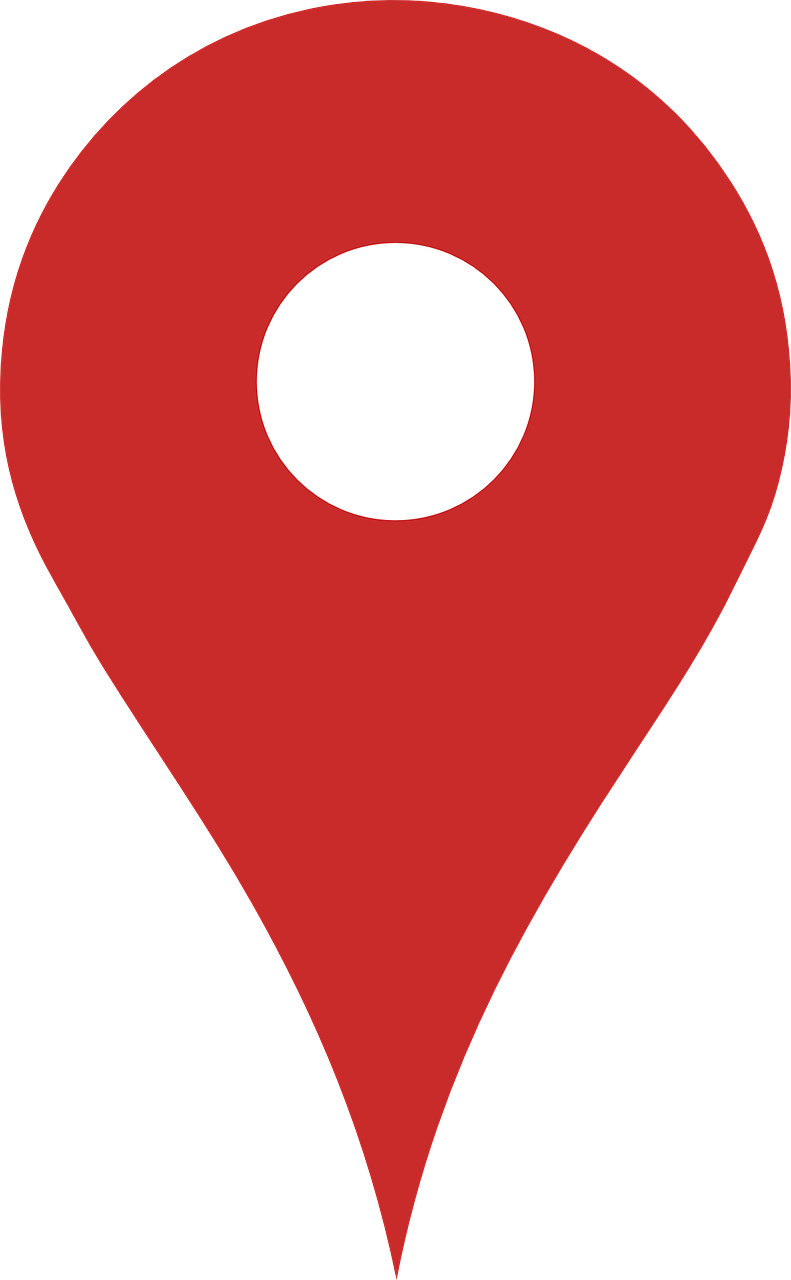 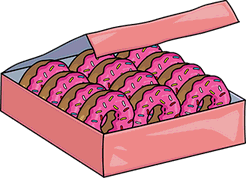 D
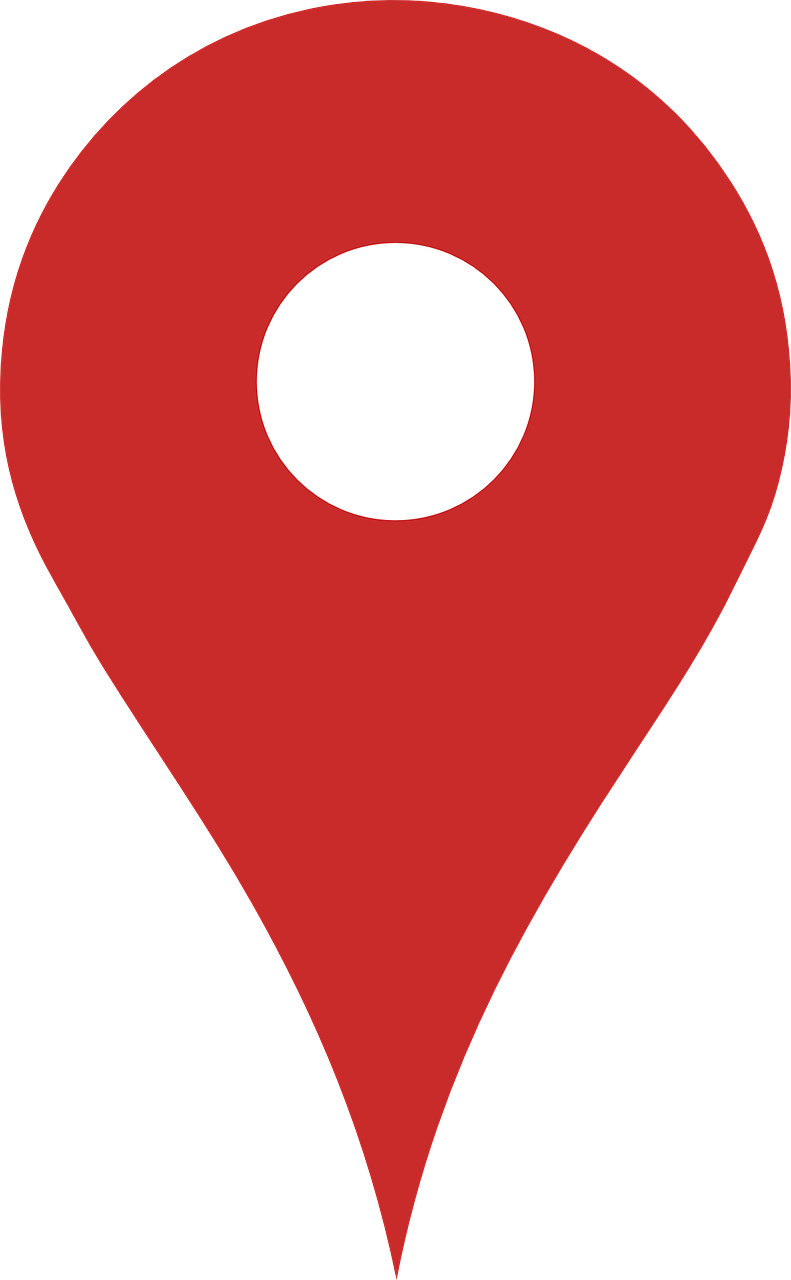 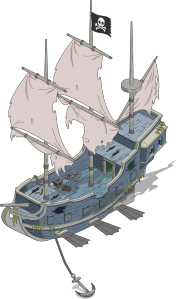 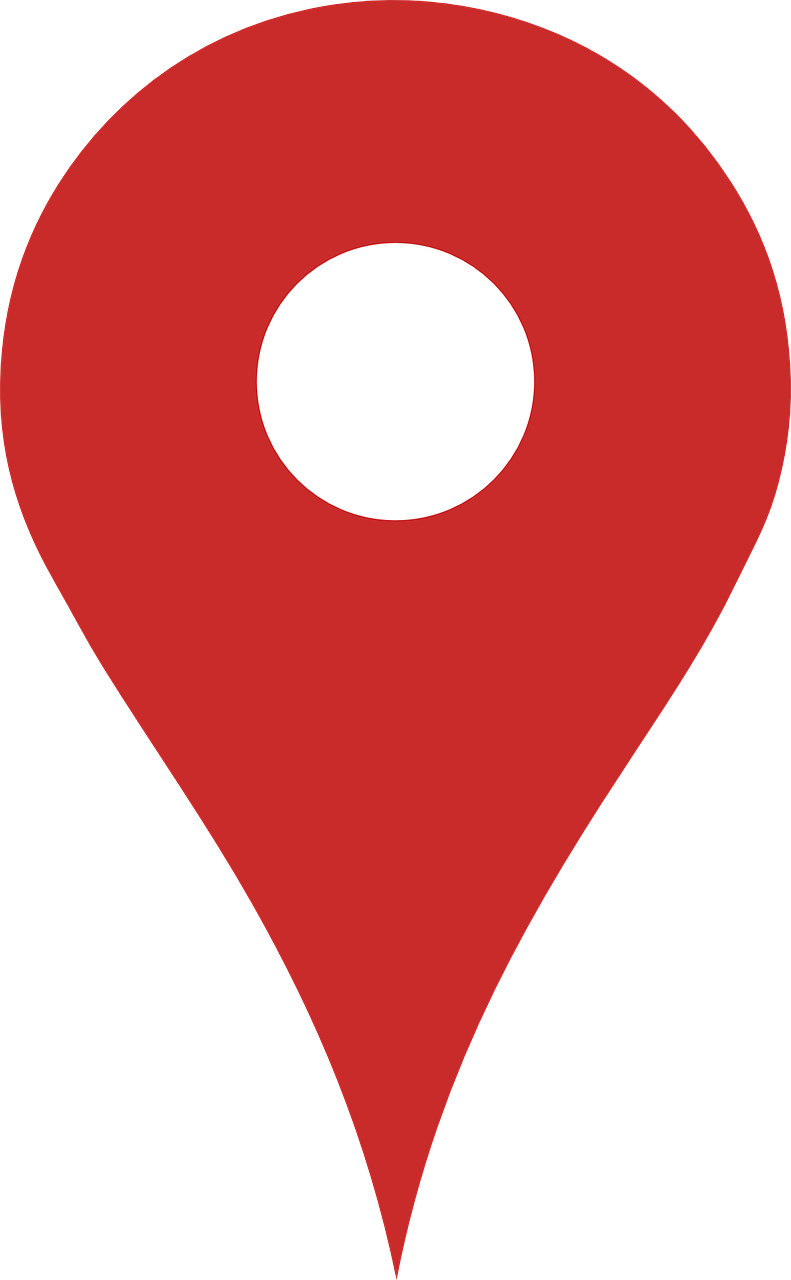 E
9
locations
demand
cost
capacity
sellers
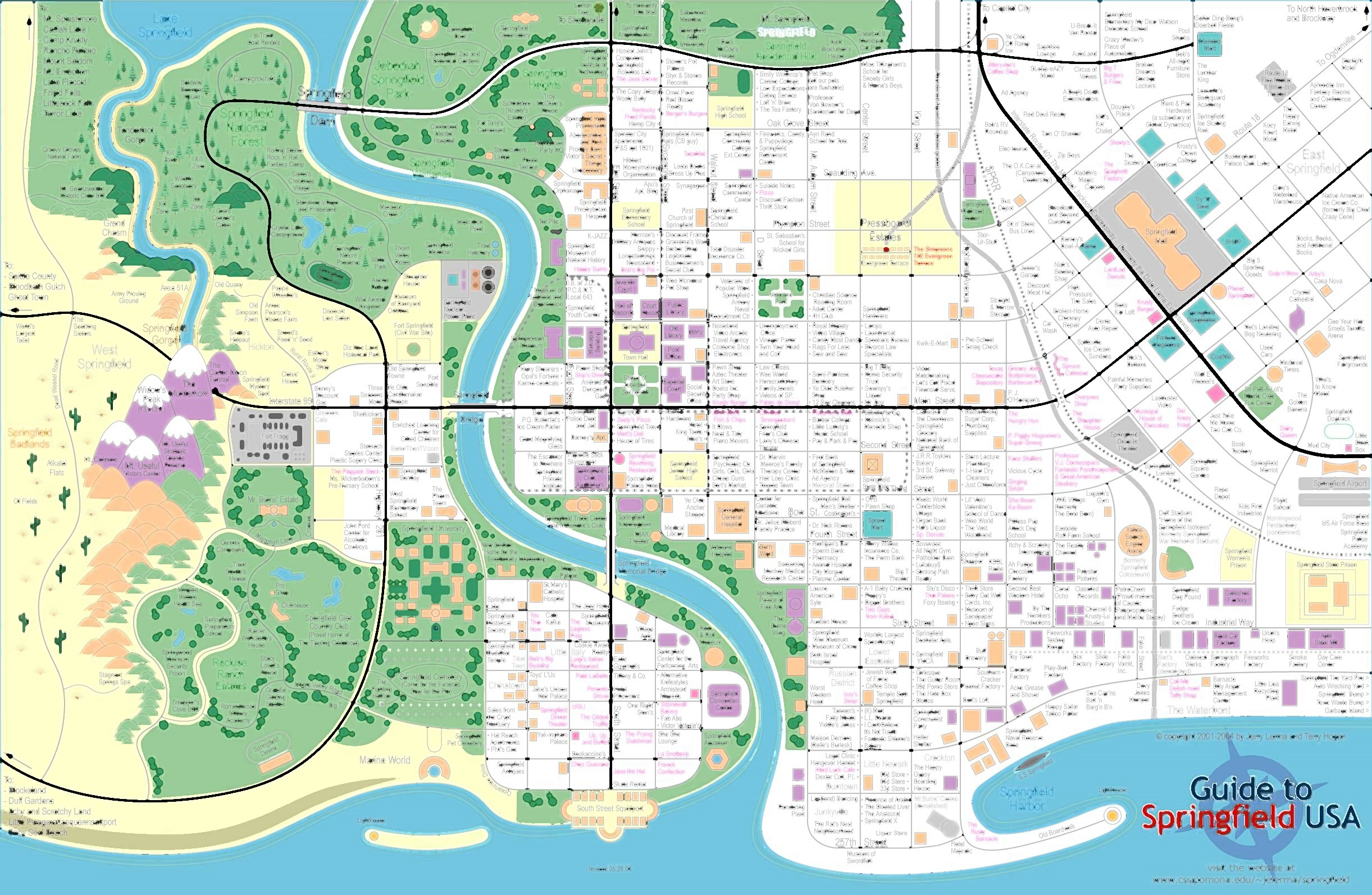 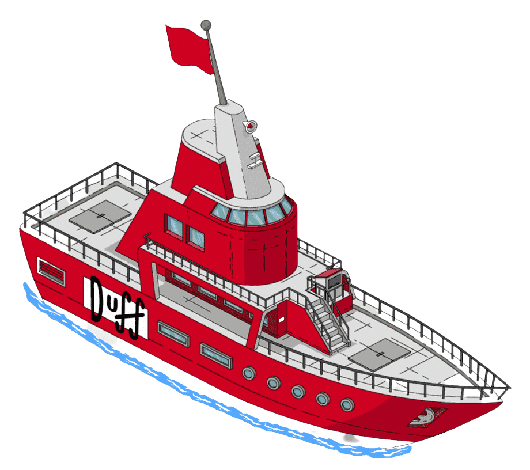 8
10
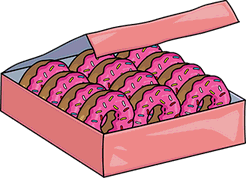 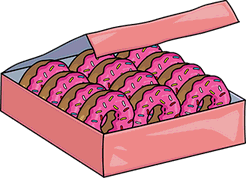 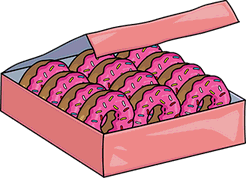 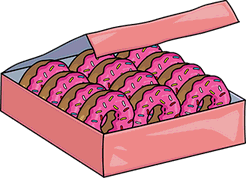 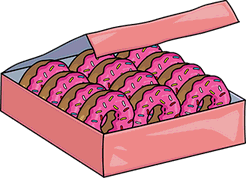 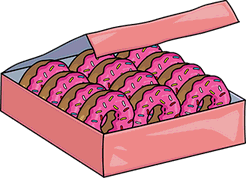 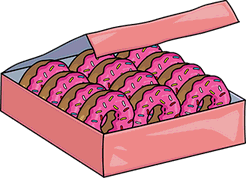 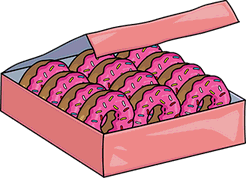 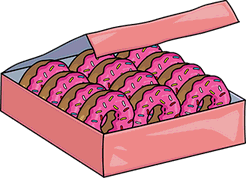 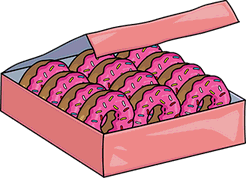 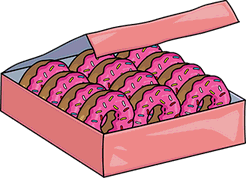 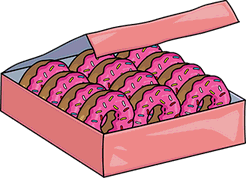 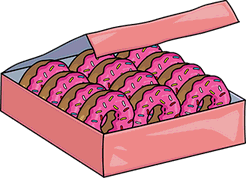 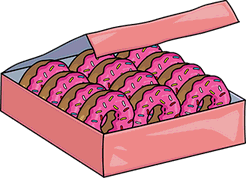 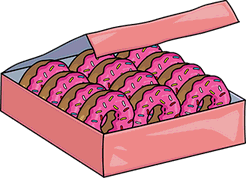 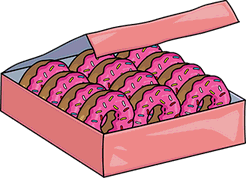 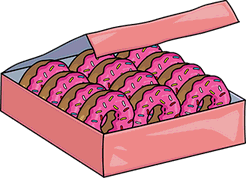 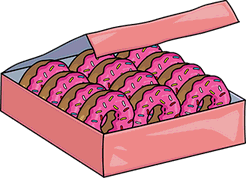 A
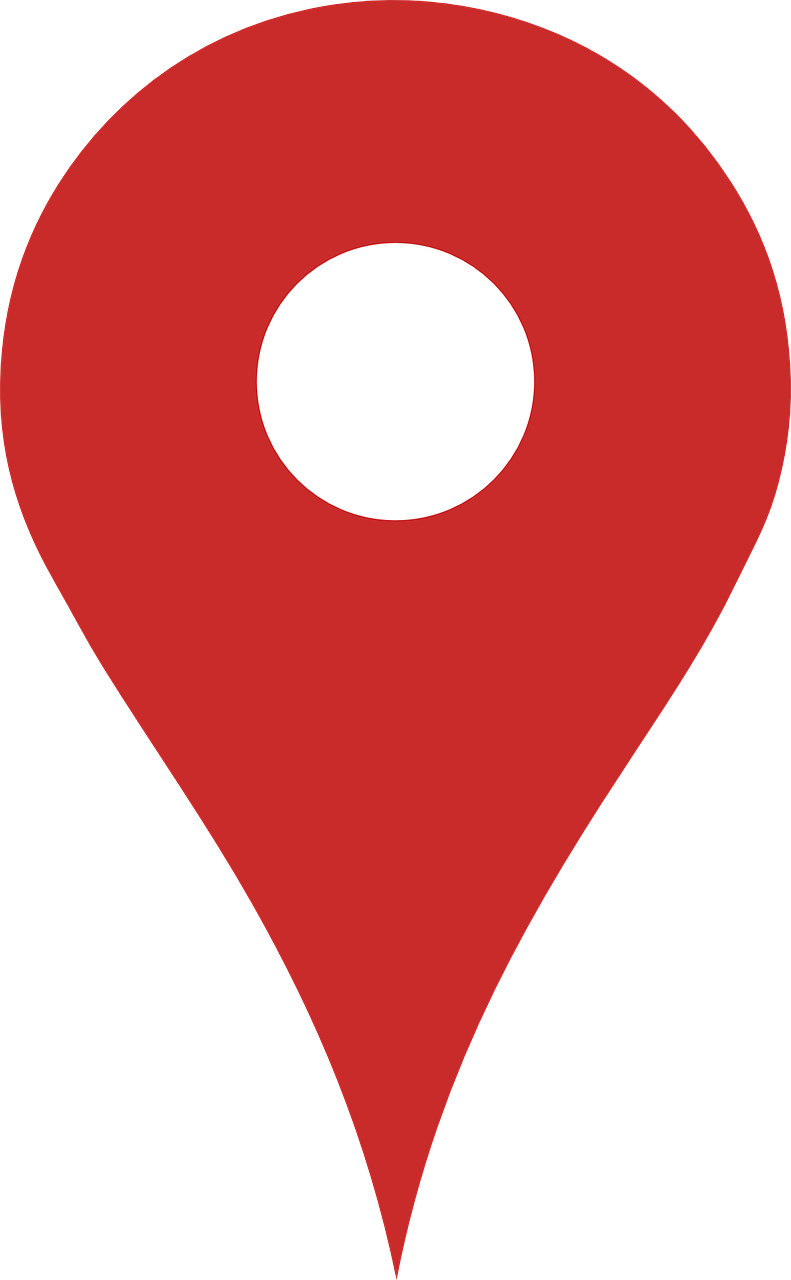 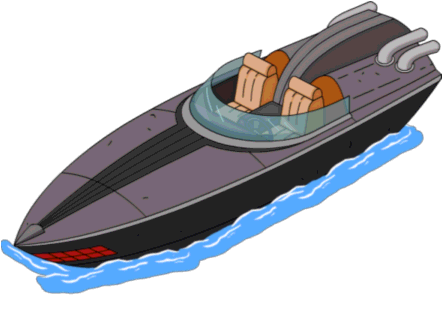 6
5
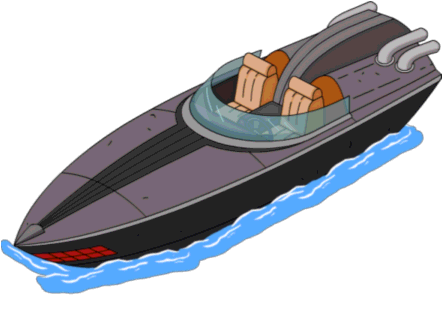 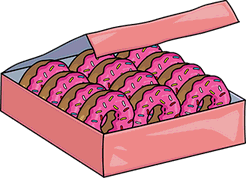 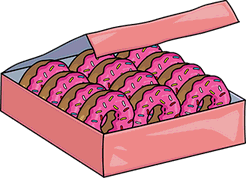 B
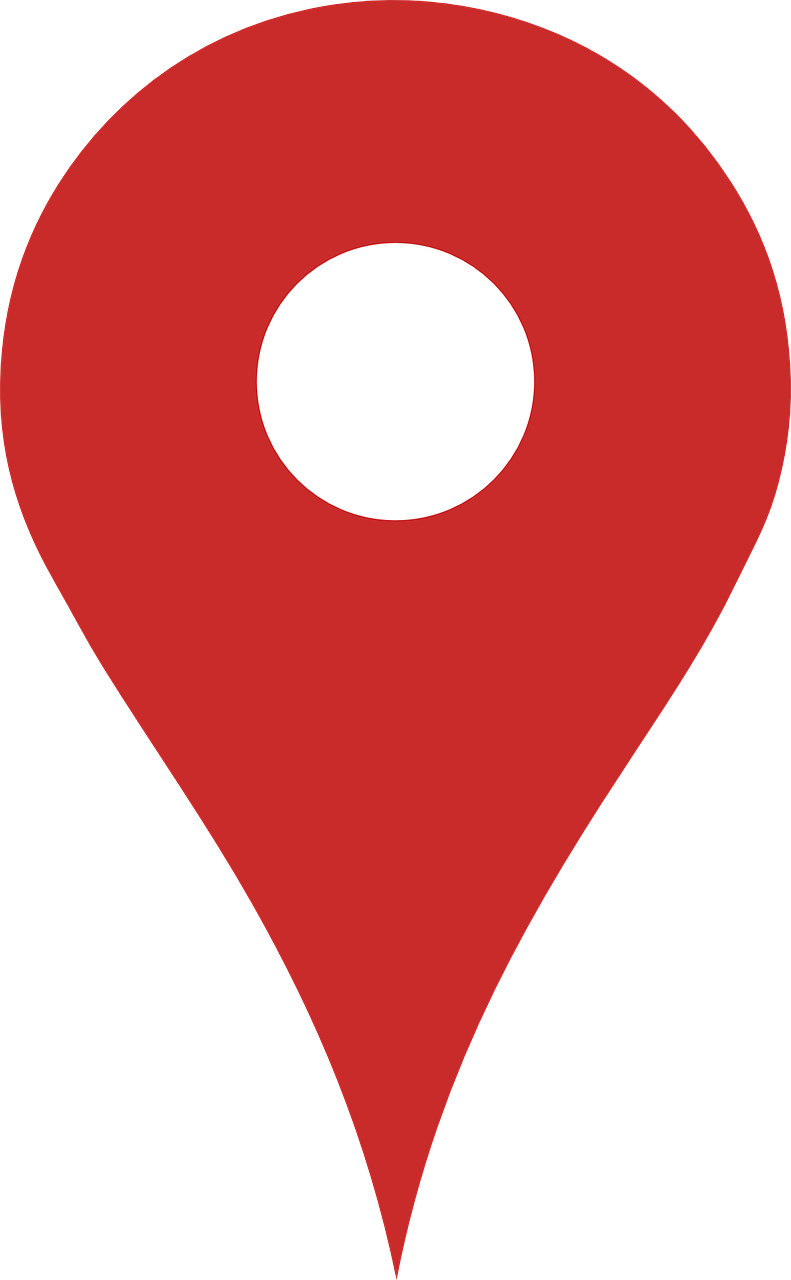 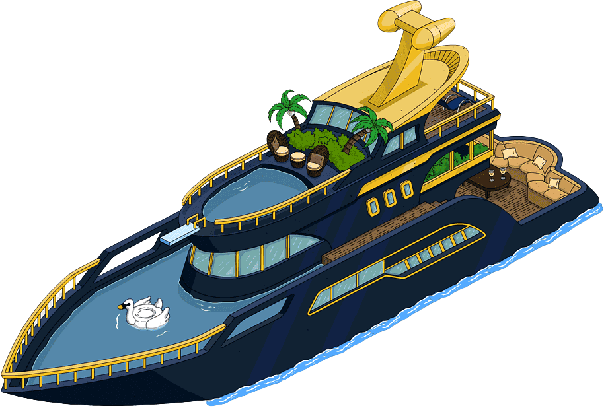 5
4
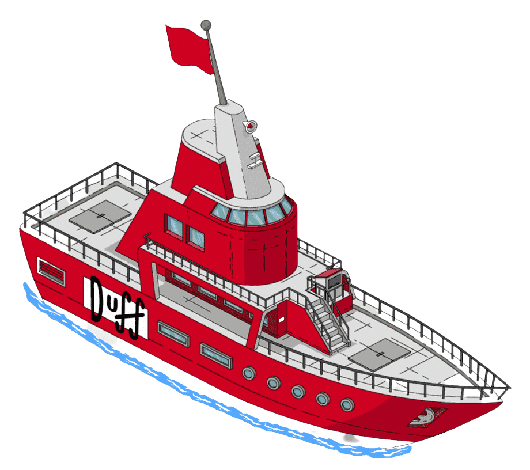 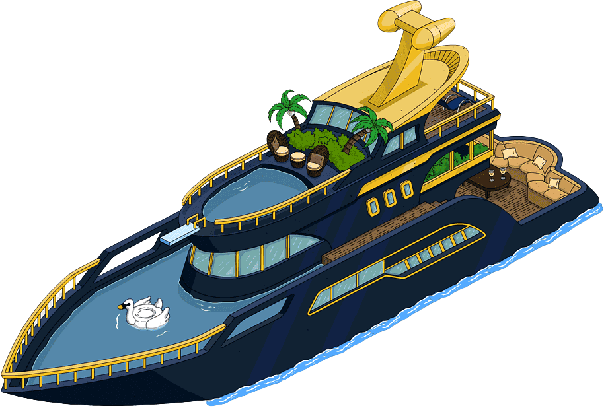 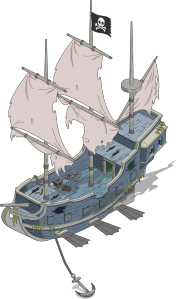 C
3
3
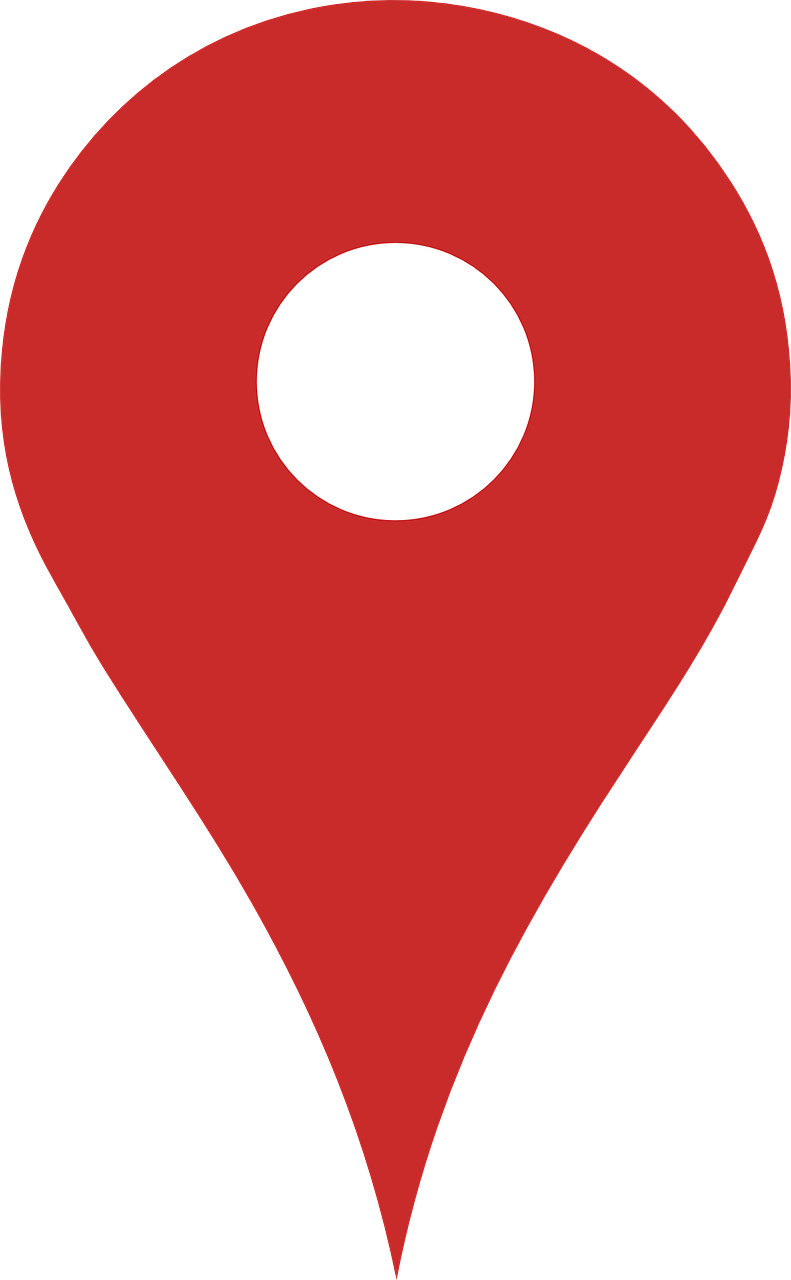 feasible solution                   cost
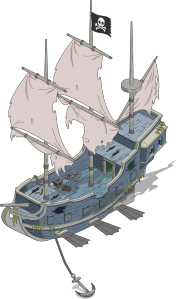 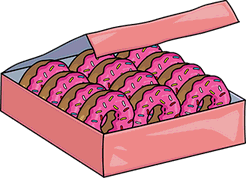 D
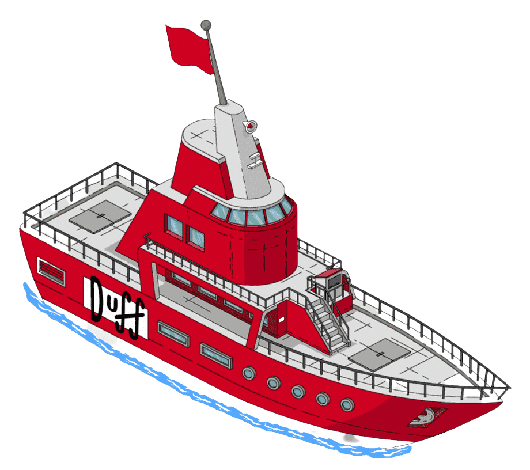 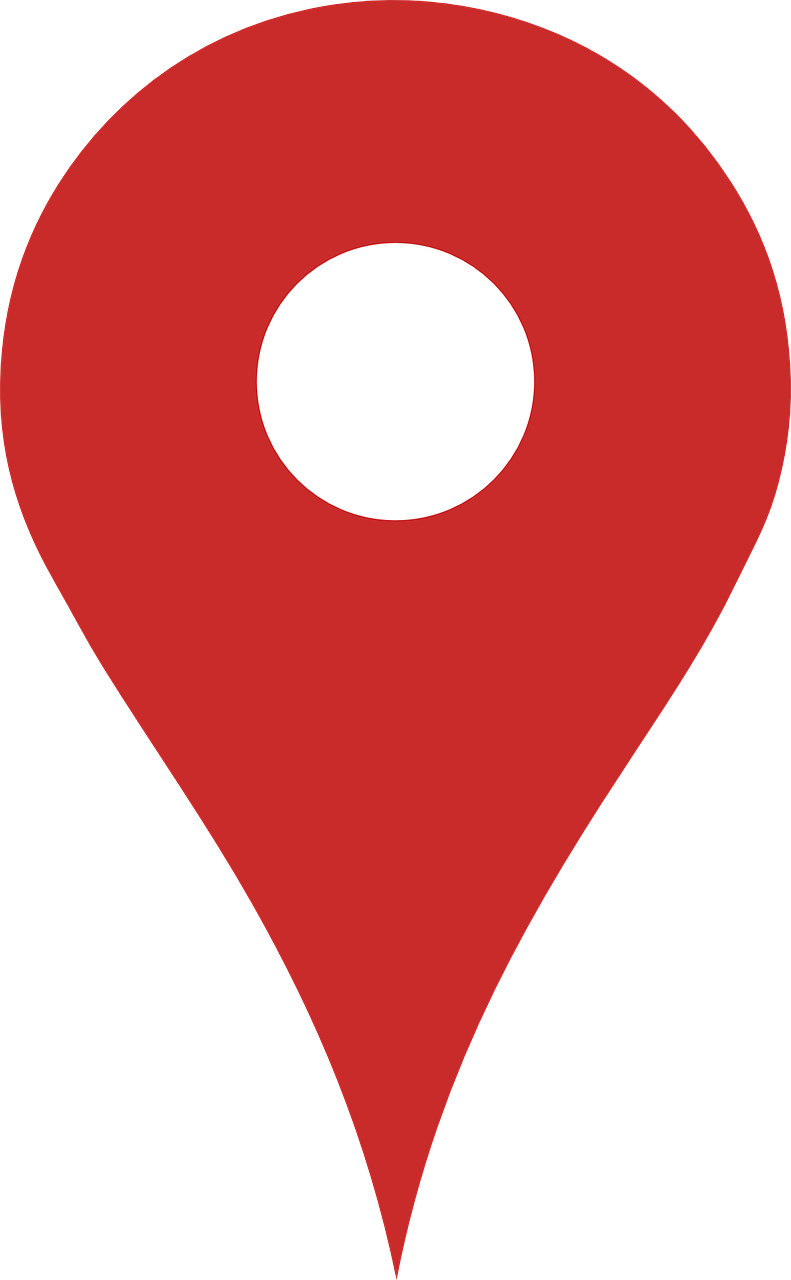 22

15

14

12
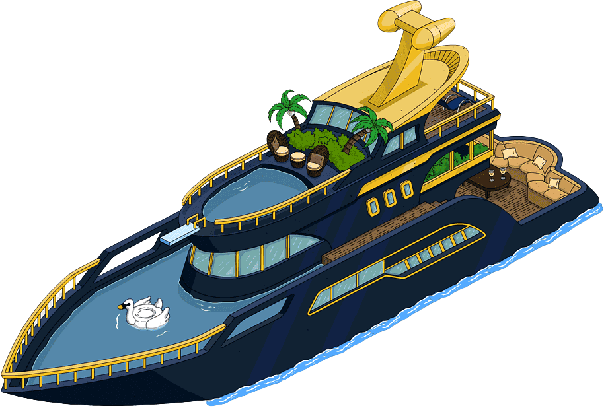 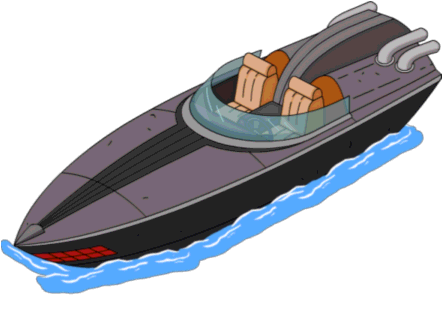 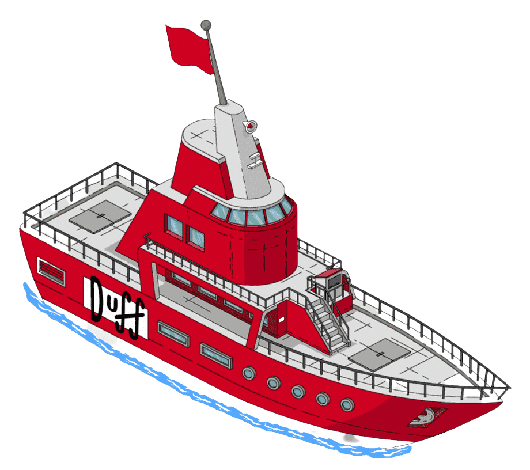 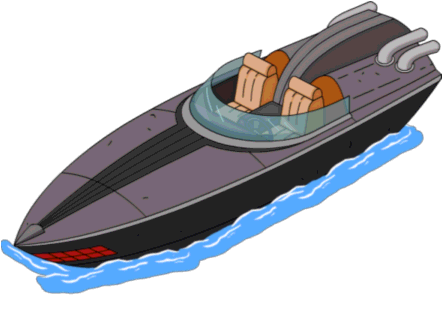 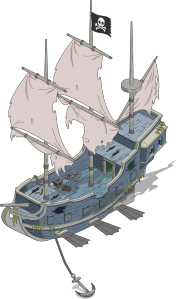 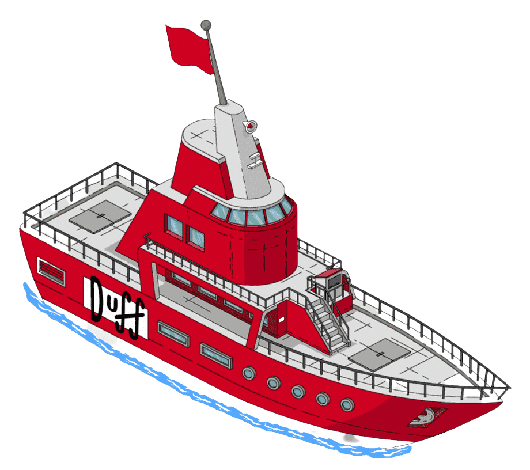 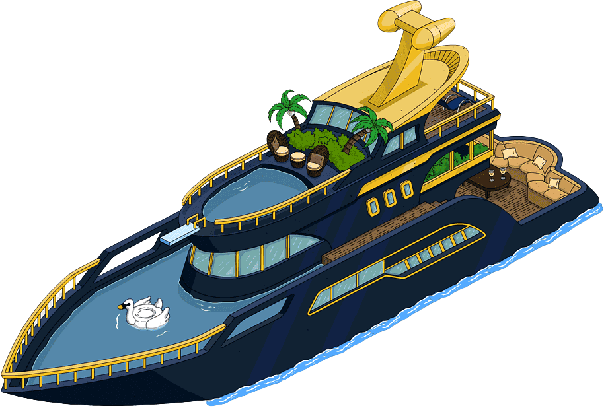 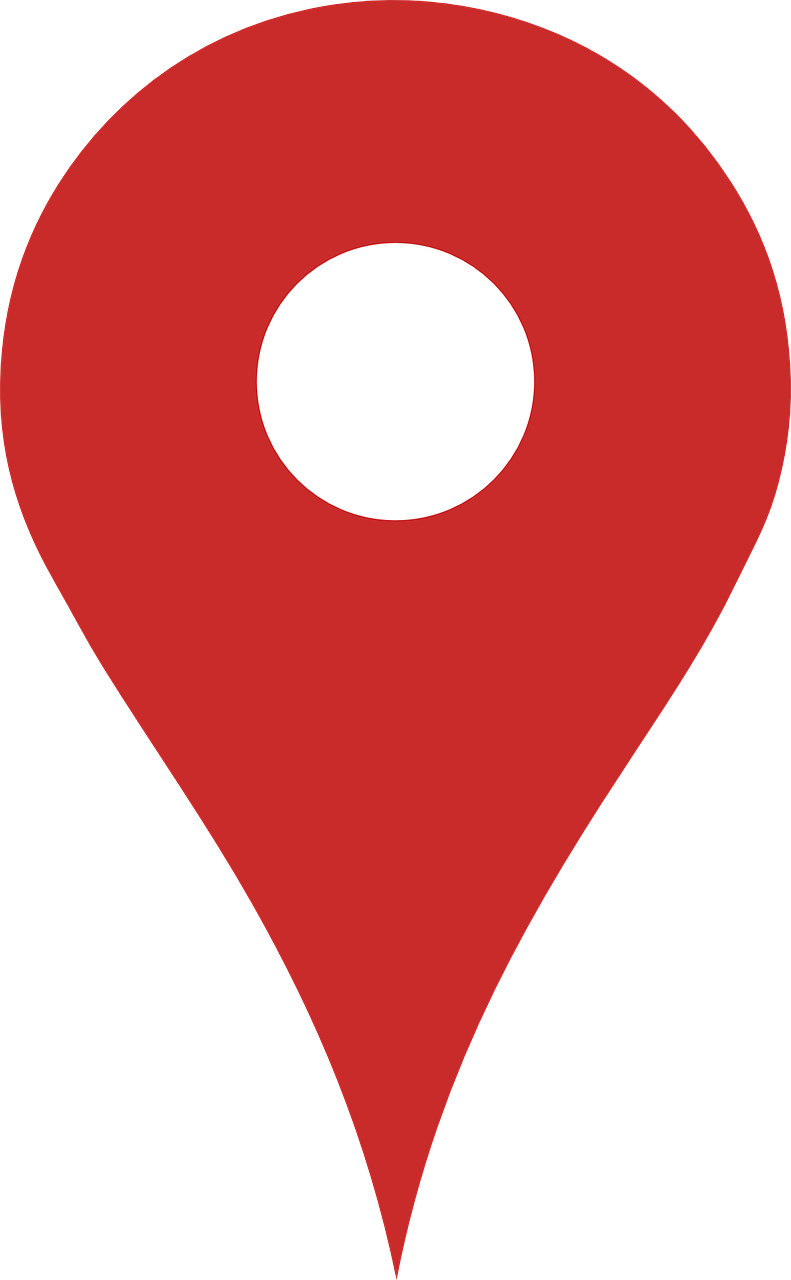 E
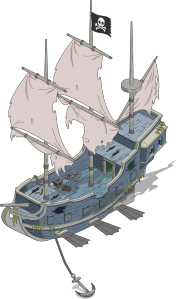 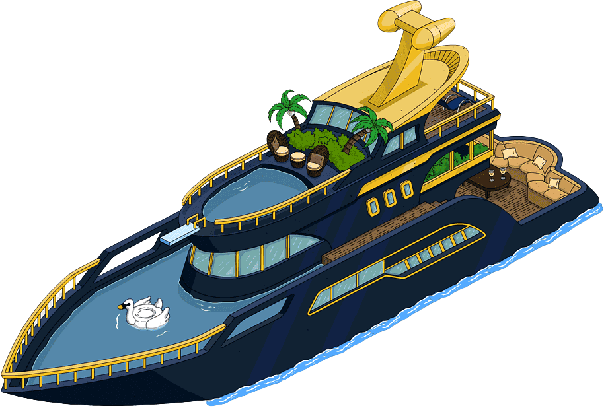 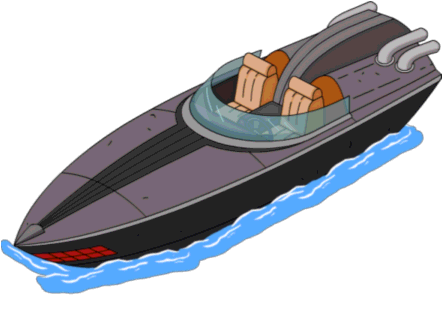 10
locations
demand
cost
capacity
sellers
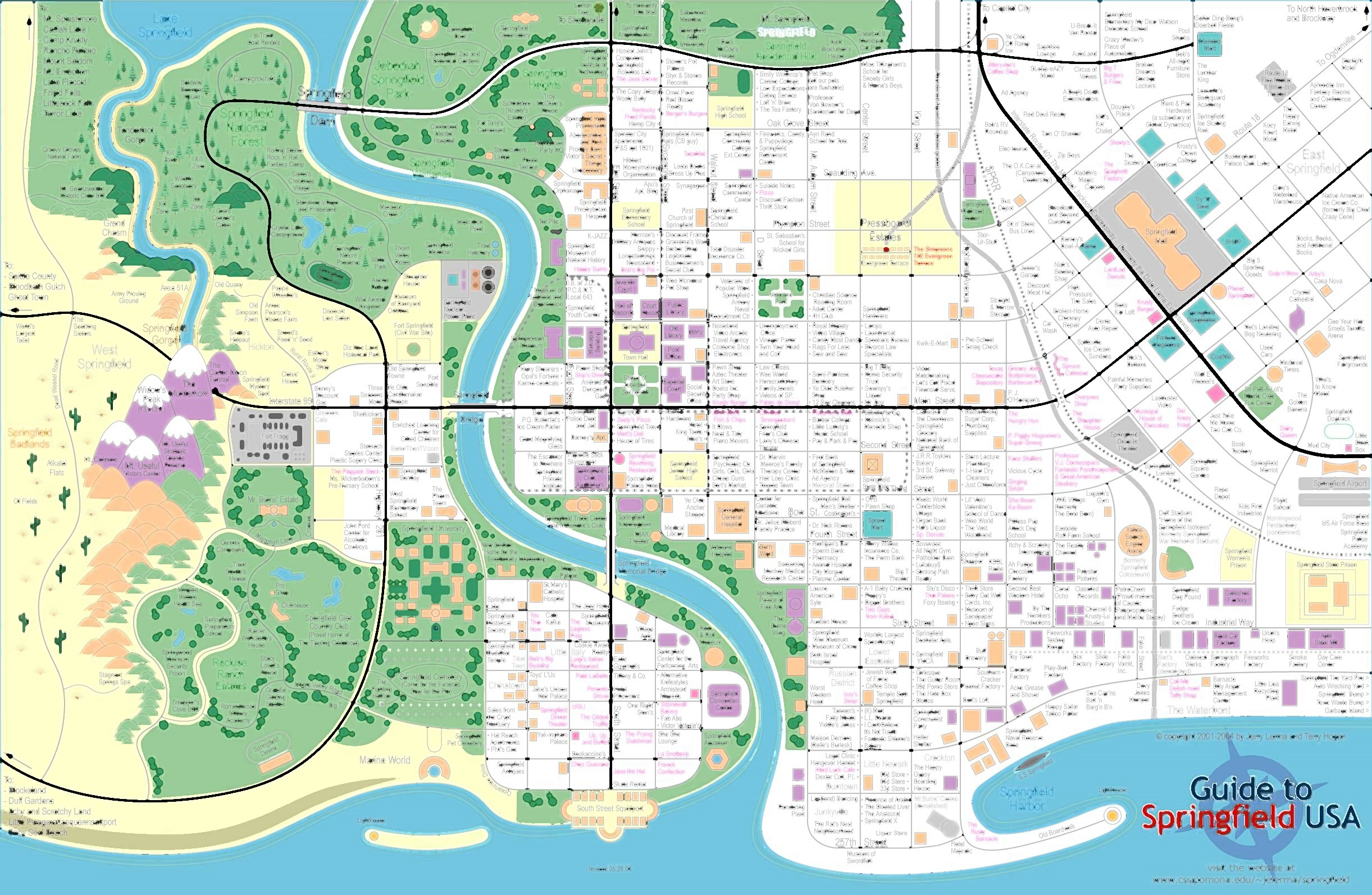 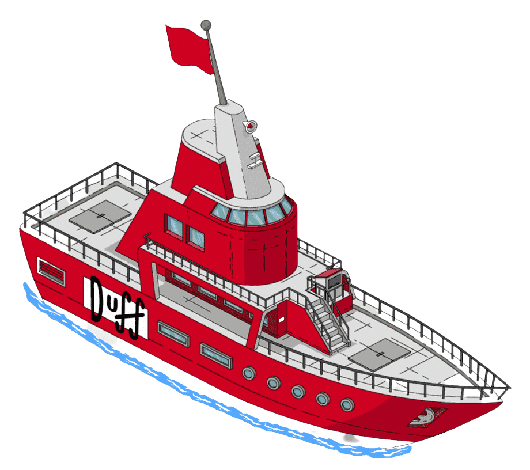 8
10
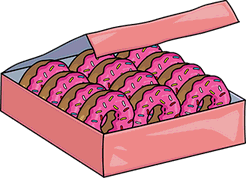 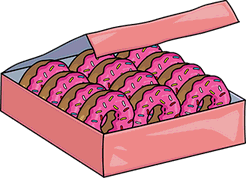 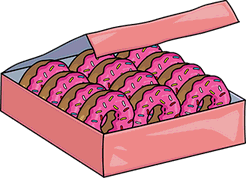 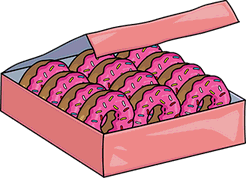 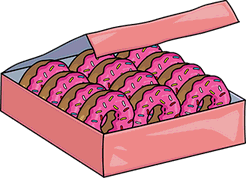 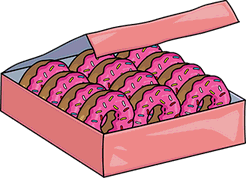 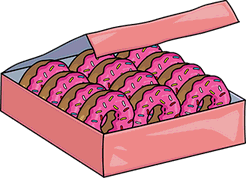 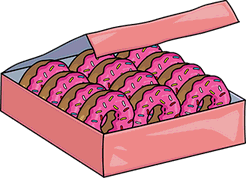 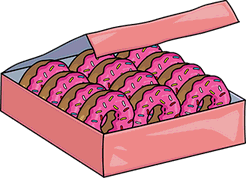 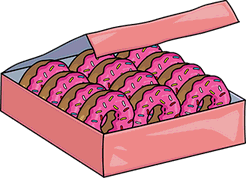 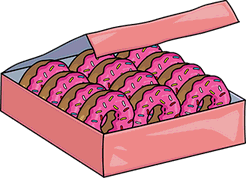 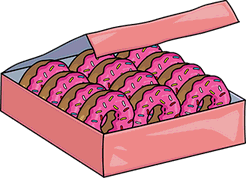 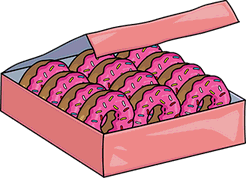 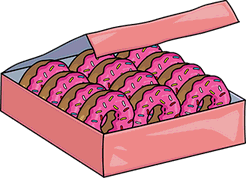 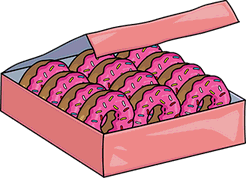 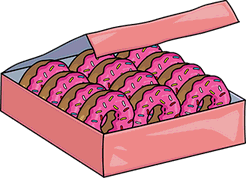 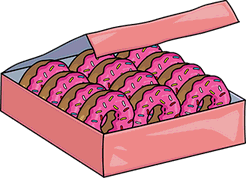 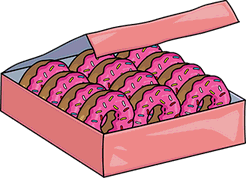 A
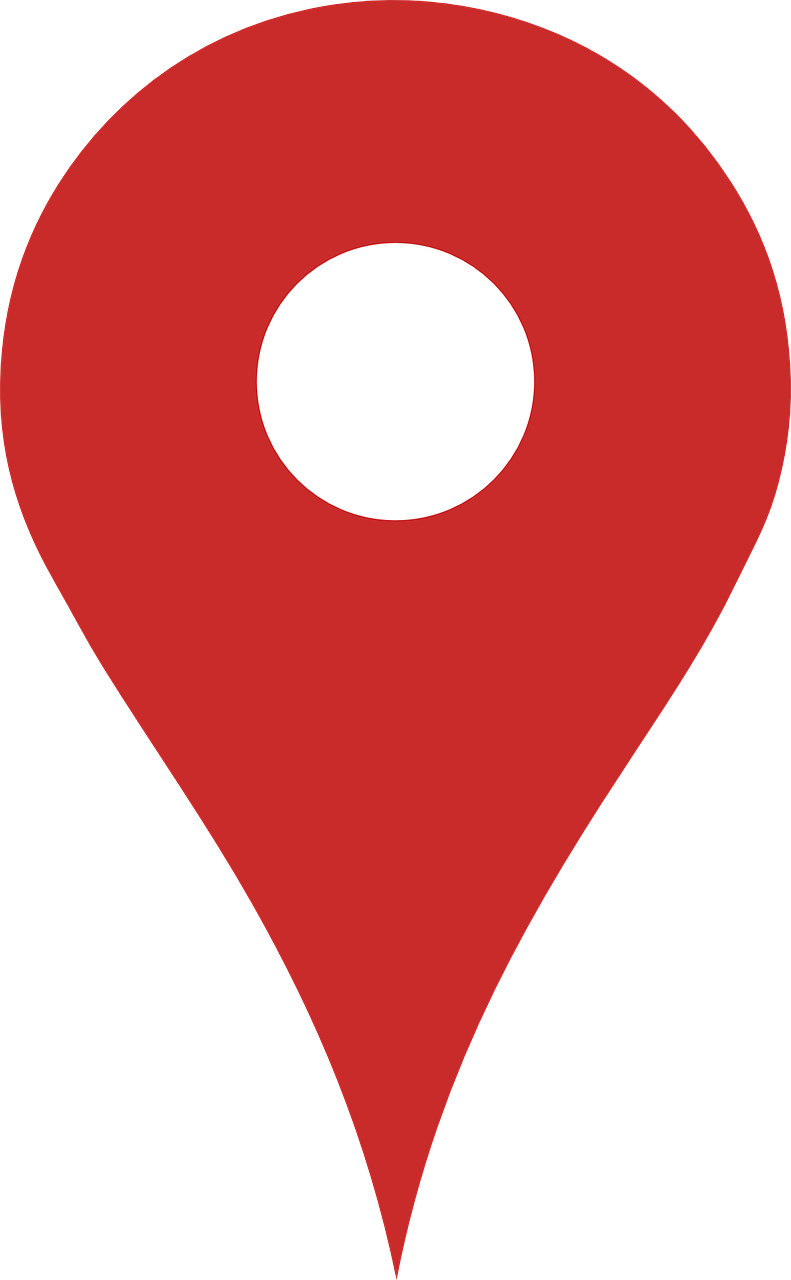 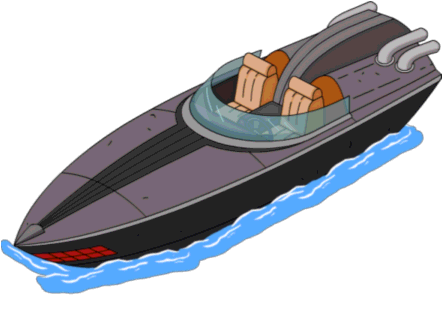 6
5
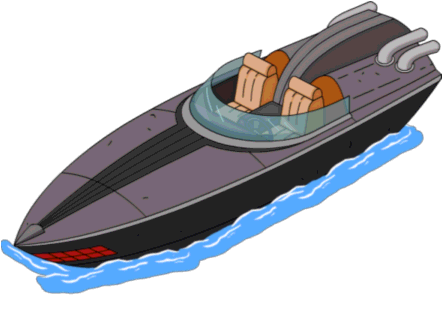 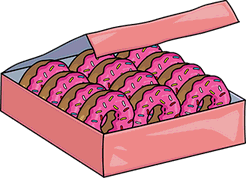 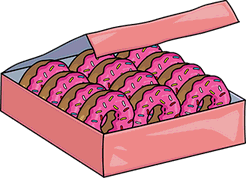 B
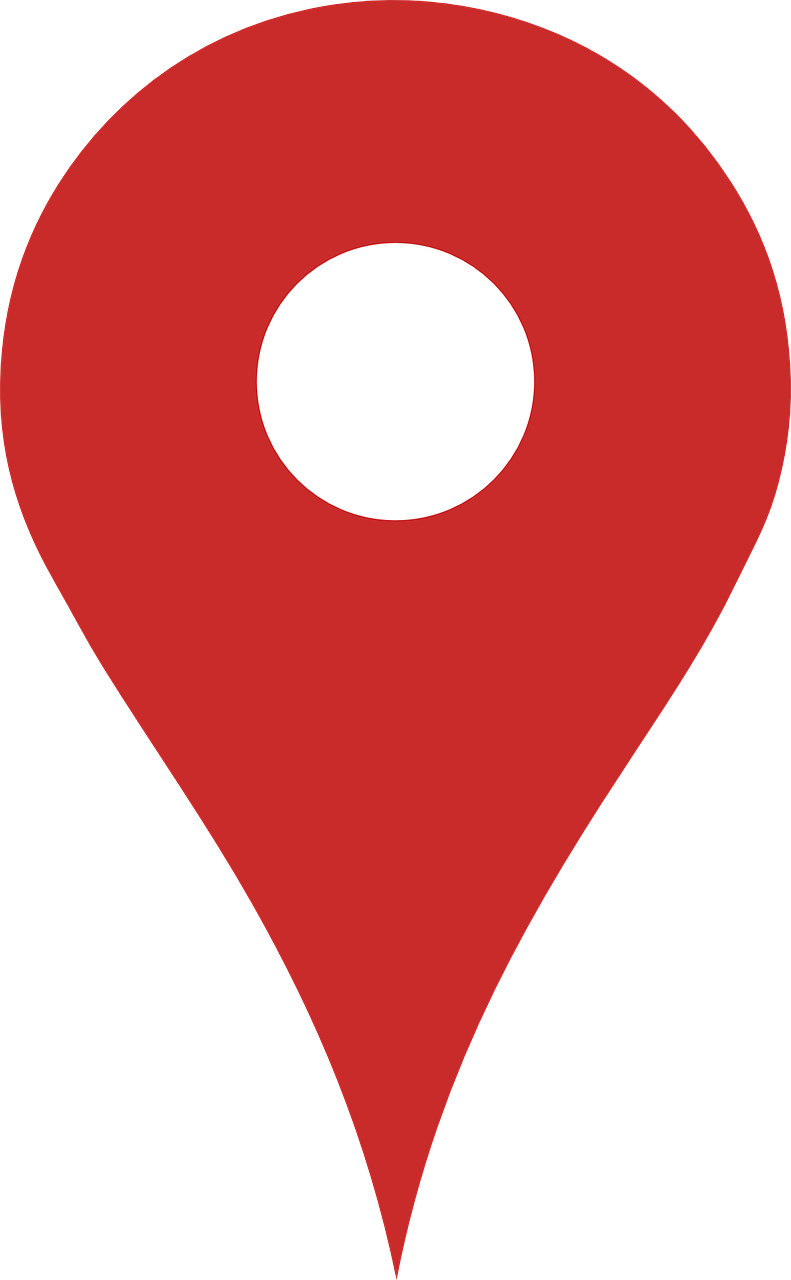 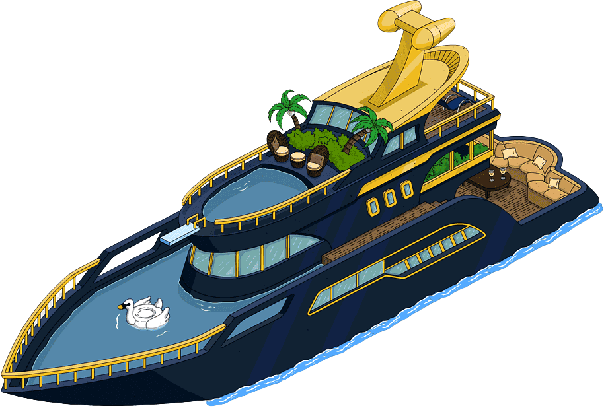 5
4
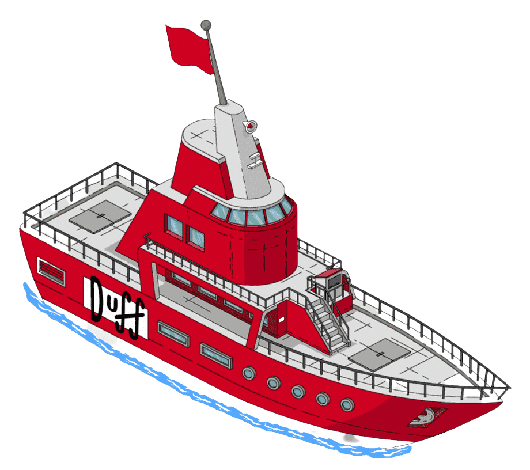 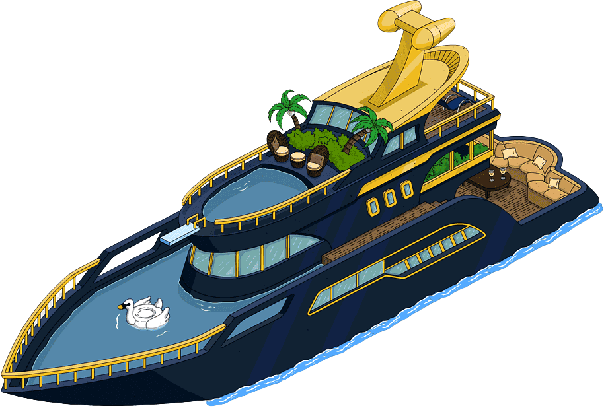 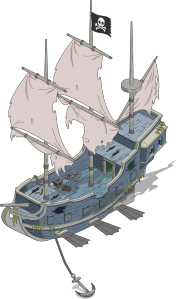 C
3
3
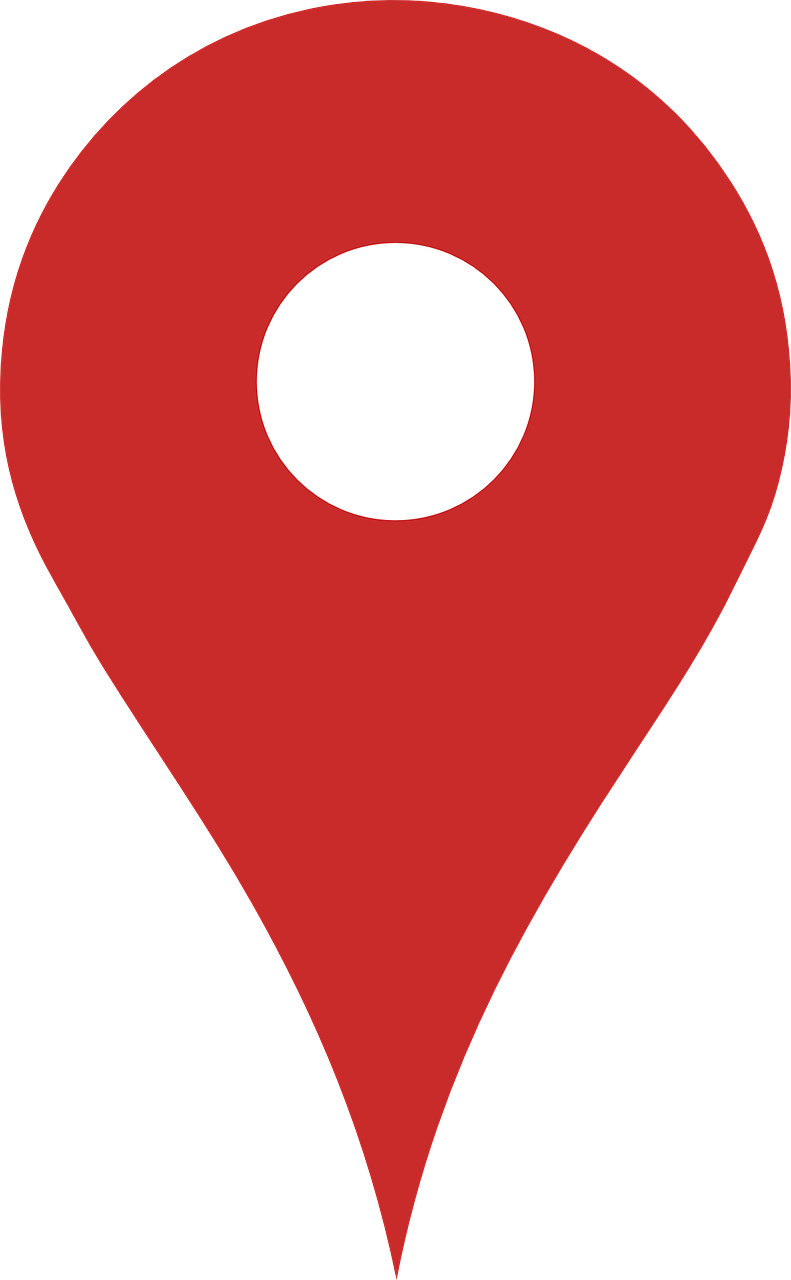 feasible solution                   cost
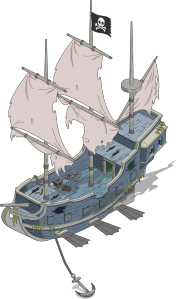 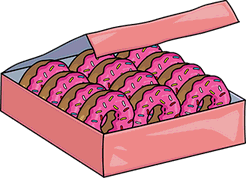 D
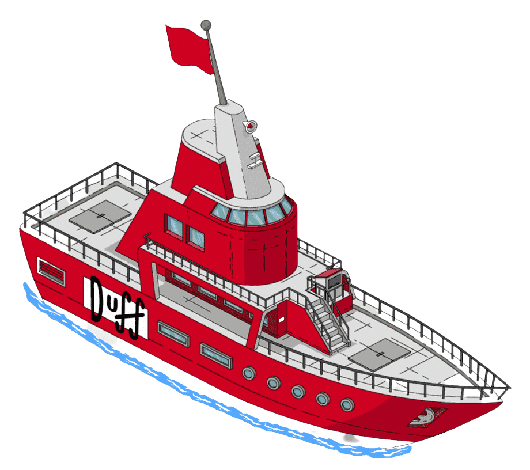 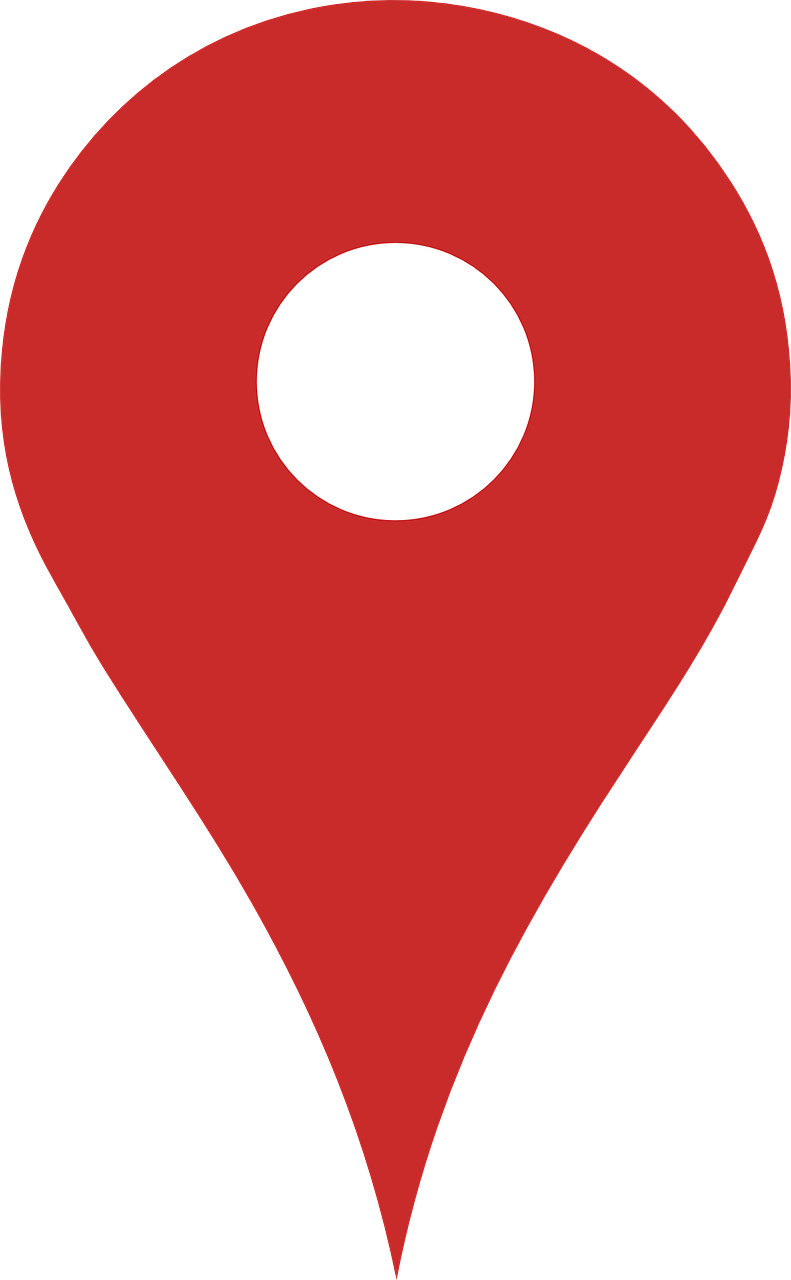 22

15

14

12
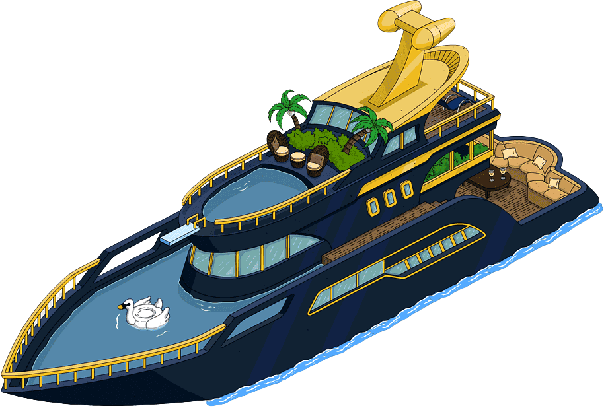 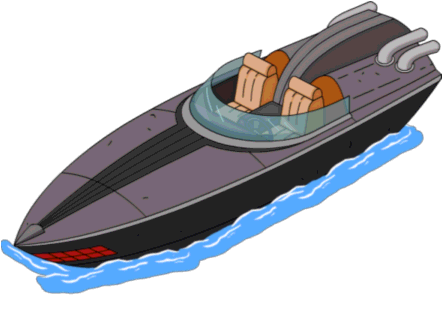 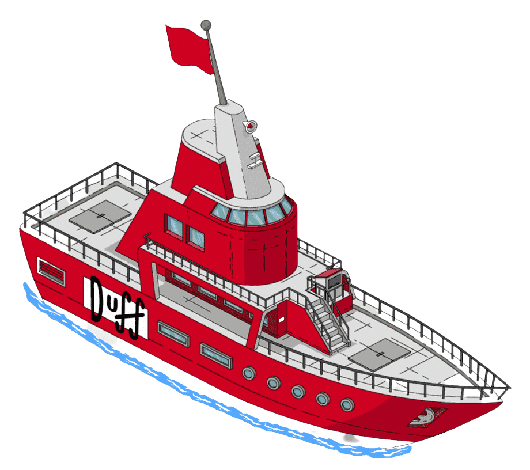 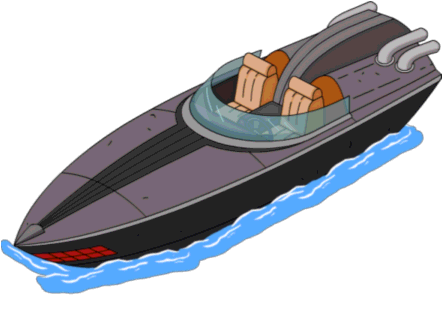 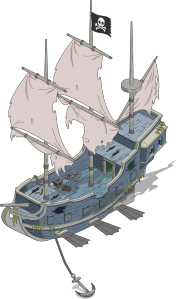 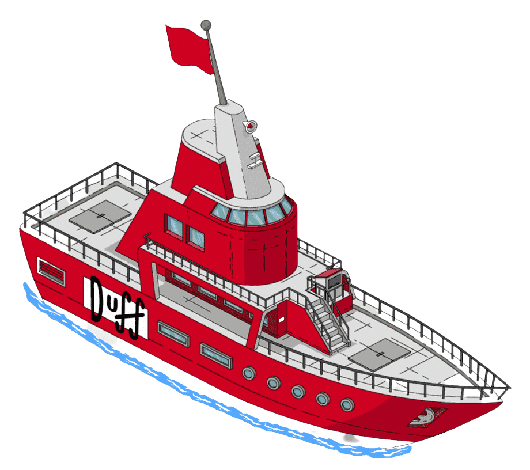 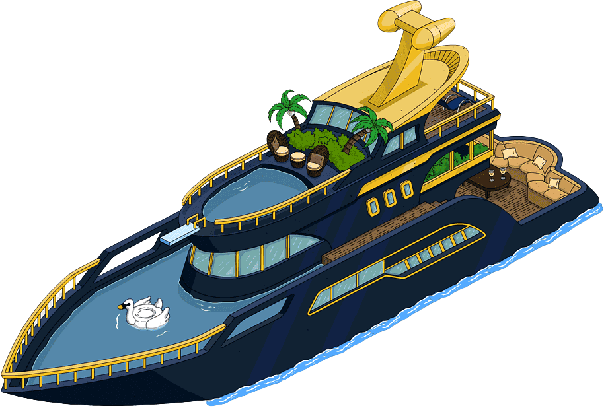 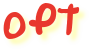 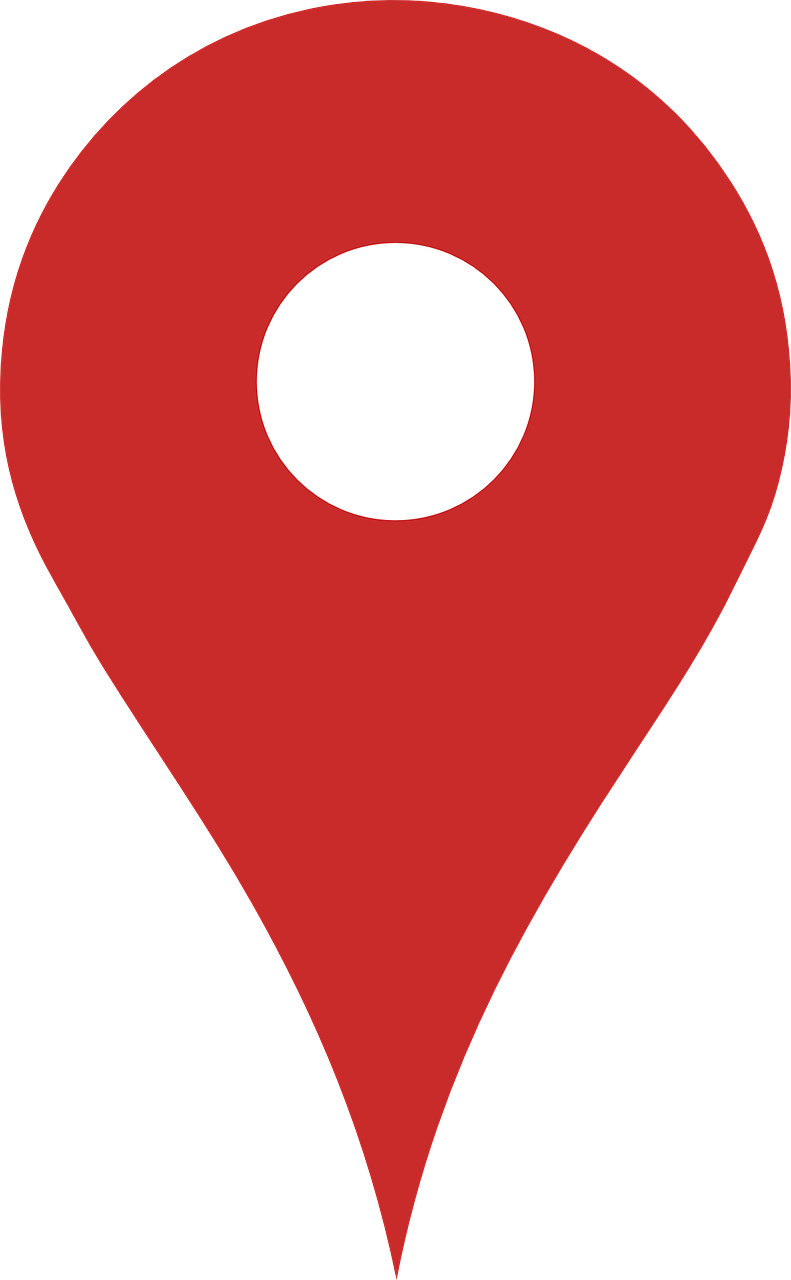 E
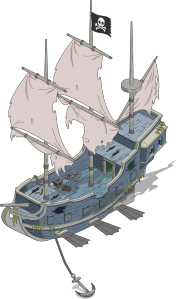 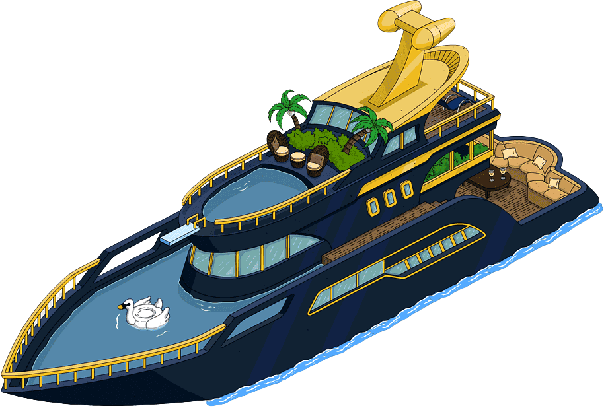 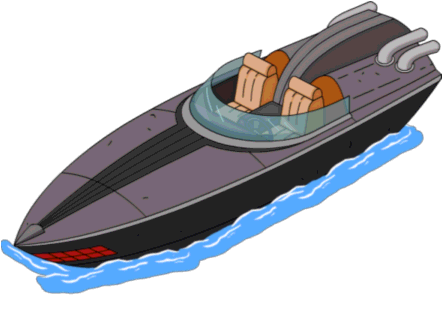 11
locations
demand
cost
capacity
sellers
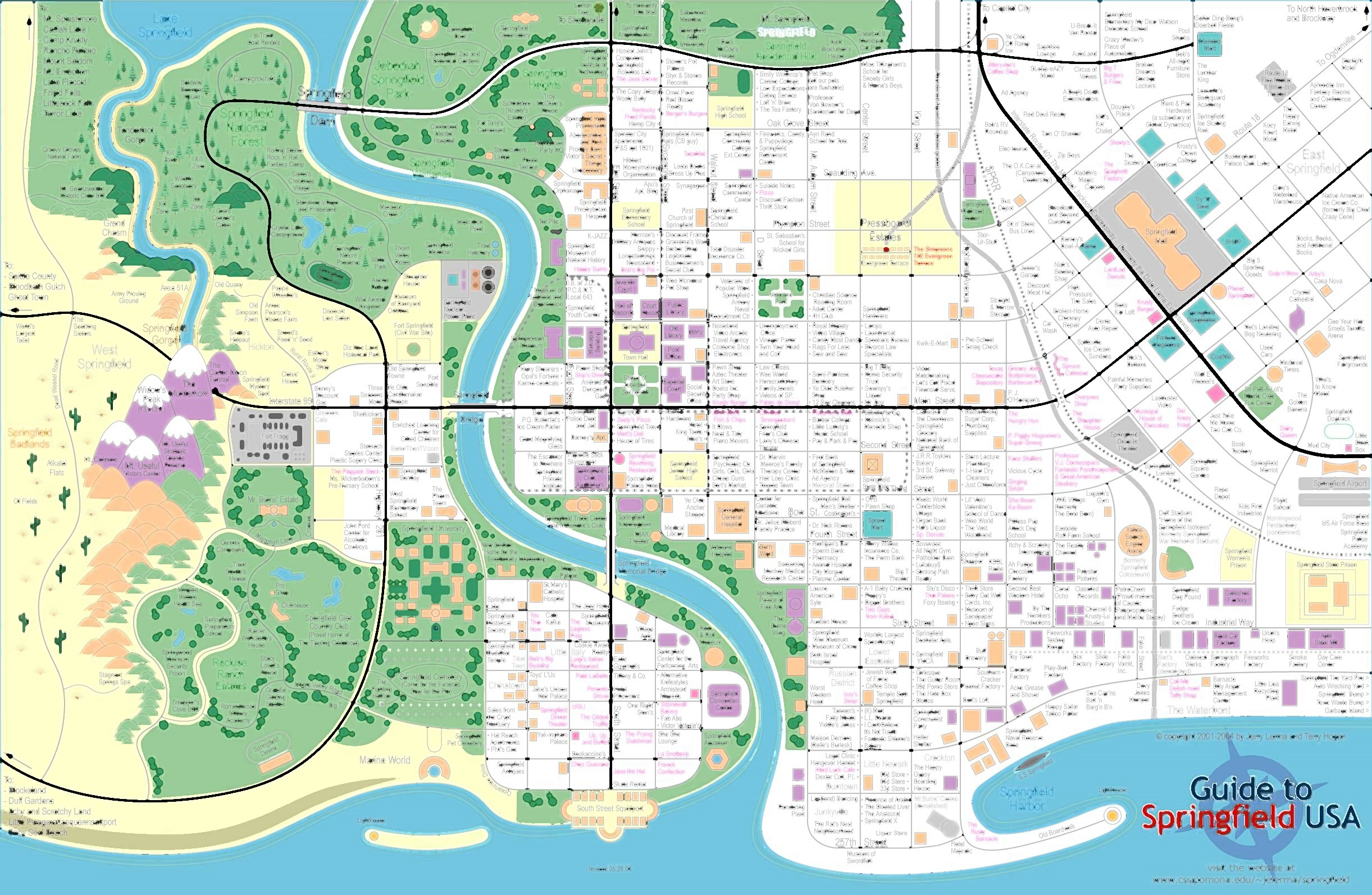 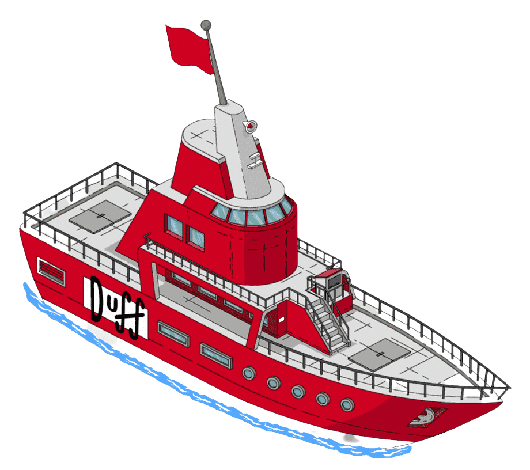 8
10
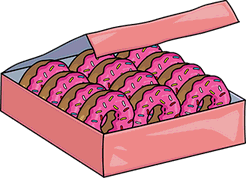 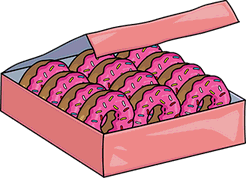 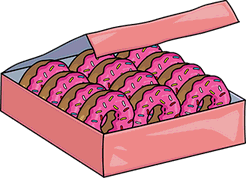 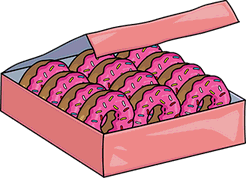 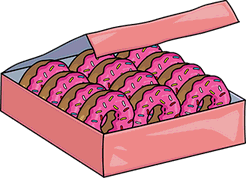 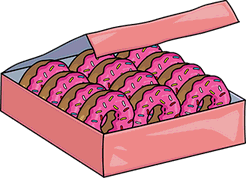 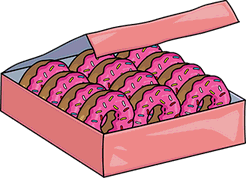 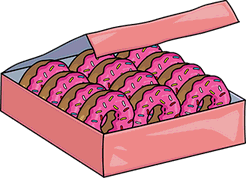 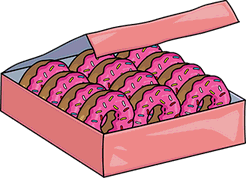 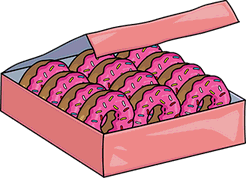 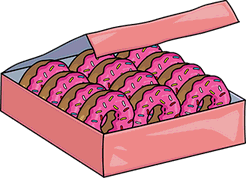 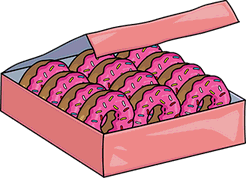 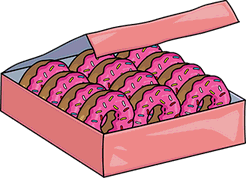 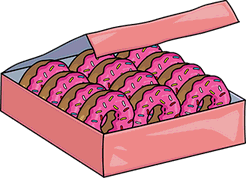 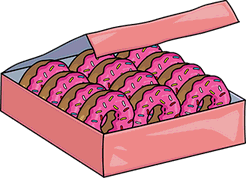 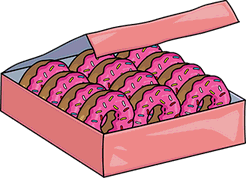 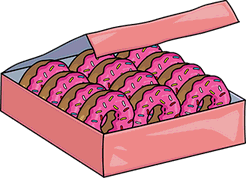 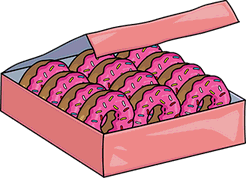 A
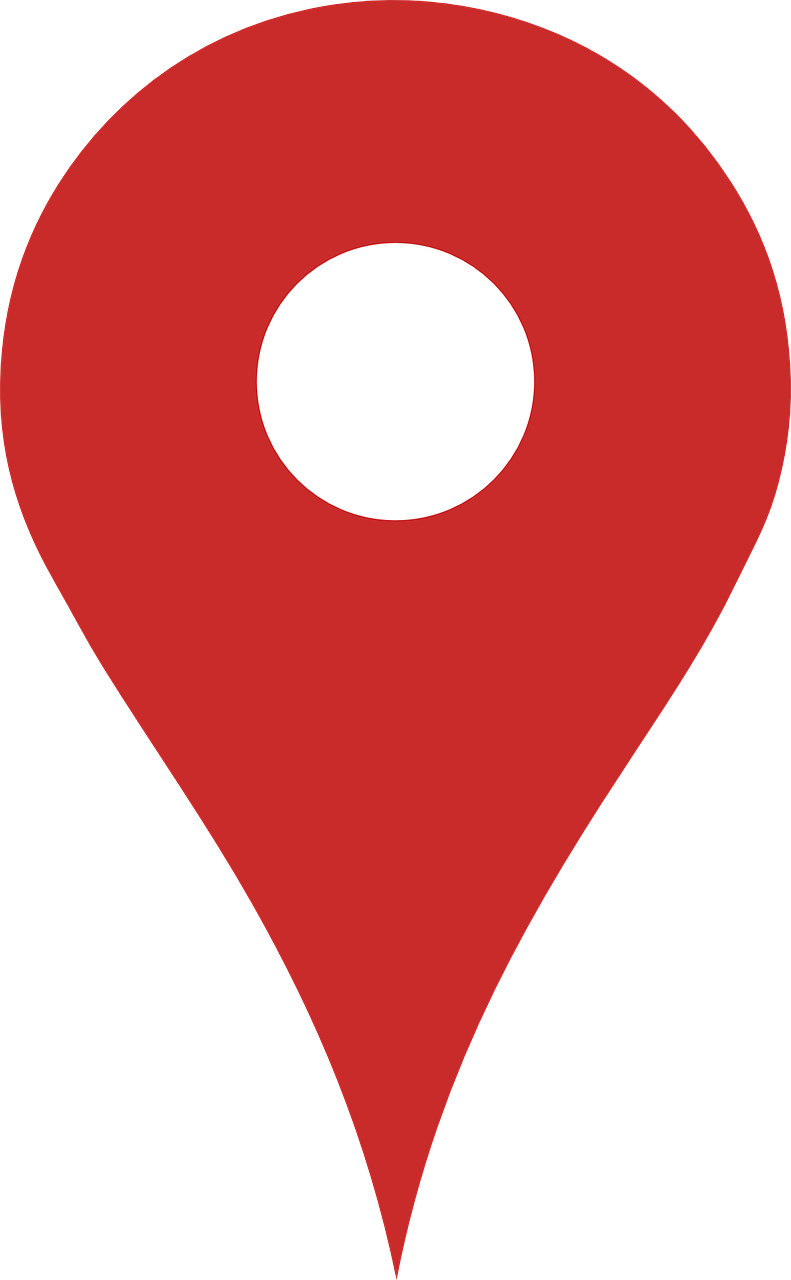 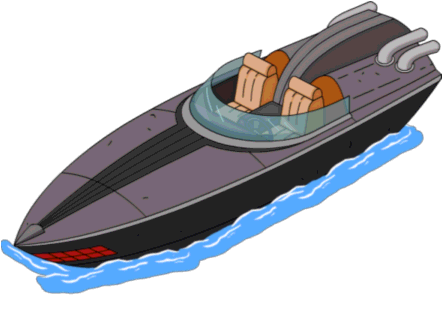 6
5
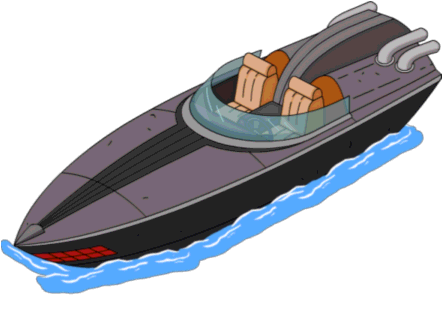 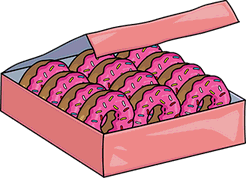 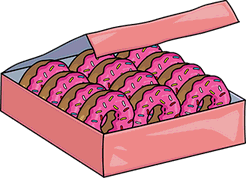 B
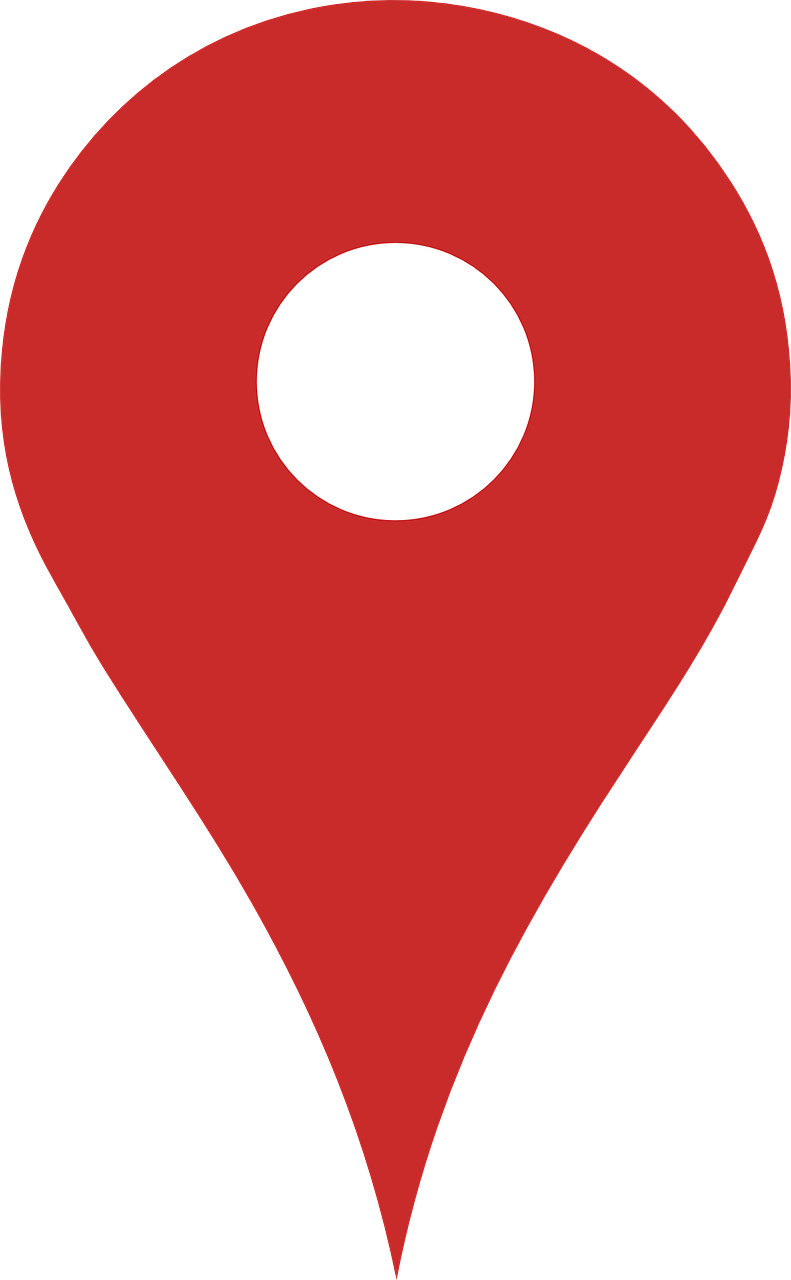 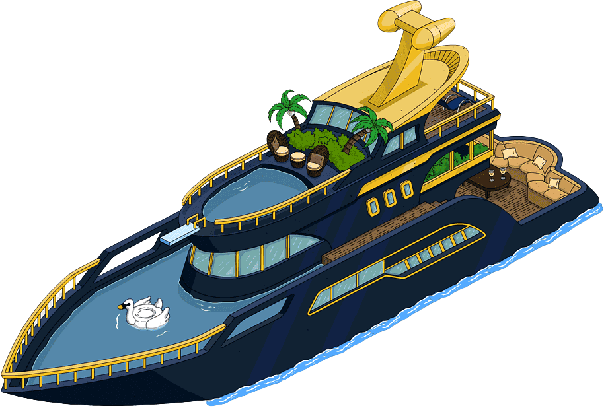 5
4
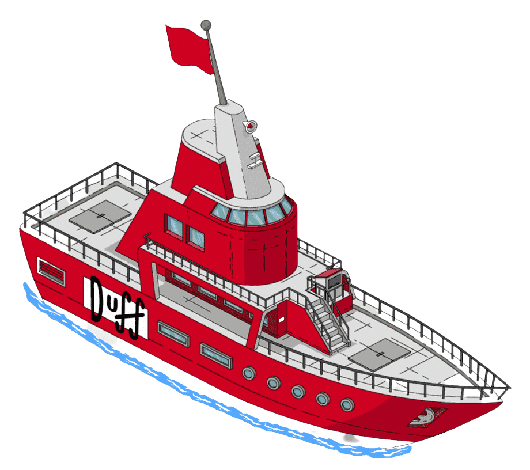 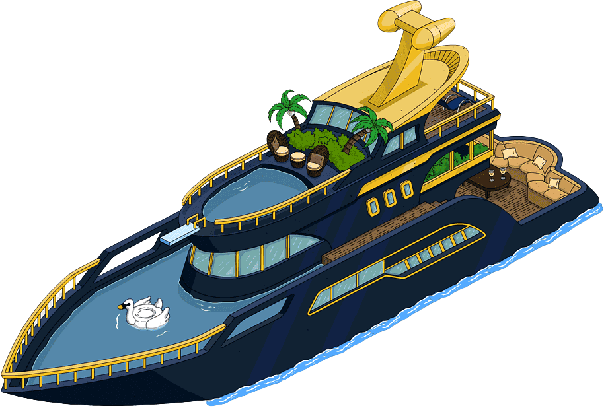 Ok, enough! 
Be formal!
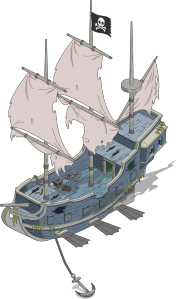 C
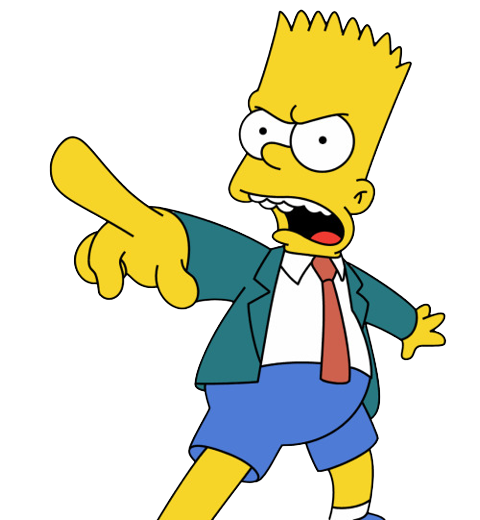 3
3
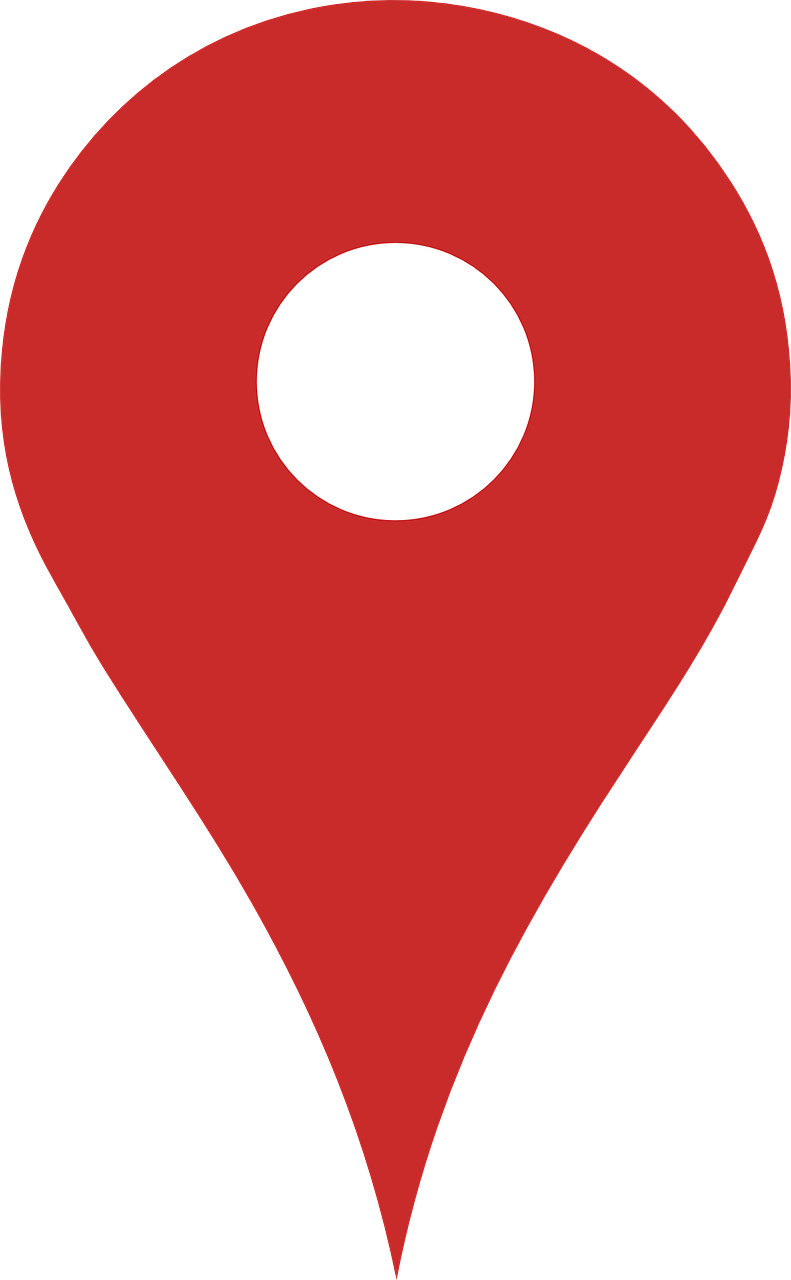 feasible solution                   cost
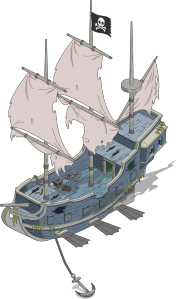 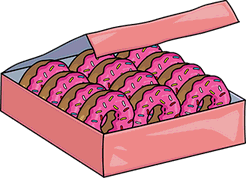 D
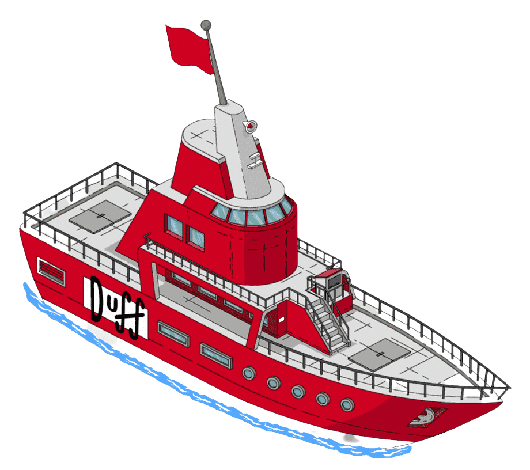 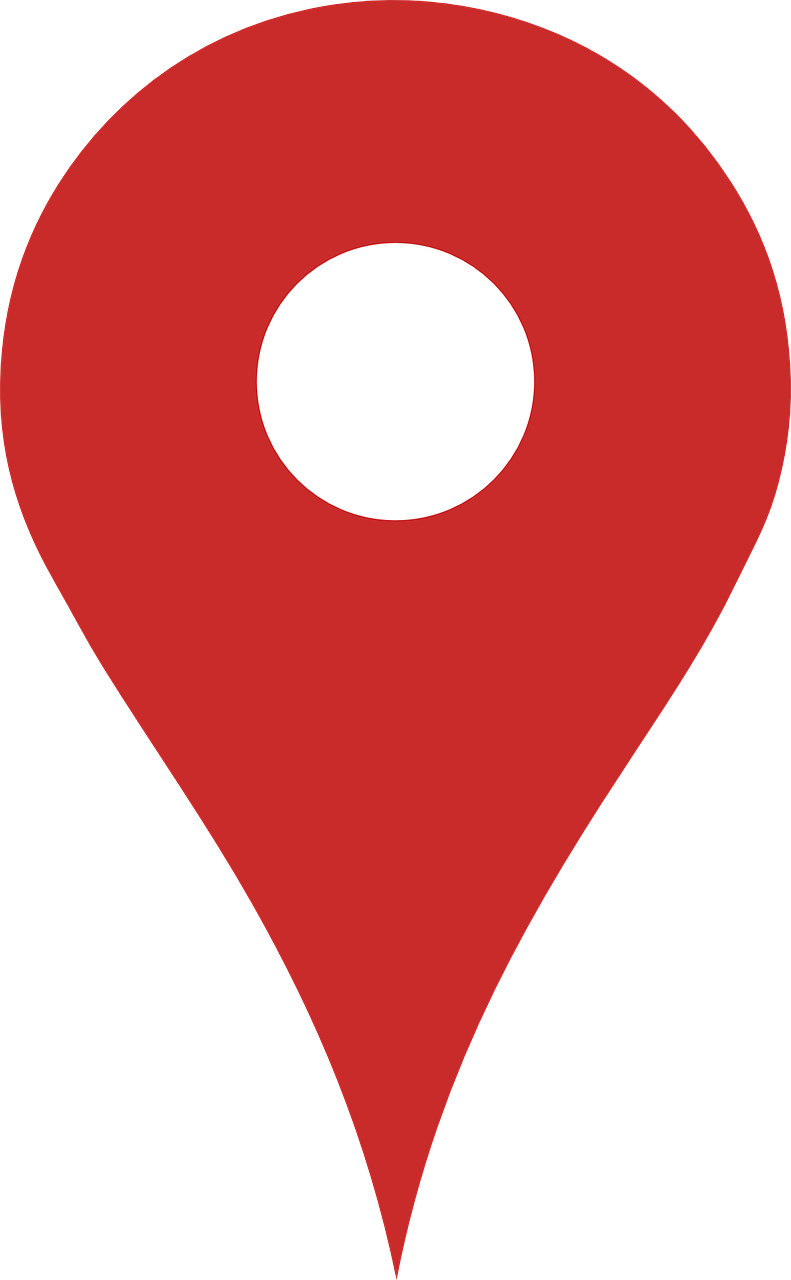 22

15

14

12
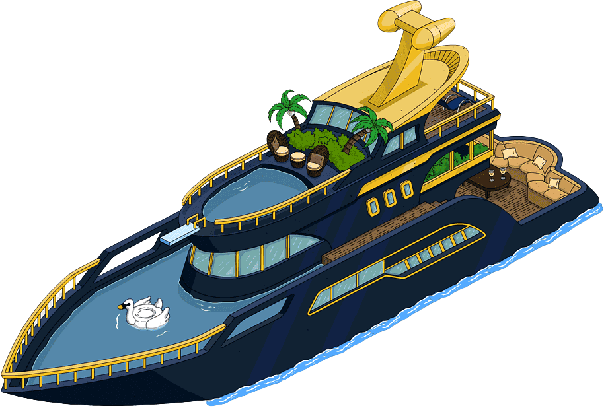 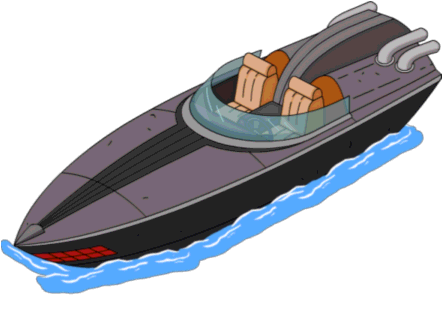 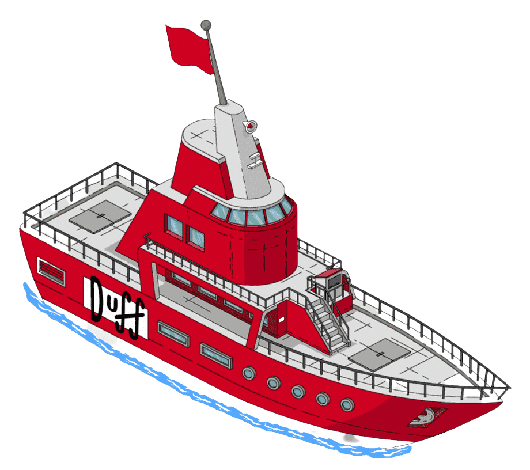 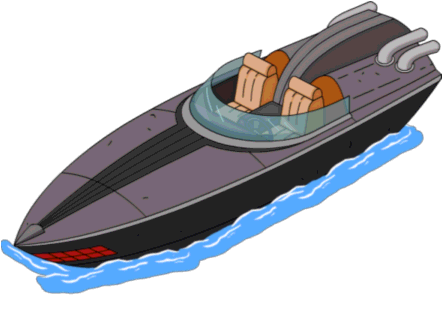 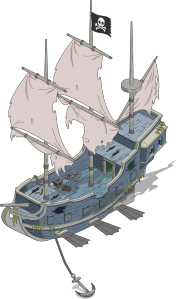 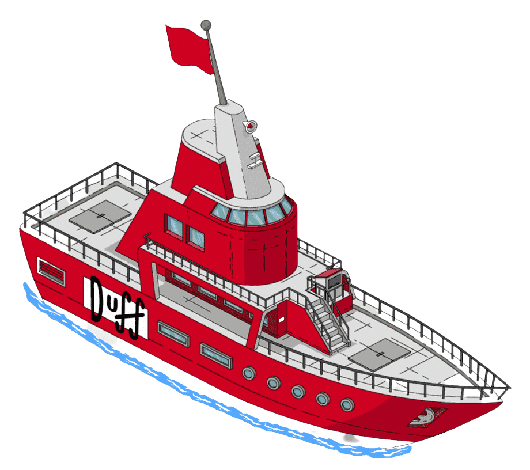 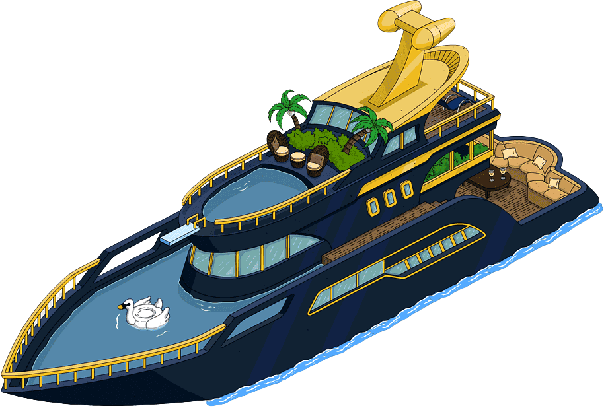 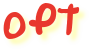 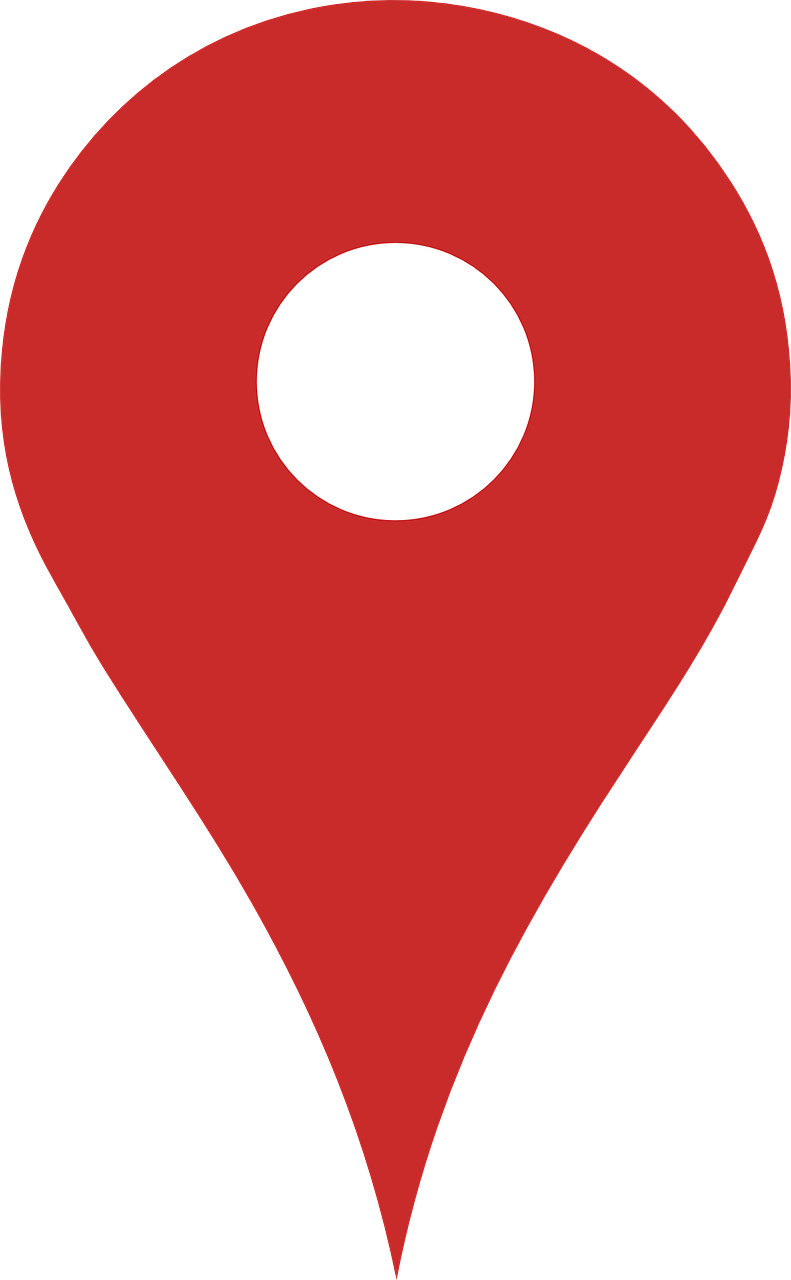 E
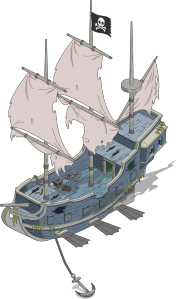 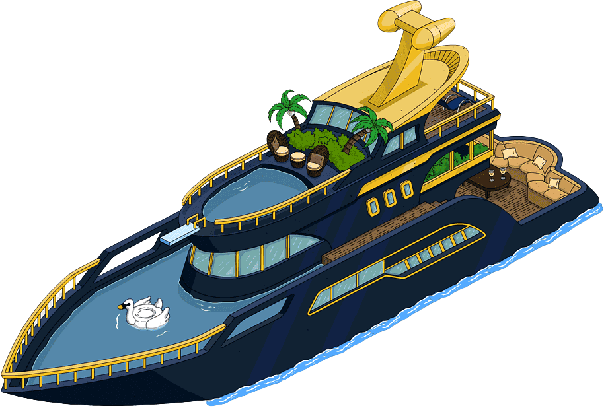 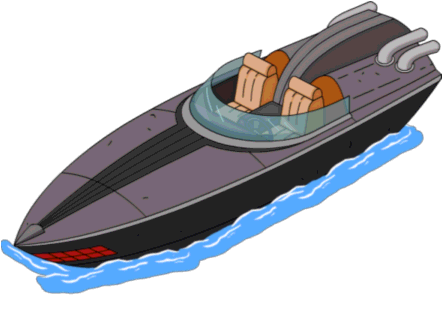 12
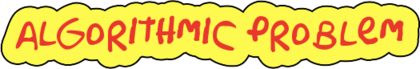 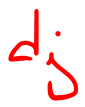 13
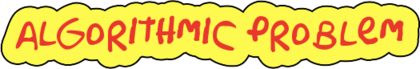 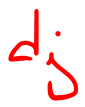 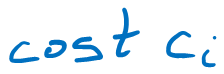 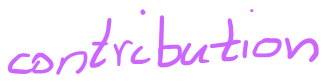 14
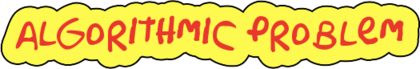 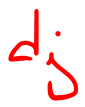 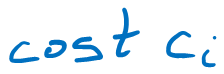 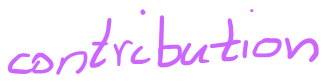 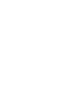 15
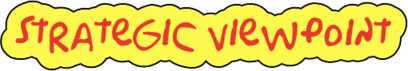 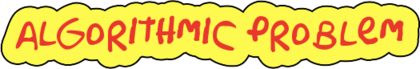 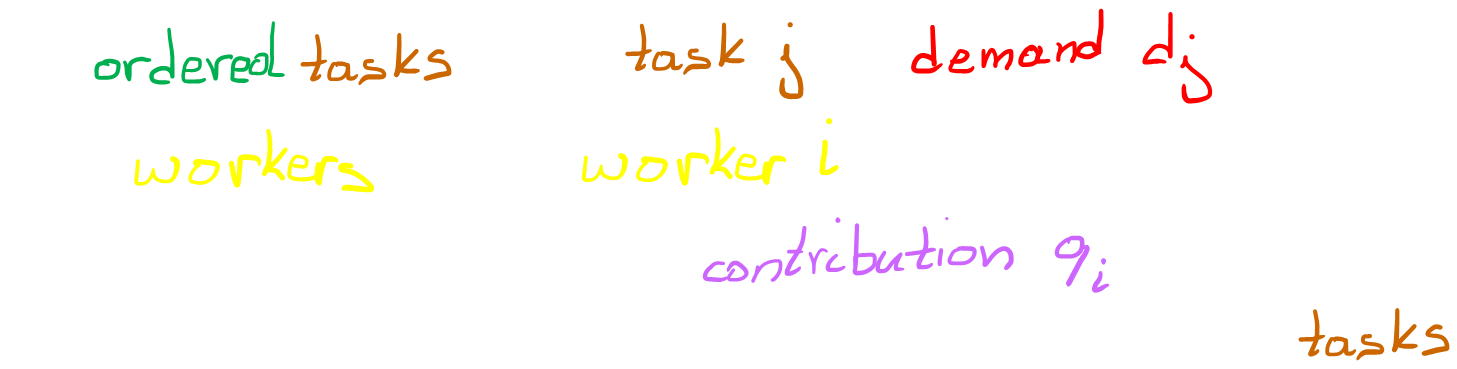 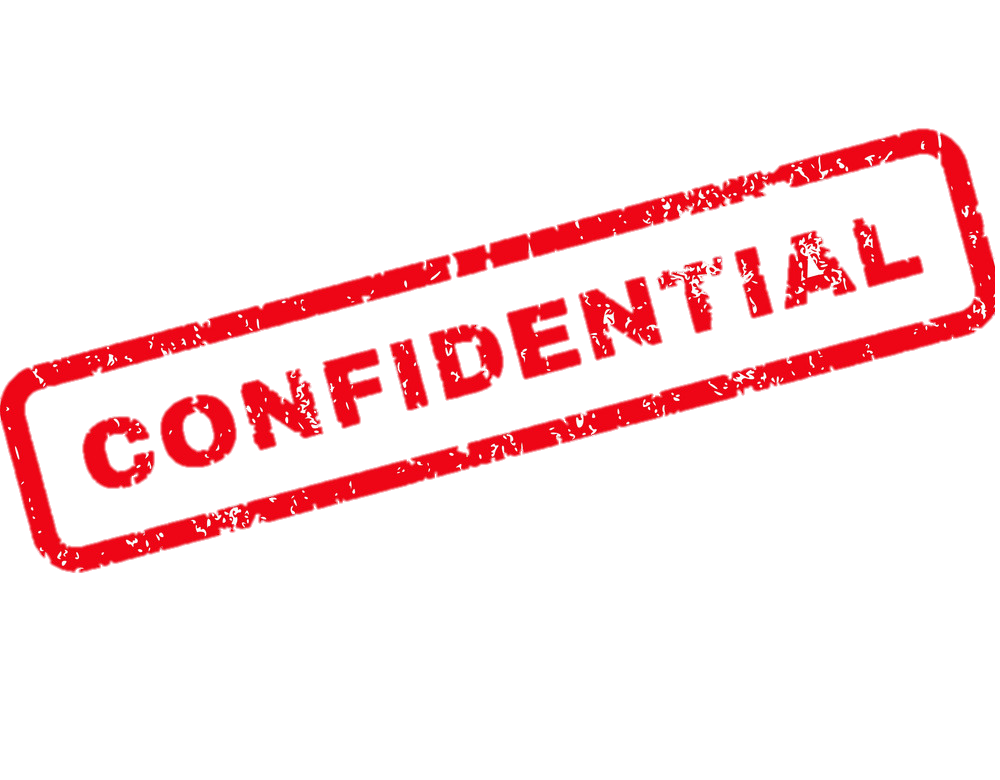 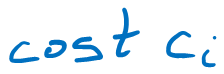 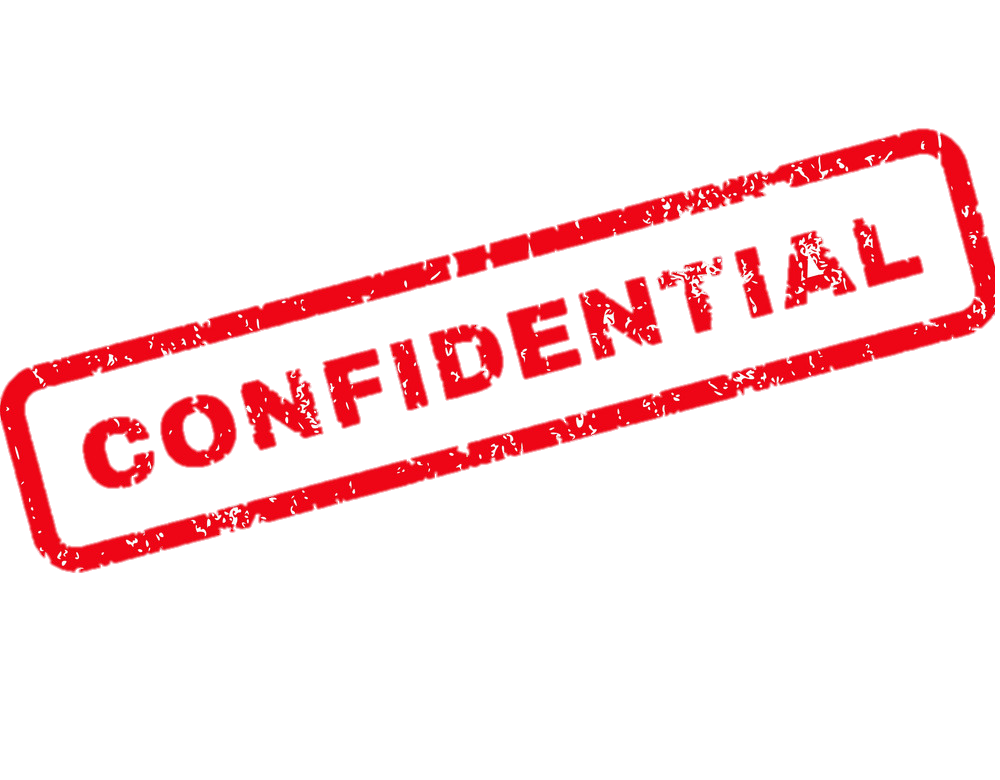 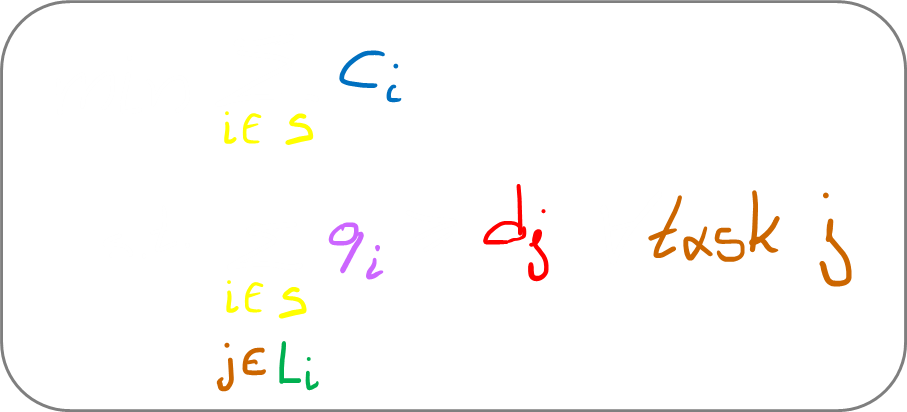 16
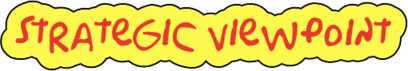 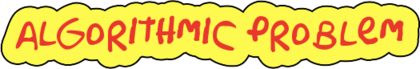 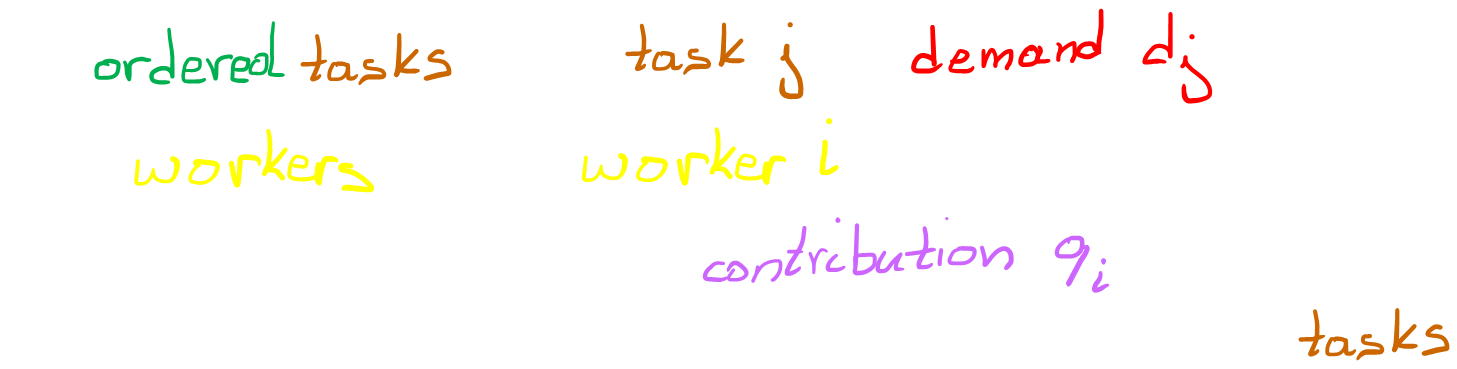 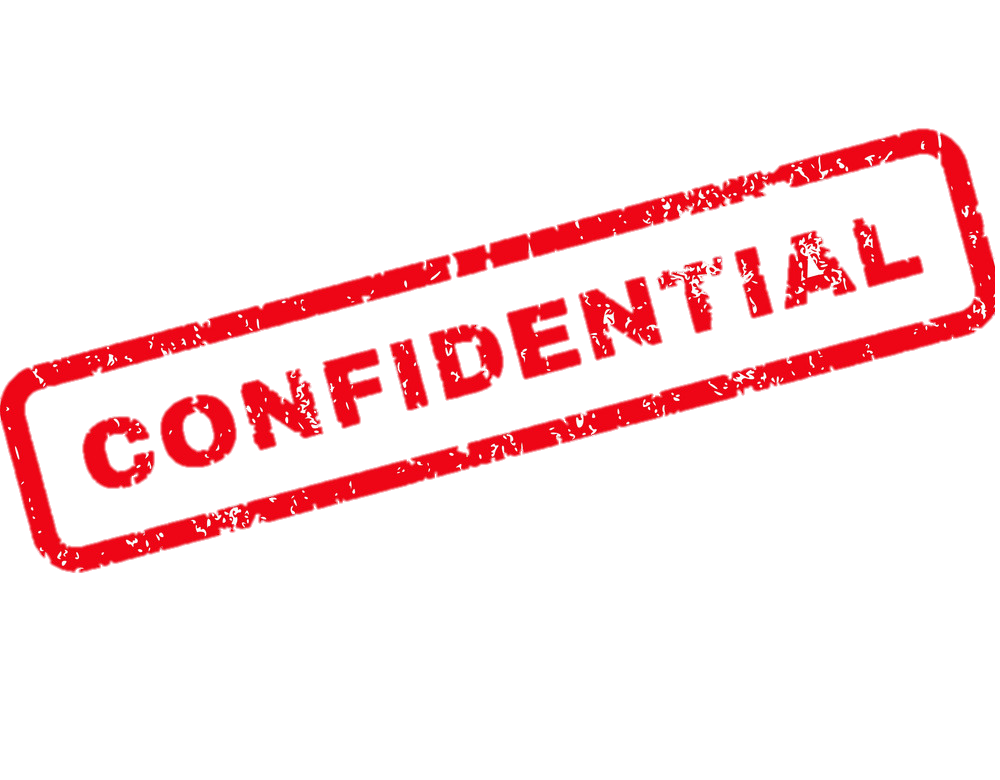 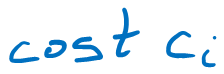 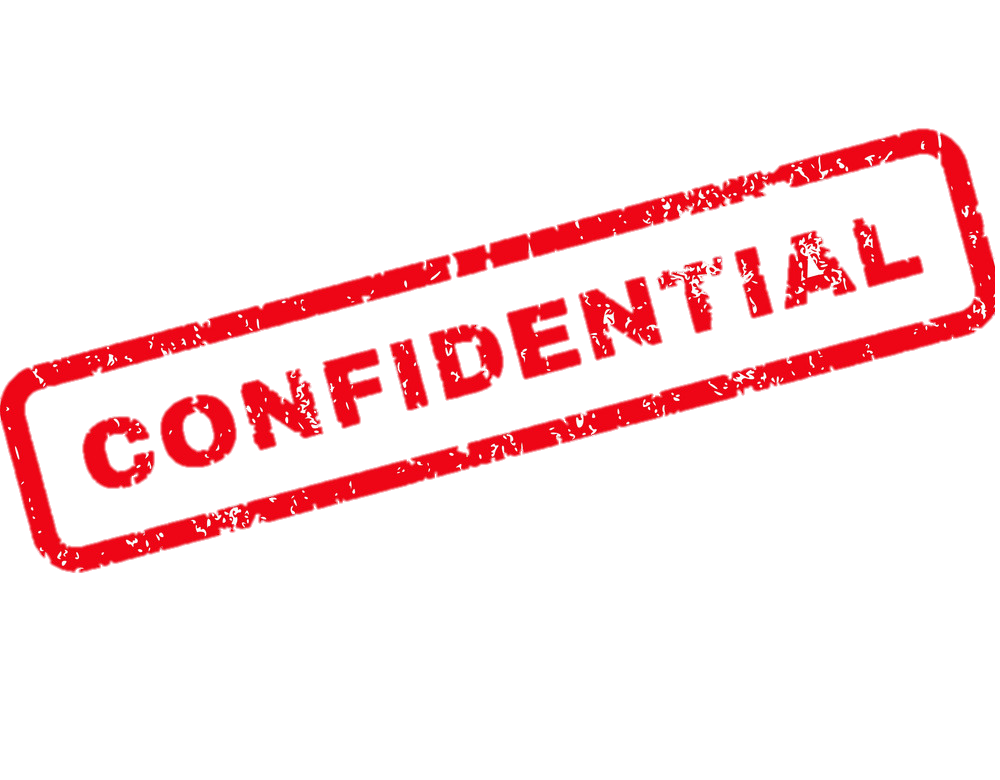 It looks like someone could gain more by lying about his bid…
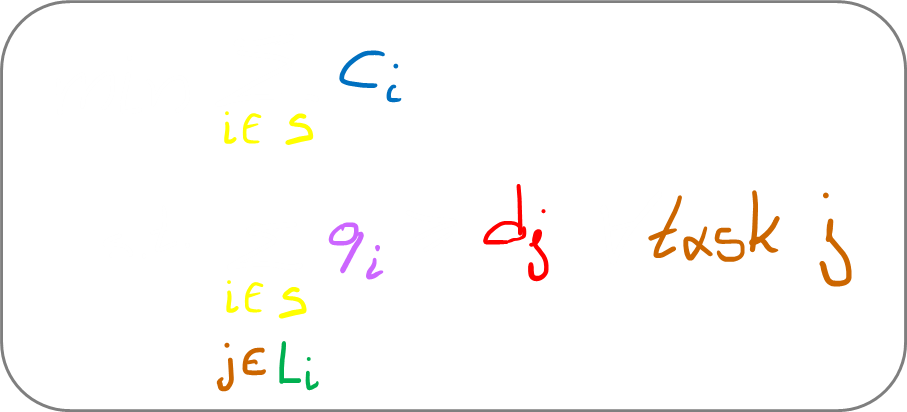 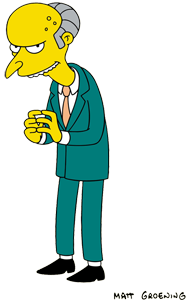 17
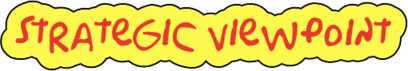 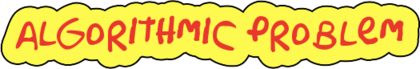 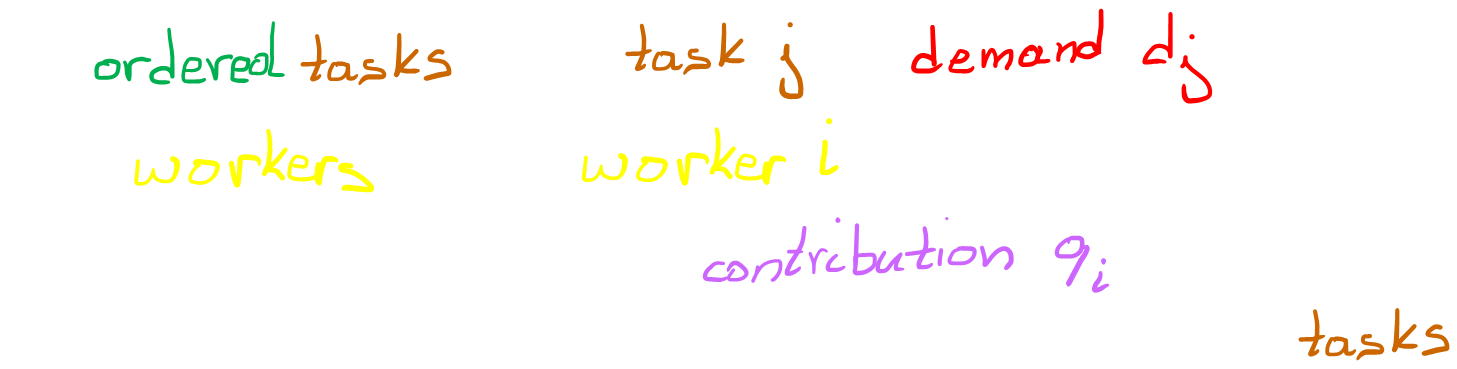 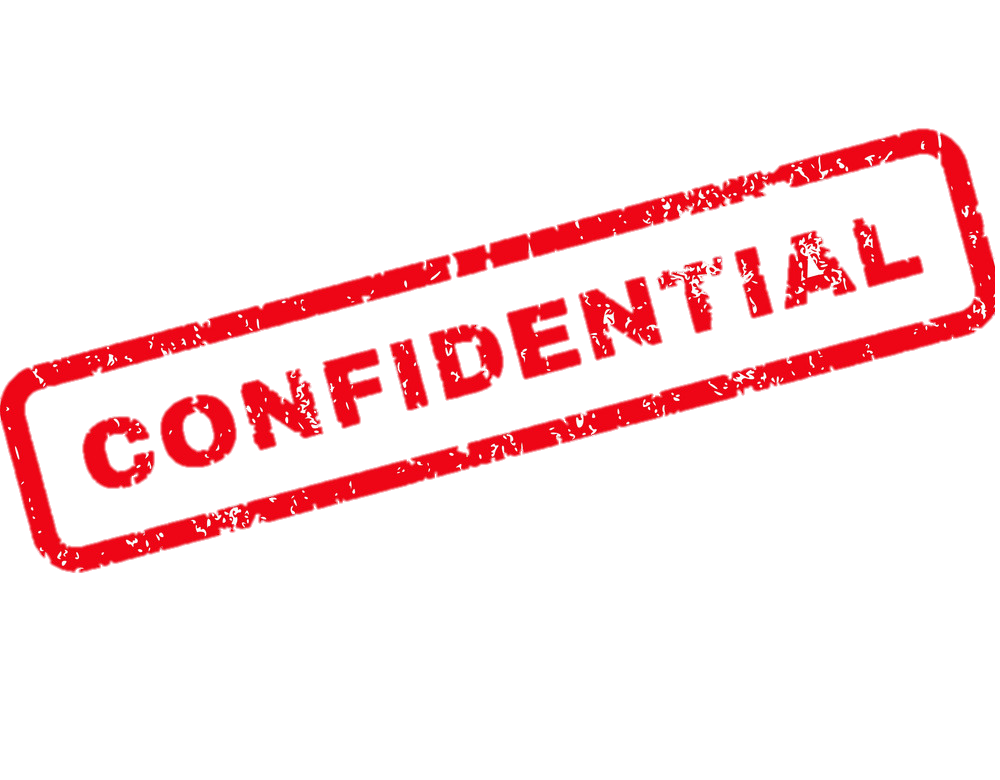 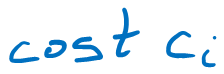 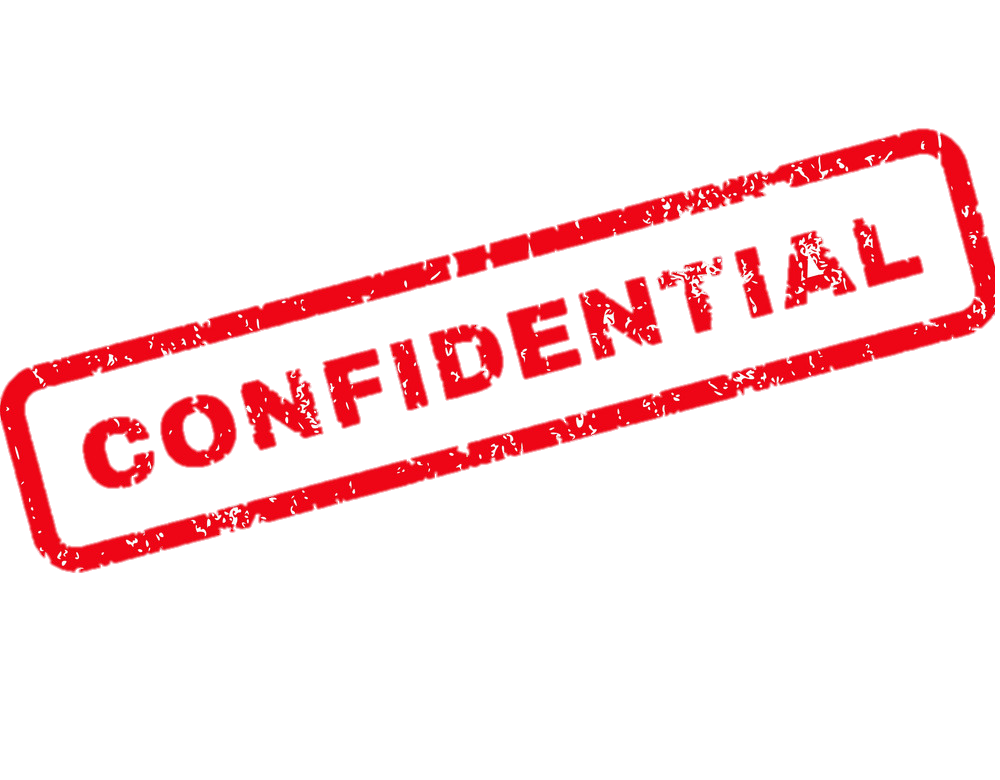 It looks like someone could gain more by lying about his bid…
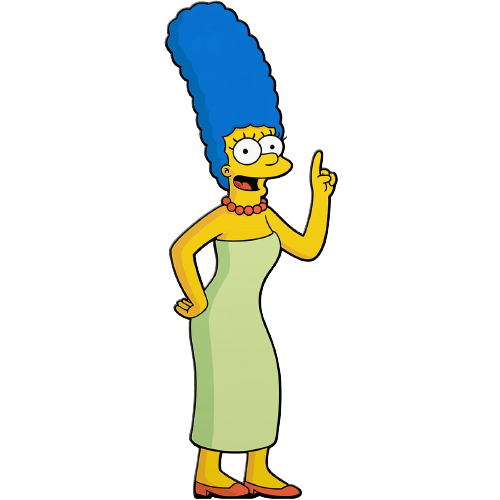 Unless mechanisms are truthful!
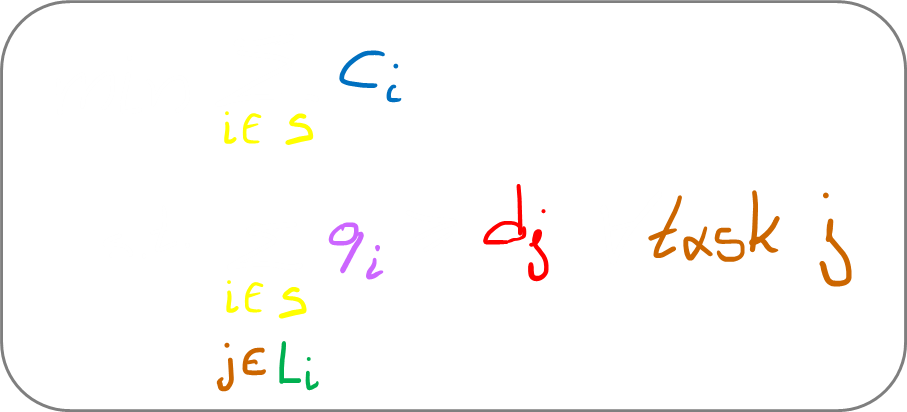 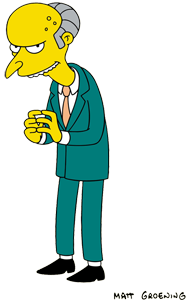 18
APPROXIMATION RATIO            TRUTHFULNESS
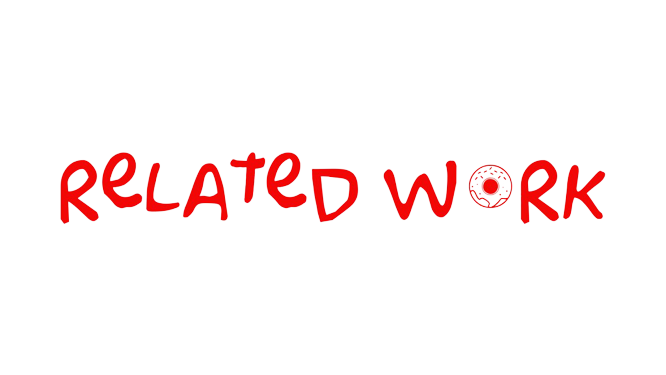 19
APPROXIMATION RATIO            TRUTHFULNESS
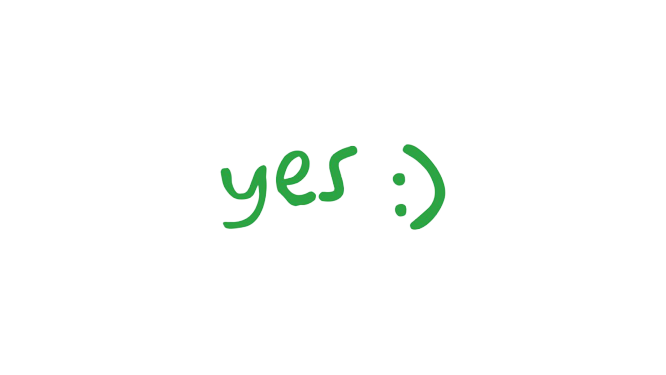 [Dayama et al. AAMAS’15]:
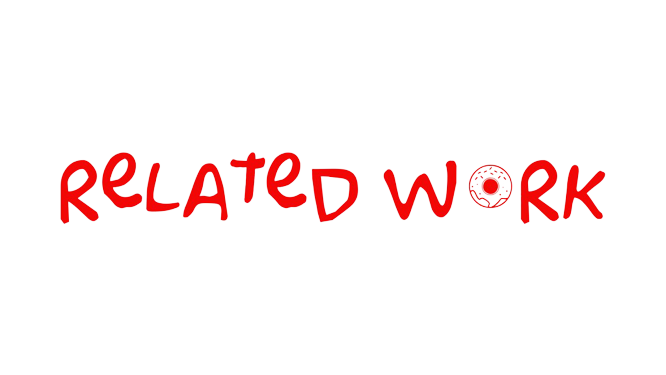 20
APPROXIMATION RATIO            TRUTHFULNESS
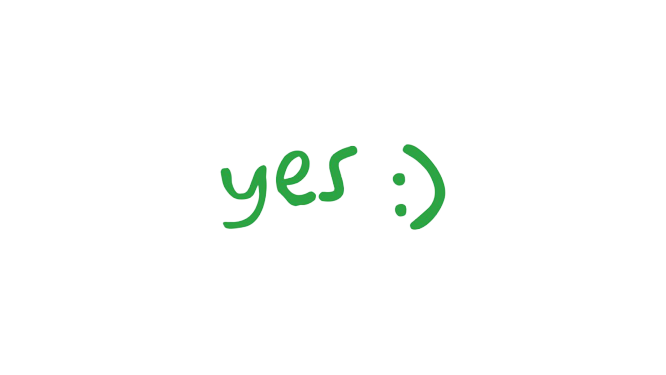 [Dayama et al. AAMAS’15]:
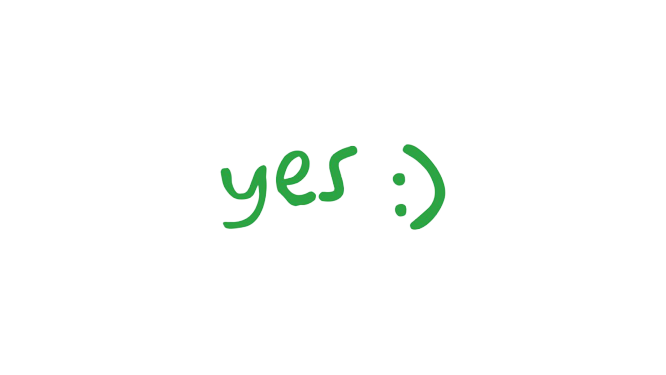 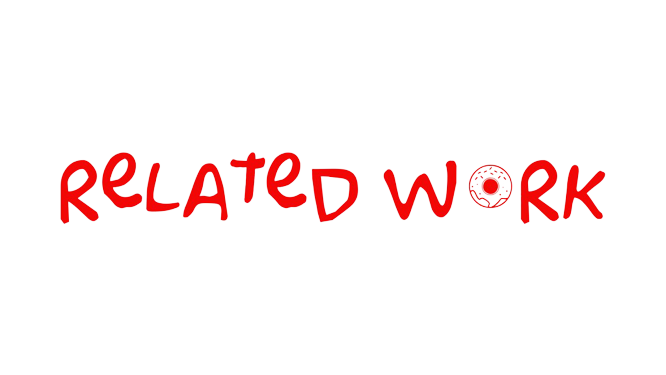 1 task: FPTAS
[Chen et al. INFOCOM’19]:
MIN-KNAPSACK
21
Are these mechanisms indeed truthful?
APPROXIMATION RATIO            TRUTHFULNESS
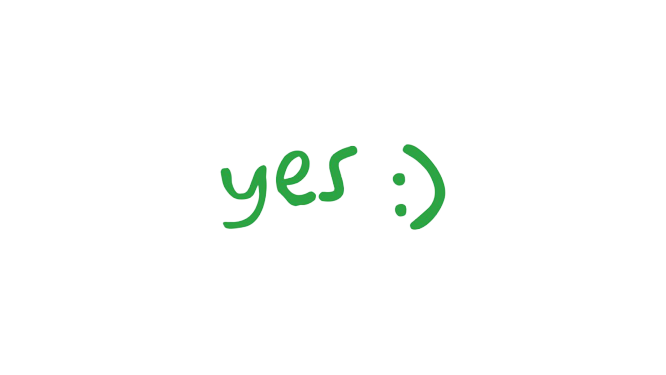 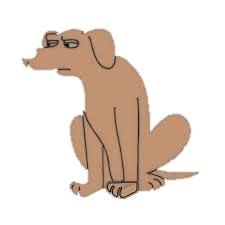 [Dayama et al. AAMAS’15]:
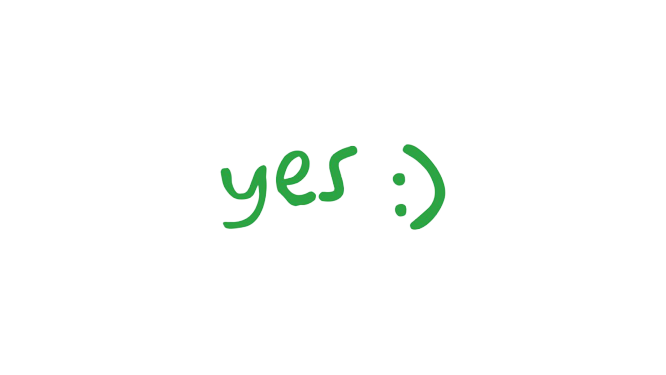 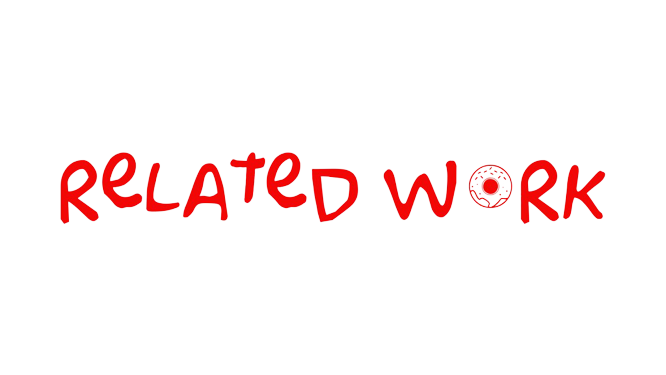 1 task: FPTAS
[Chen et al. INFOCOM’19]:
MIN-KNAPSACK
22
APPROXIMATION RATIO            TRUTHFULNESS
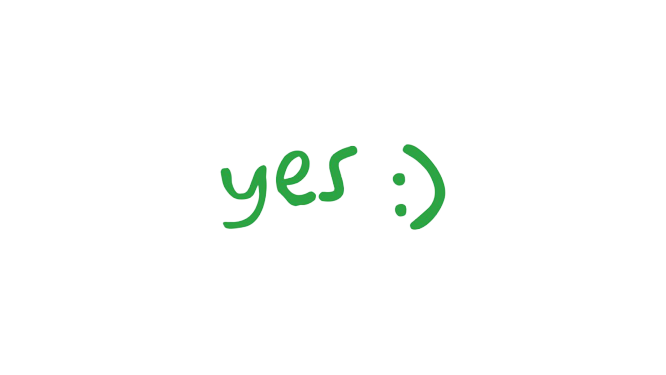 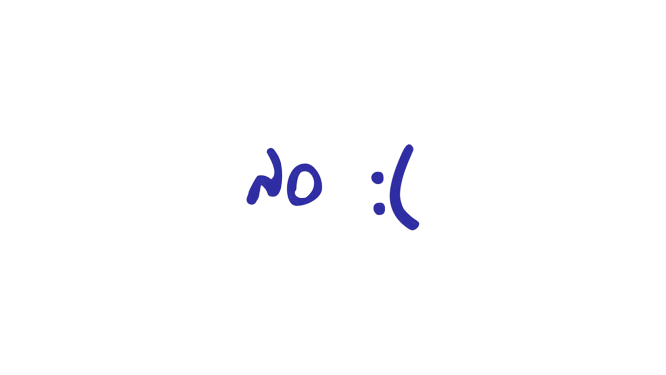 [Dayama et al. AAMAS’15]:
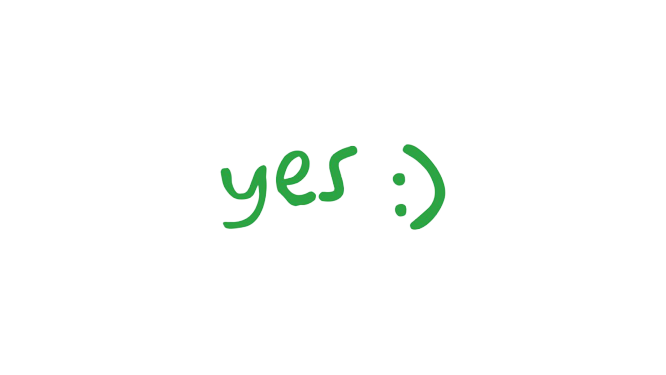 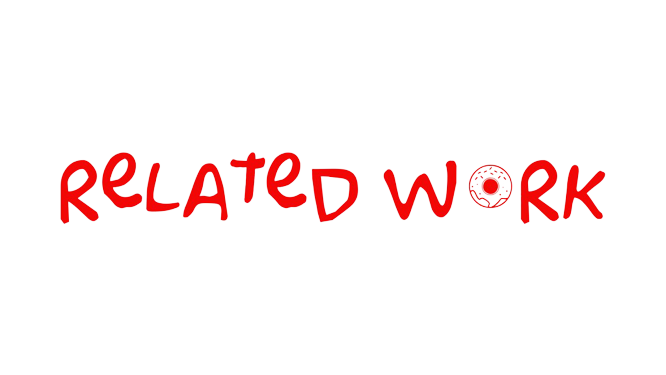 1 task: FPTAS
[Chen et al. INFOCOM’19]:
MIN-KNAPSACK
23
APPROXIMATION RATIO            TRUTHFULNESS
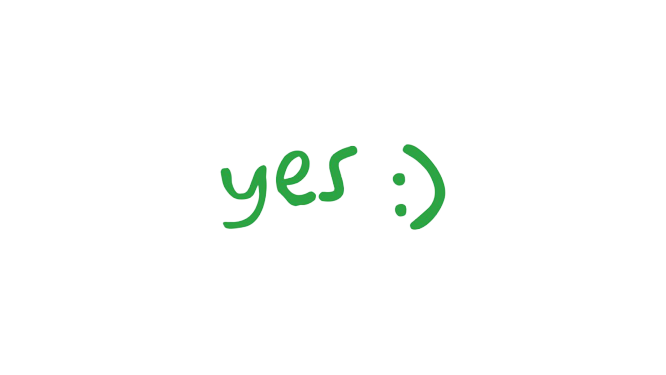 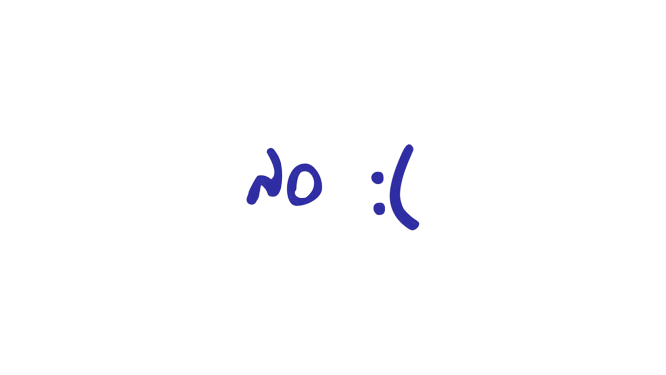 [Dayama et al. AAMAS’15]:
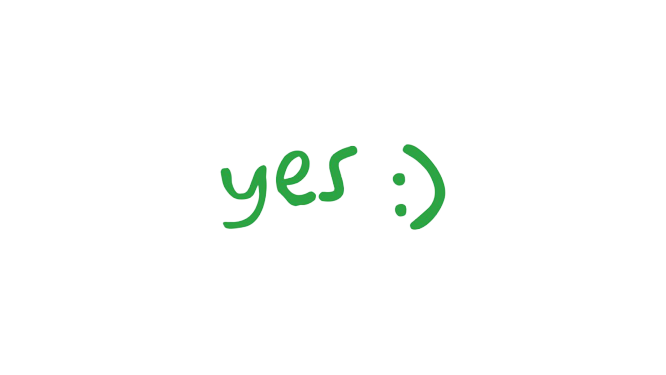 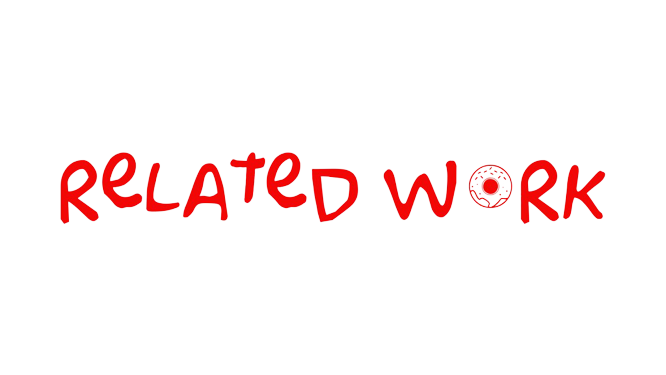 1 task: FPTAS
[Chen et al. INFOCOM’19]:
MIN-KNAPSACK
4
[Chakaravarthy et al. ESA’11]:
3
[Mondal. Asia-Pacific Journal of OR’18]:
If any of these is truthful, 
then we are done!
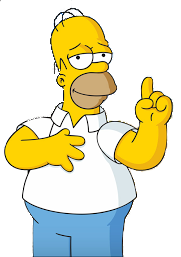 24
APPROXIMATION RATIO            TRUTHFULNESS
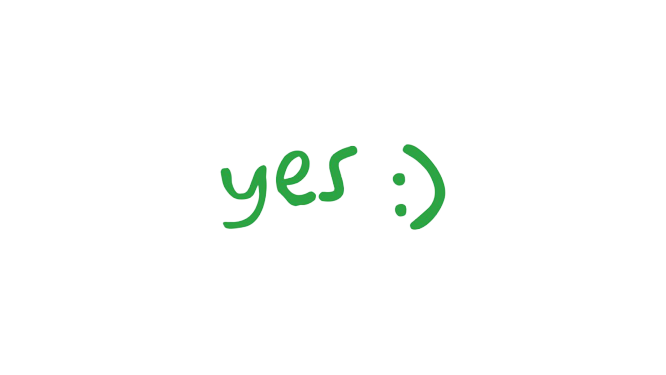 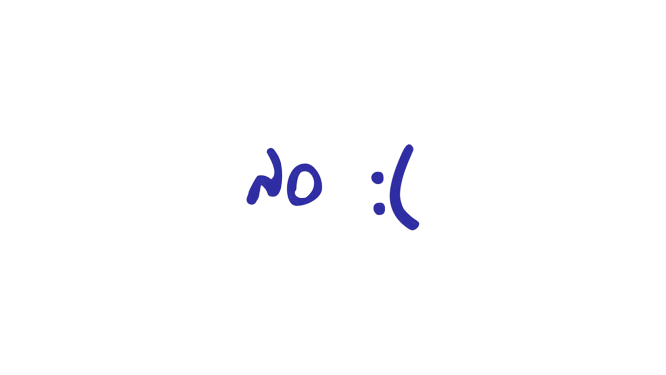 [Dayama et al. AAMAS’15]:
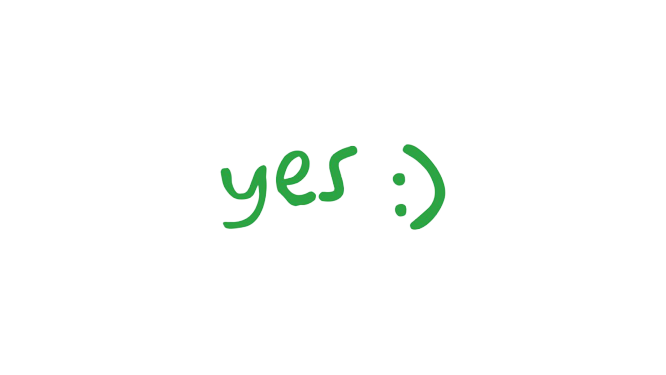 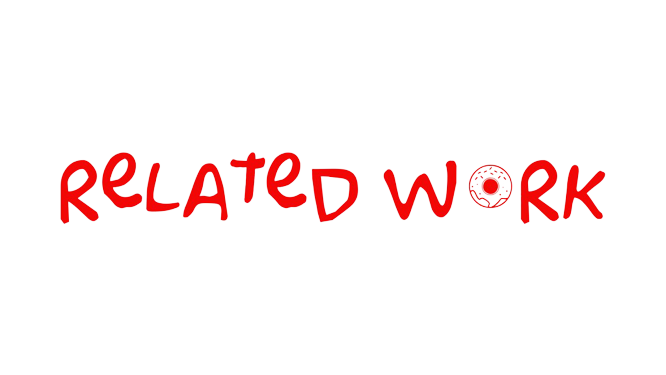 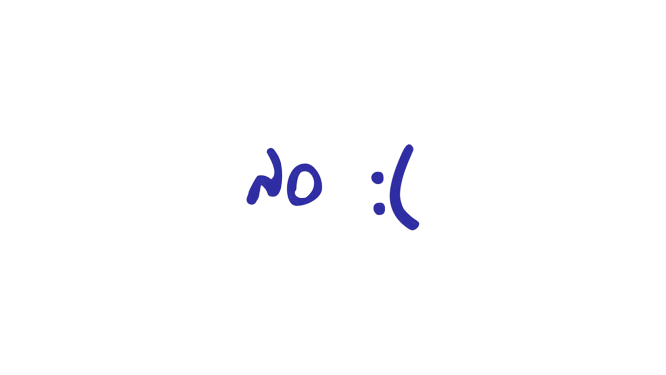 1 task: FPTAS
[Chen et al. INFOCOM’19]:
MIN-KNAPSACK
4
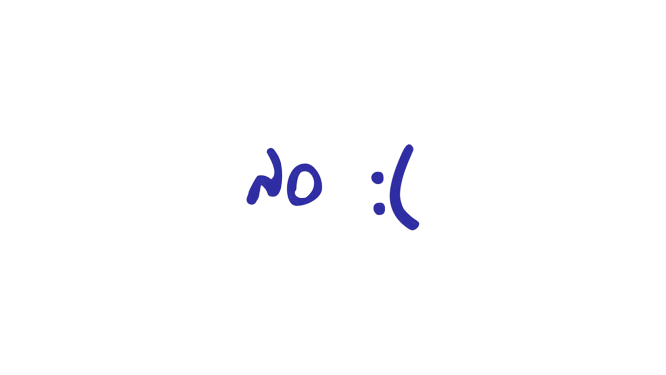 [Chakaravarthy et al. ESA’11]:
3
[Mondal. Asia-Pacific Journal of OR’18]:
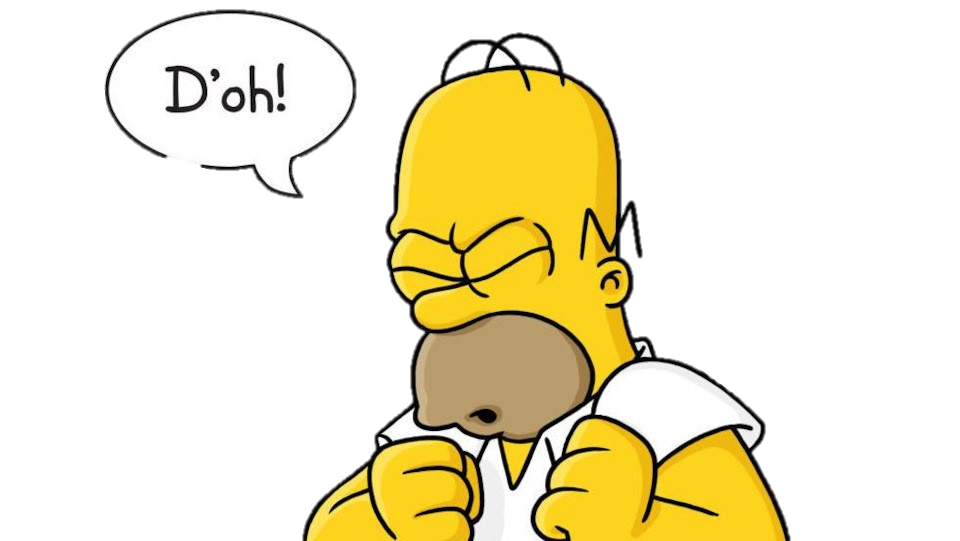 25
APPROXIMATION RATIO            TRUTHFULNESS
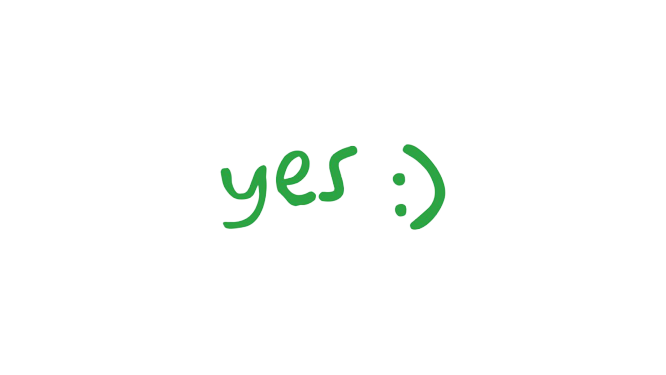 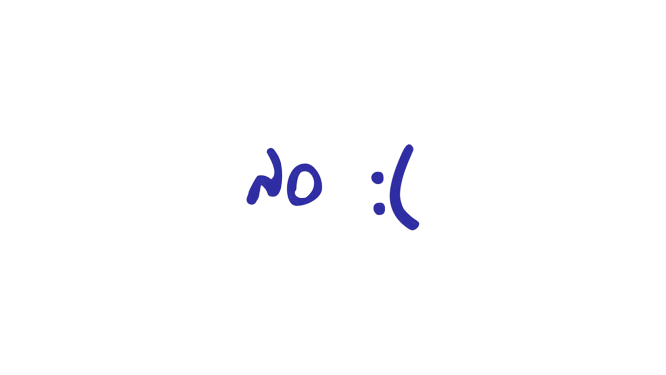 [Dayama et al. AAMAS’15]:
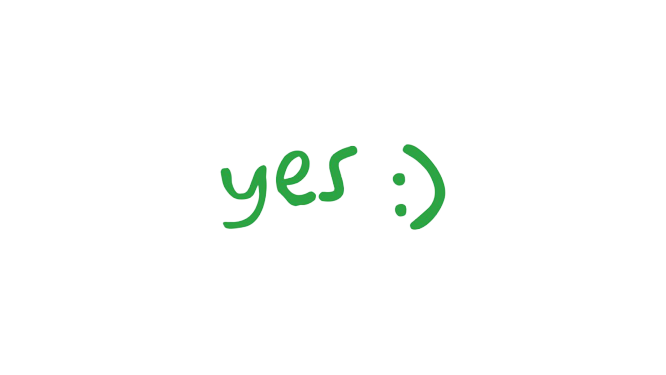 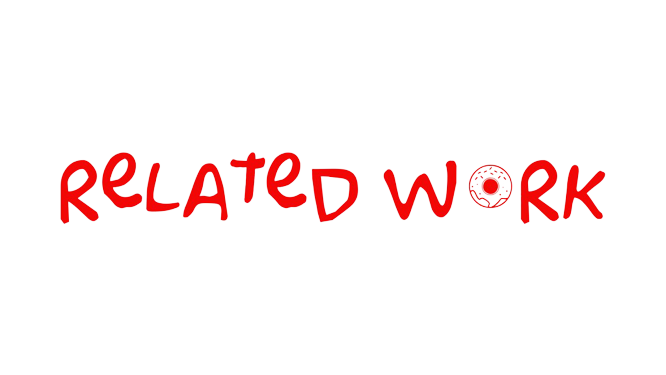 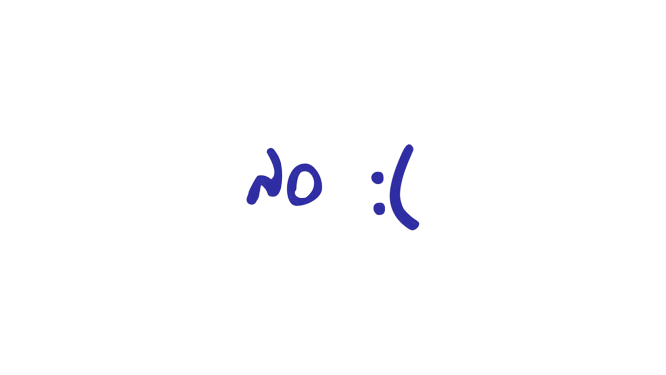 1 task: FPTAS
[Chen et al. INFOCOM’19]:
MIN-KNAPSACK
4
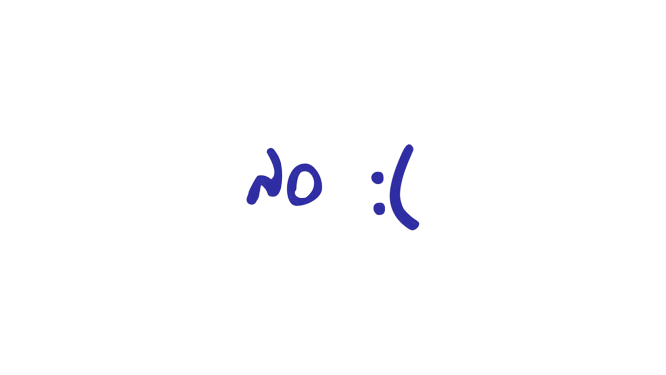 [Chakaravarthy et al. ESA’11]:
3
[Mondal. Asia-Pacific Journal of OR’18]:
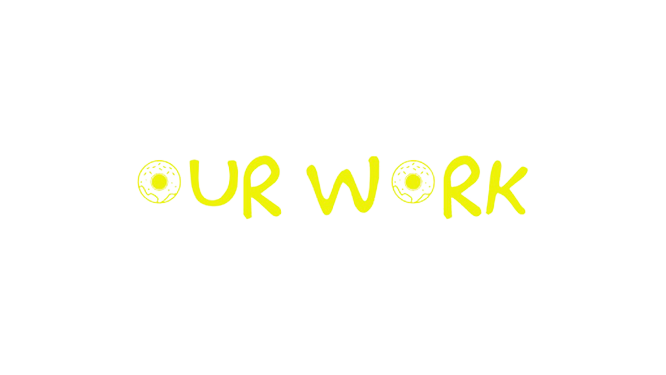 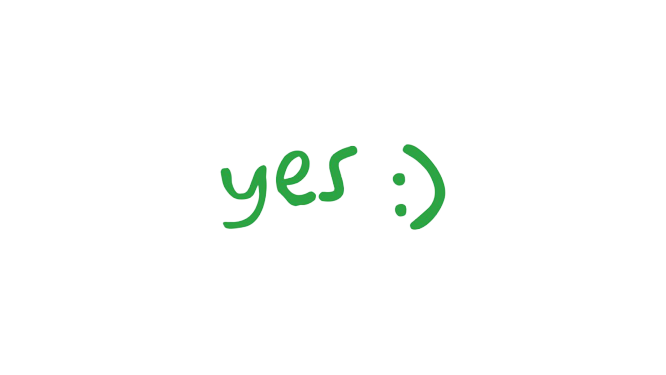 Δ
= max{number of workers willing to work on task i,    i }
i.

ii.
26
APPROXIMATION RATIO            TRUTHFULNESS
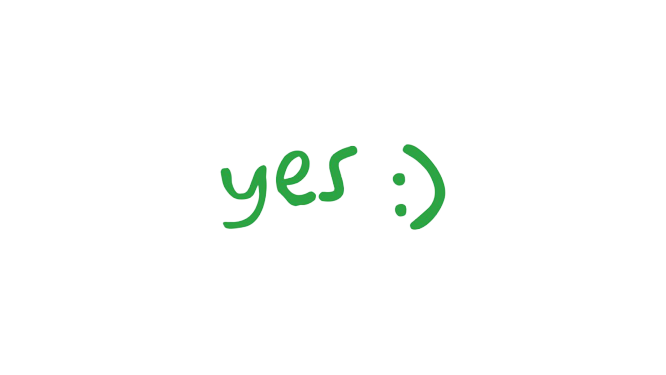 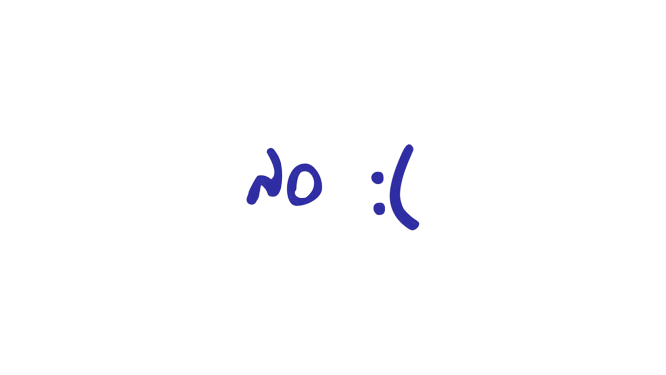 [Dayama et al. AAMAS’15]:
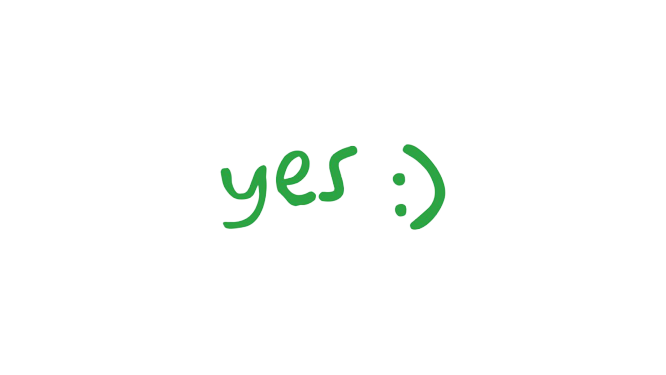 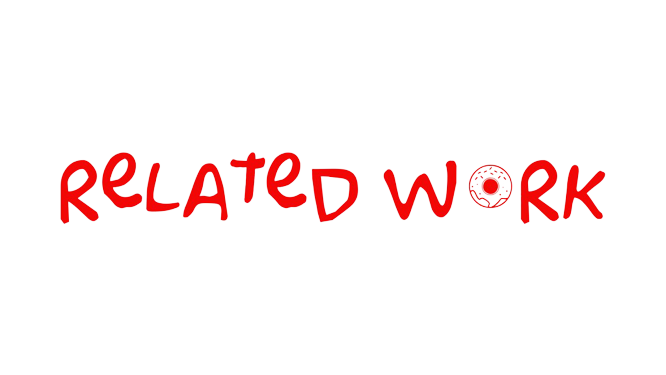 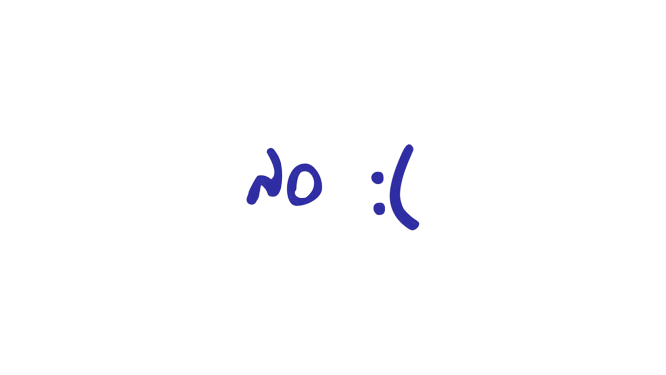 1 task: FPTAS
[Chen et al. INFOCOM’19]:
MIN-KNAPSACK
4
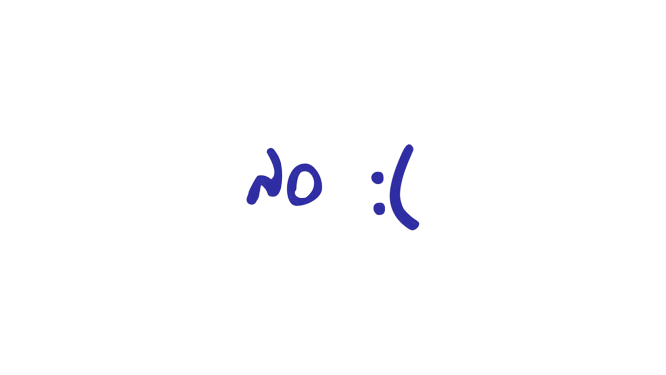 [Chakaravarthy et al. ESA’11]:
3
[Mondal. Asia-Pacific Journal of OR’18]:
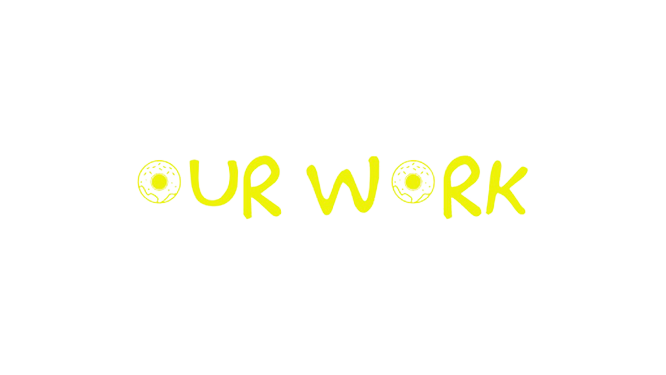 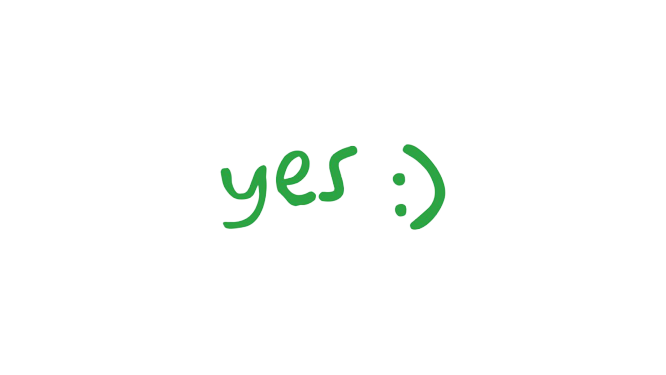 Δ
= max{number of workers willing to work on task i,    i }
i.

ii.
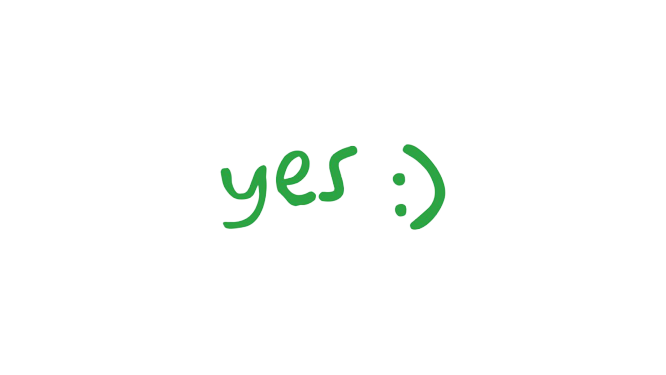 O(1) tasks: FPTAS
27
APPROXIMATION RATIO            TRUTHFULNESS
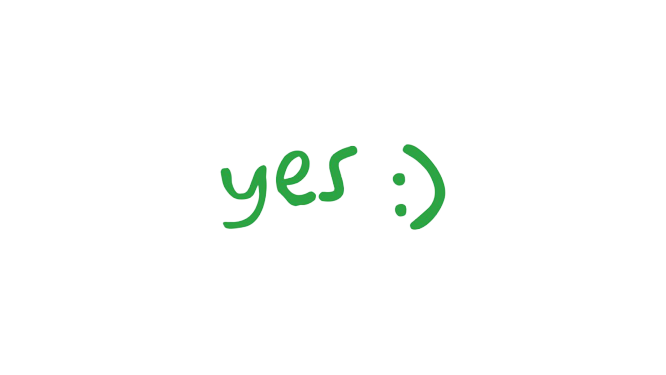 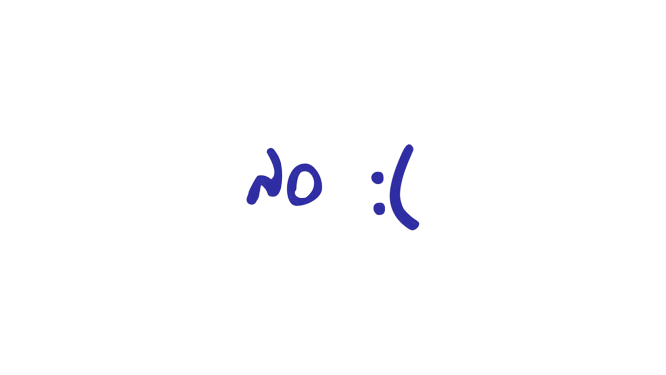 [Dayama et al. AAMAS’15]:
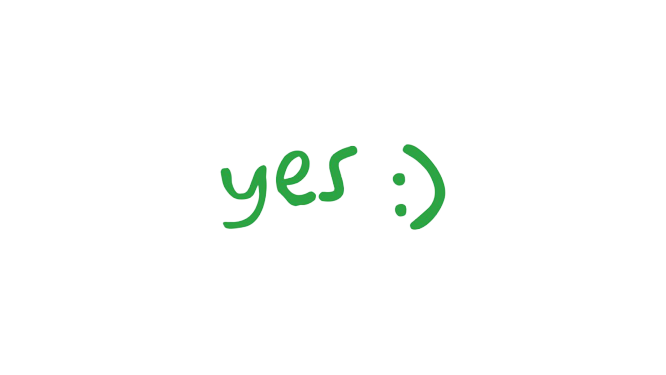 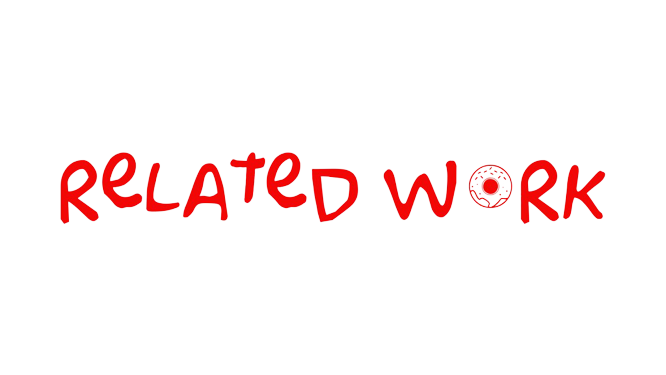 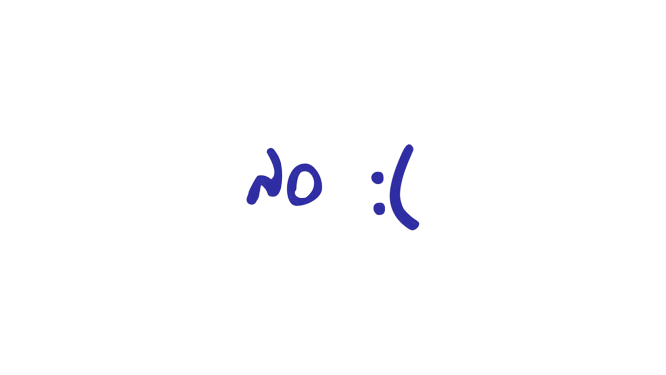 1 task: FPTAS
[Chen et al. INFOCOM’19]:
MIN-KNAPSACK
4
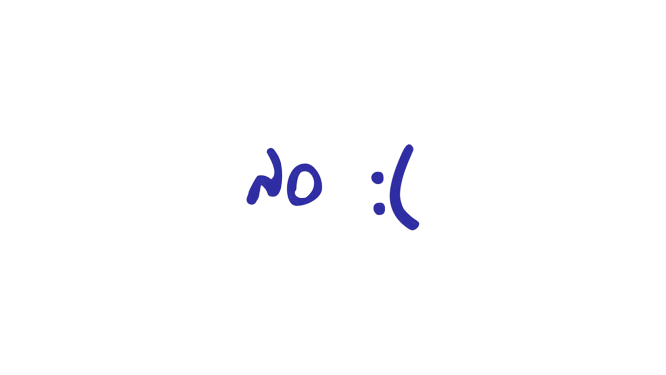 [Chakaravarthy et al. ESA’11]:
3
[Mondal. Asia-Pacific Journal of OR’18]:
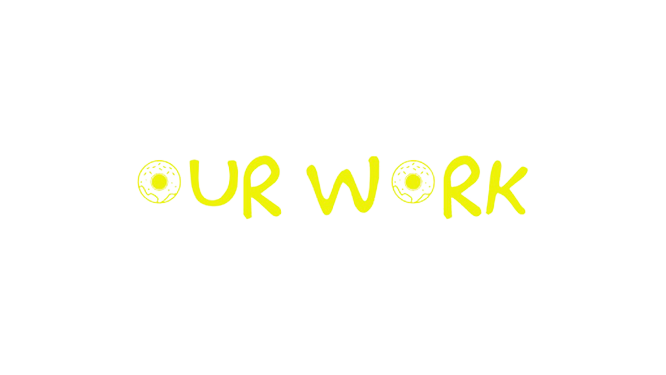 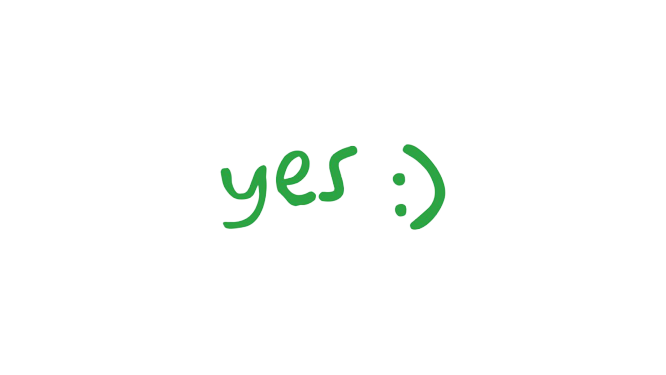 Δ
= max{number of workers willing to work on task i,    i }
i.

ii.
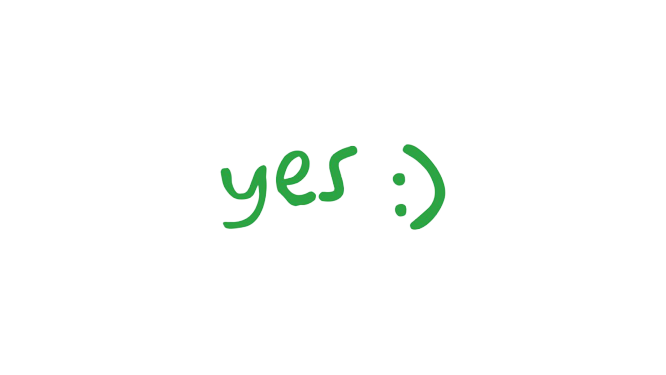 O(1) tasks: FPTAS
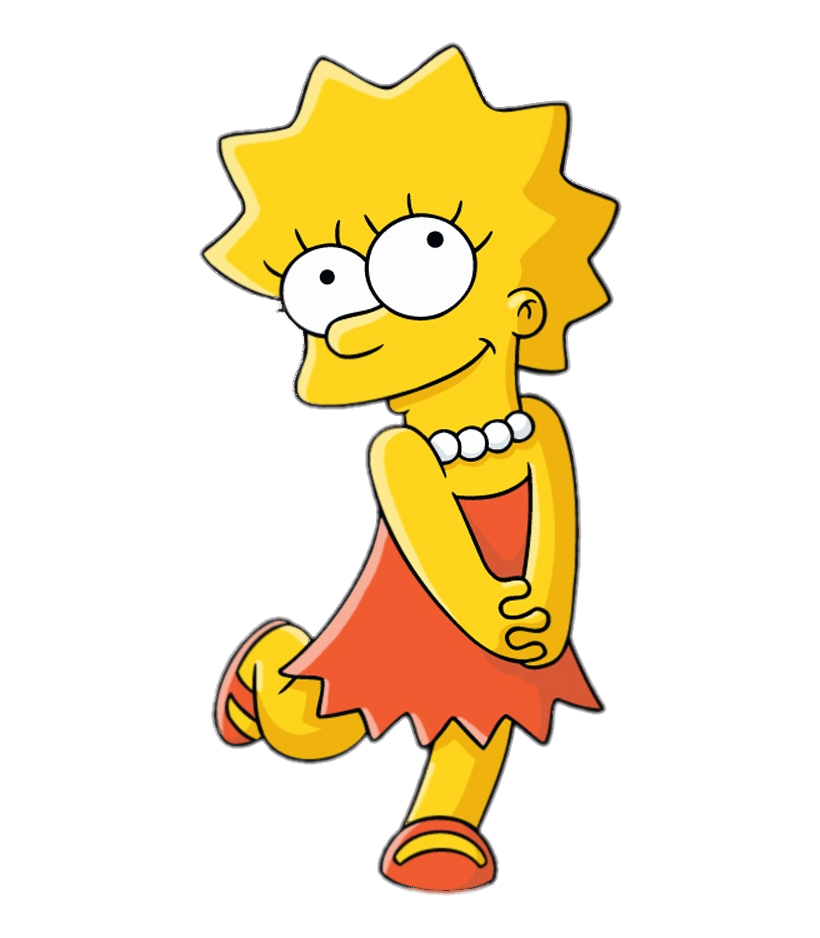 What about presenting a sketch of your mechanisms?
28
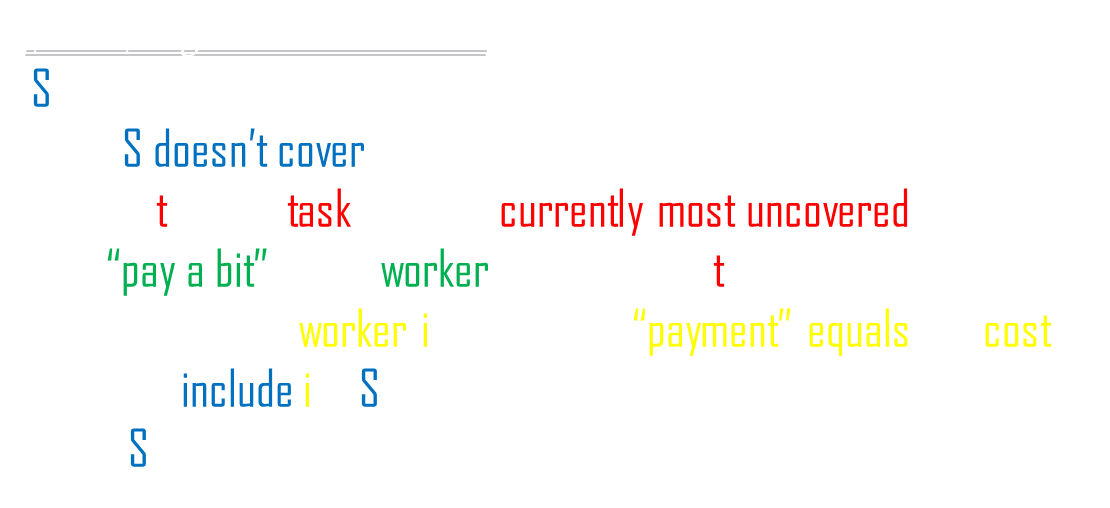 set of workers
29
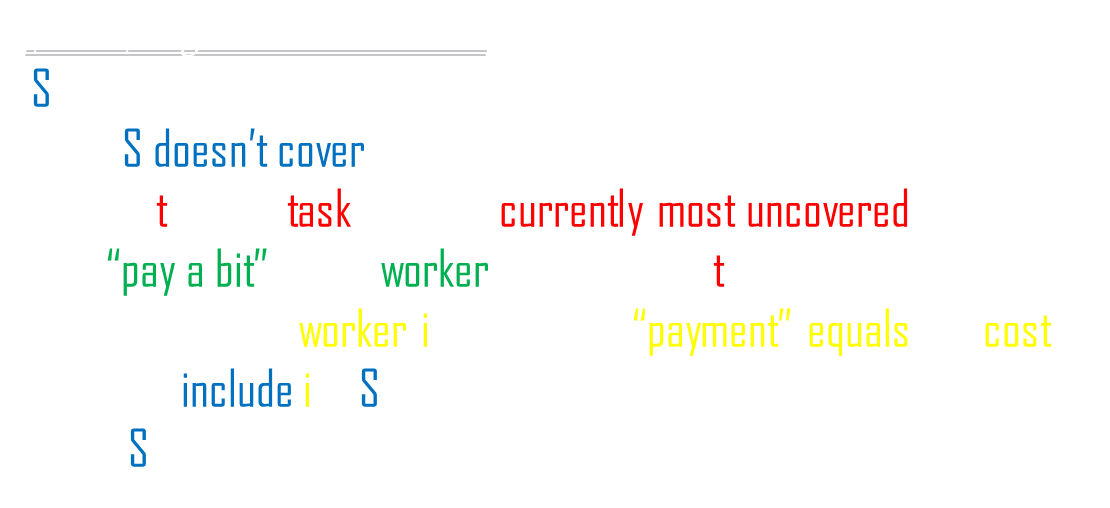 set of workers
This looks inspired by the Local-Ratio framework [Bar-Yehuda, Even]!
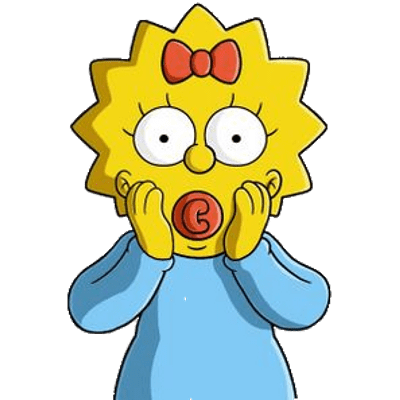 30
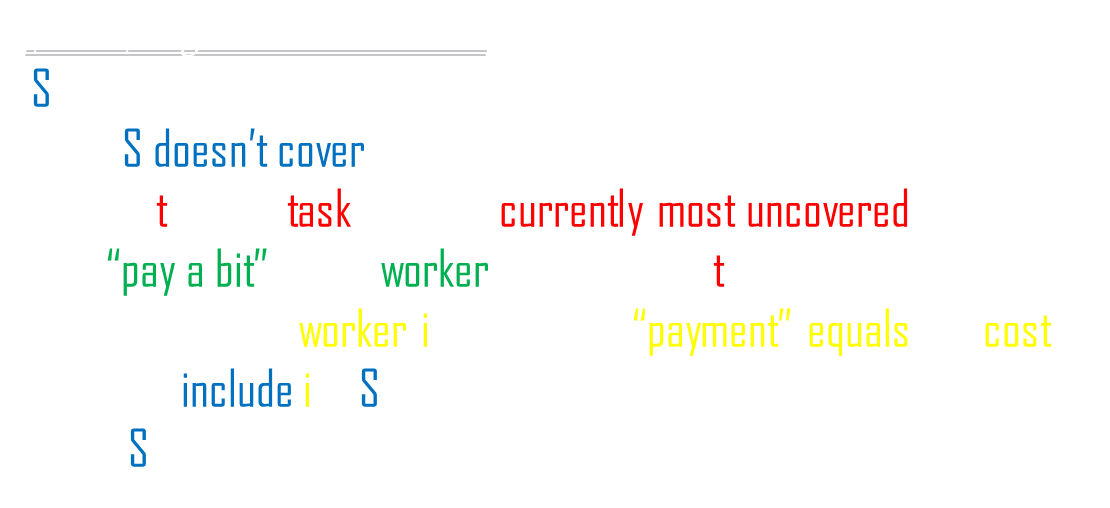 set of workers
This looks inspired by the Local-Ratio framework [Bar-Yehuda, Even]!
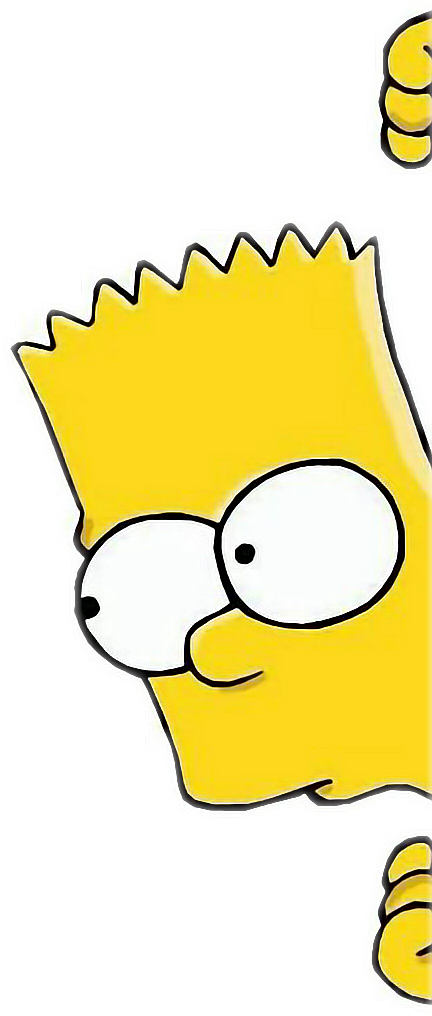 Not many Local-Ratio algorithms exist in the Mechanism Design literature!
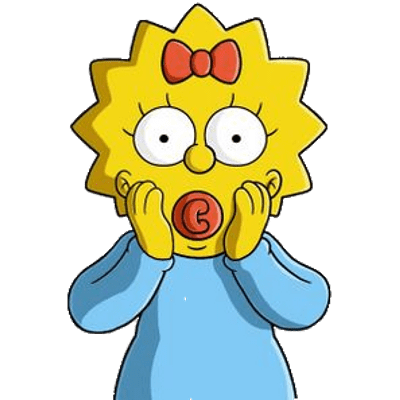 31
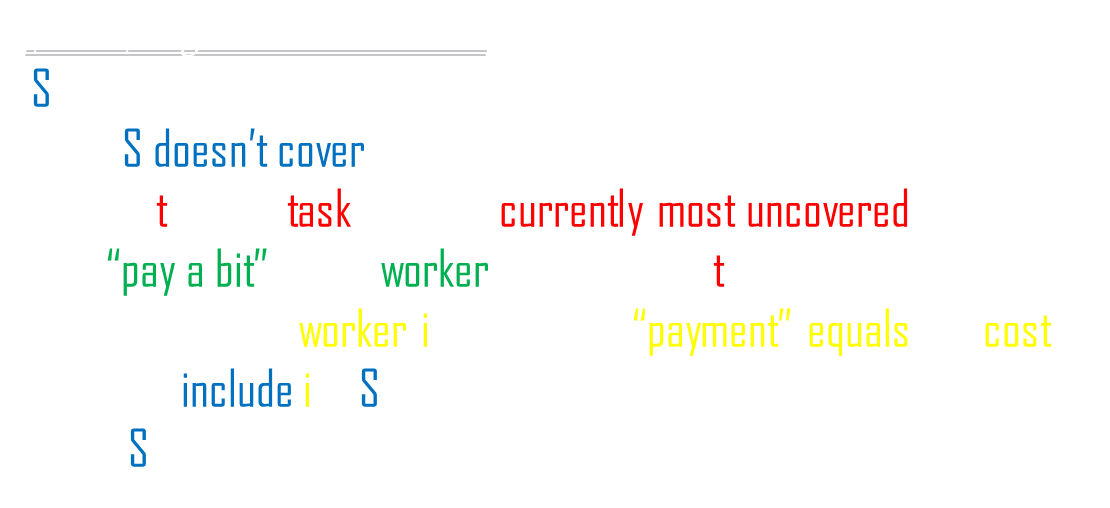 set of workers
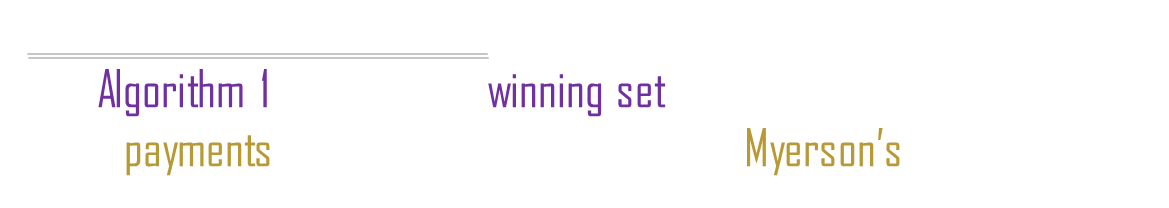 32
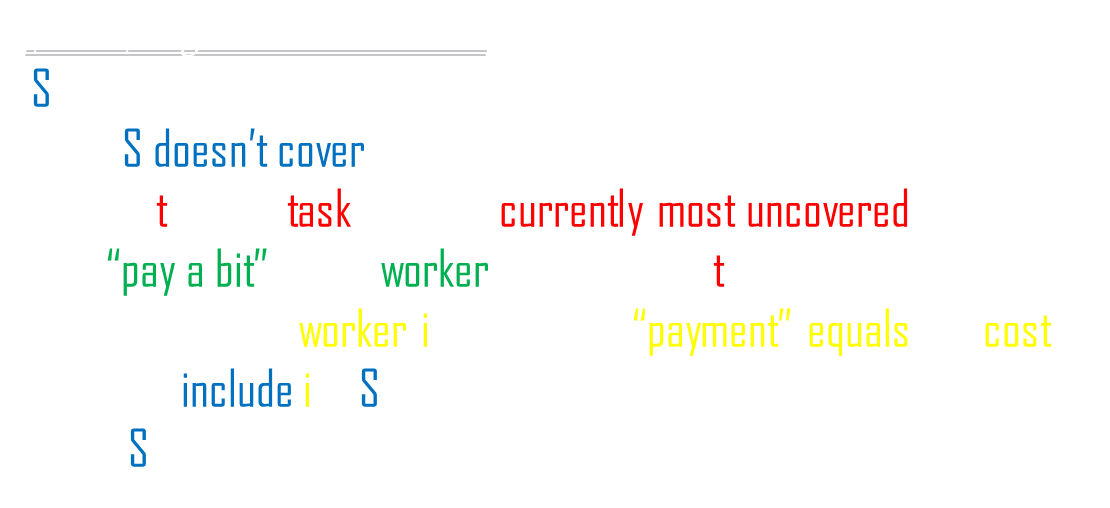 set of workers
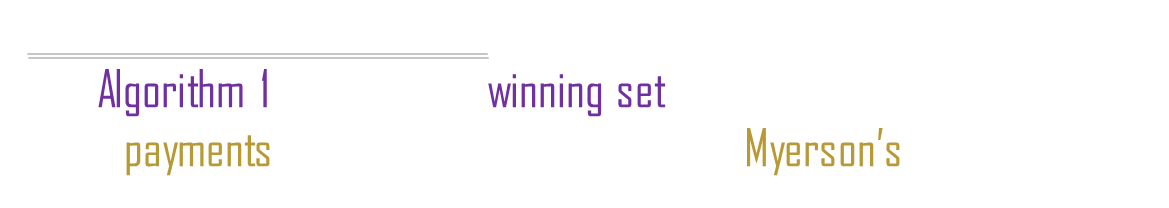 Mechanism 1 is truthful and Δ-approximate.
Δ = max{number of workers willing to work on task i,    i }
33
(sketch of) Algorithm 2
[a pseudopolynomial DP algorithm for O(1) tasks]
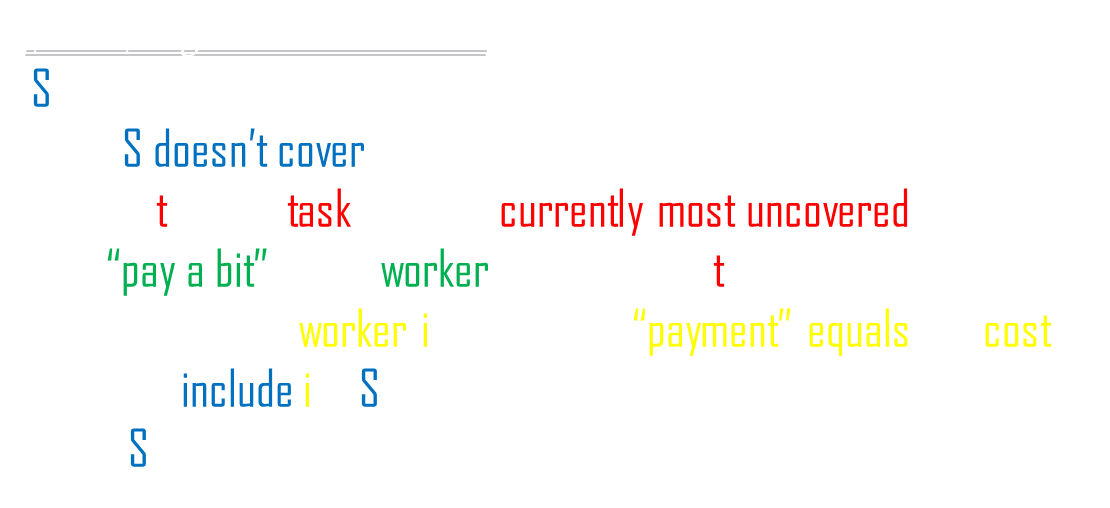 set of workers
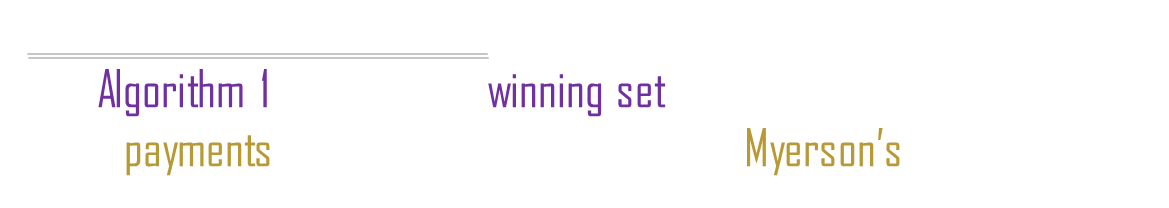 Mechanism 1 is truthful and Δ-approximate.
Δ = max{number of workers willing to work on task i,    i }
34
(sketch of) Algorithm 2
[a pseudopolynomial DP algorithm for O(1) tasks]
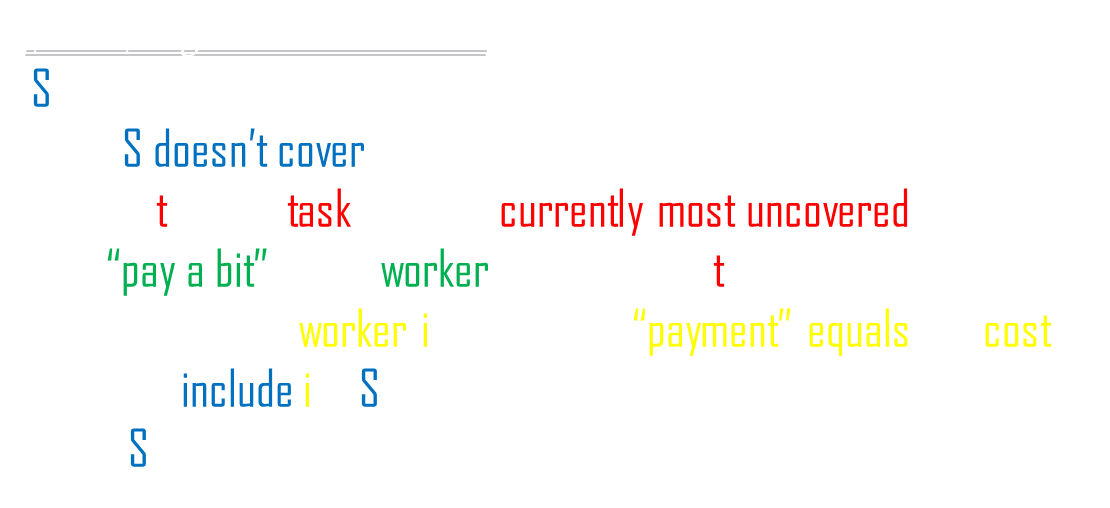 set of workers
Mechanism 2
convert Algorithm 2
            to a polynomial-time, monotone algorithm          
            in the expense of a factor (1+ε)
make payments similarly to Mechanism 1
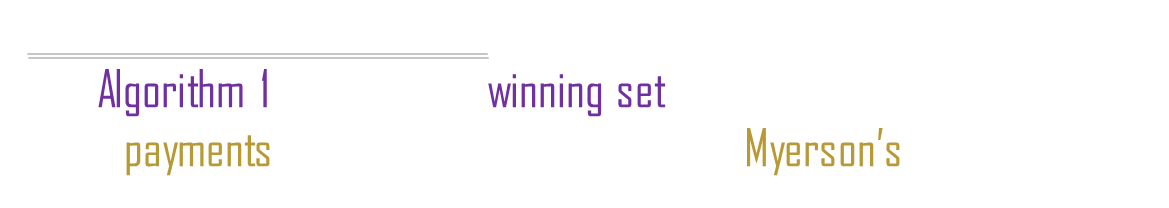 Mechanism 1 is truthful and Δ-approximate.
Δ = max{number of workers willing to work on task i,    i }
35
(sketch of) Algorithm 2
[a pseudopolynomial DP algorithm for O(1) tasks]
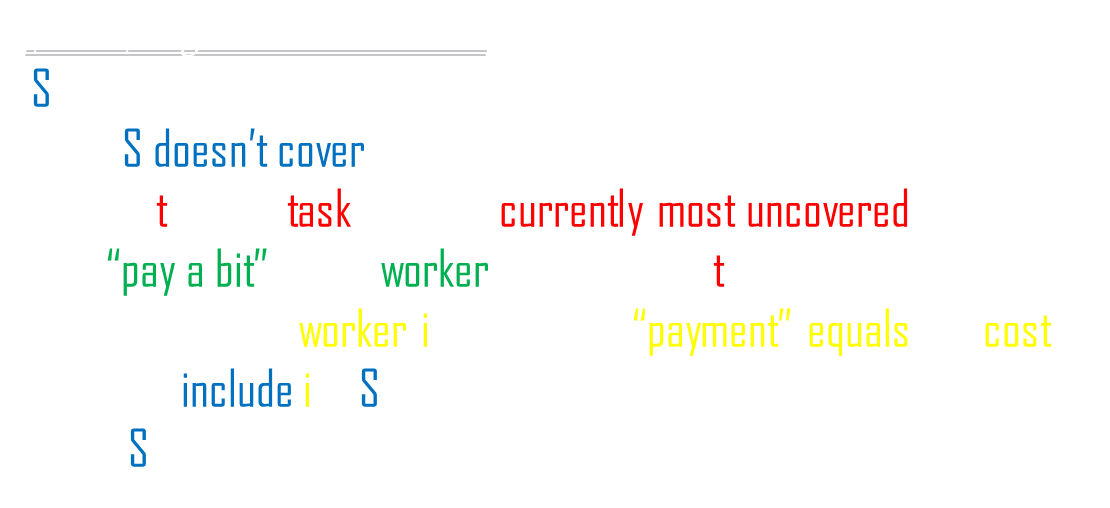 set of workers
Mechanism 2
convert Algorithm 2
            to a polynomial-time, monotone algorithm          
            in the expense of a factor (1+ε)
make payments similarly to Mechanism 1
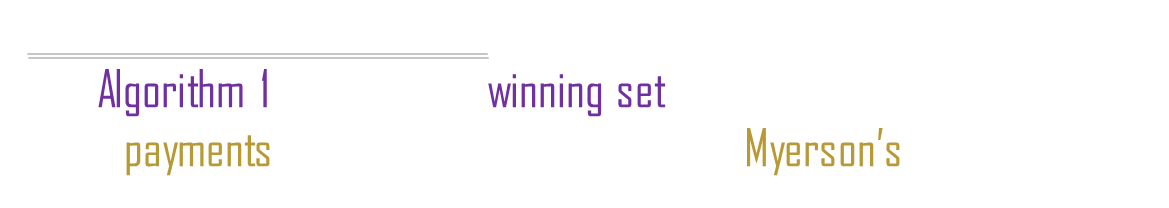 Mechanism 2 is a truthful FPTAS for O(1) tasks.
Mechanism 1 is truthful and Δ-approximate.
Δ = max{number of workers willing to work on task i,    i }
36
(sketch of) Algorithm 2
[a pseudopolynomial DP algorithm for O(1) tasks]
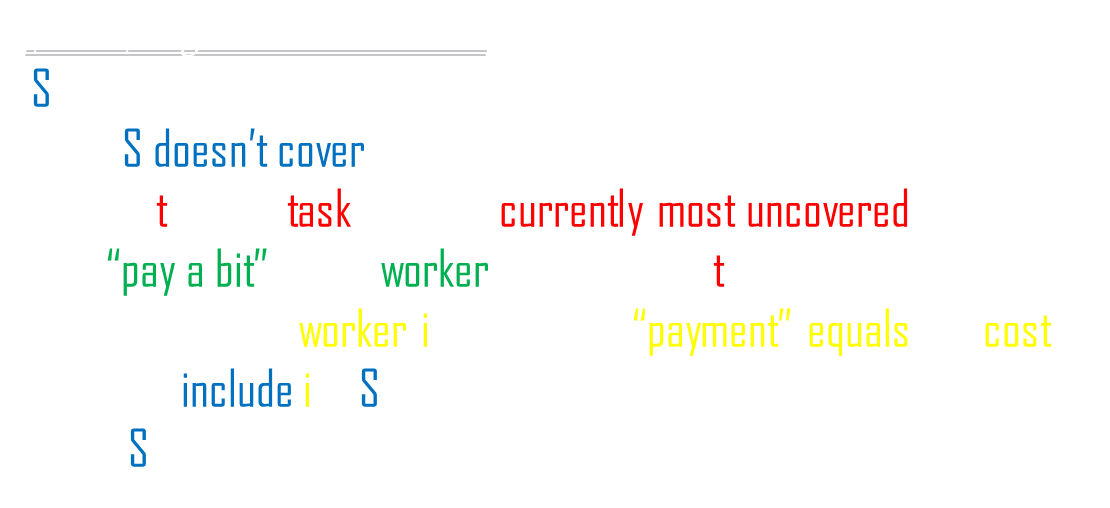 set of workers
Mechanism 2
convert Algorithm 2
            to a polynomial-time, monotone algorithm          
            in the expense of a factor (1+ε)
make payments similarly to Mechanism 1
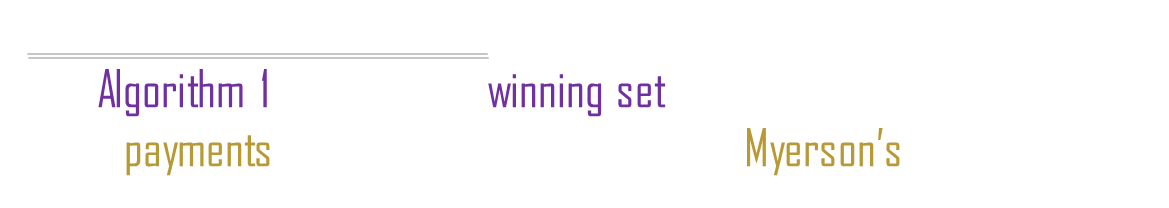 Mechanism 2 is a truthful FPTAS for O(1) tasks.
There is a paper by
[Briest, Krysta & Vocking]
suggesting such conversions.
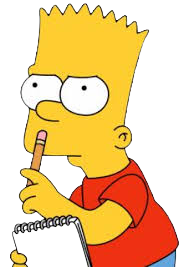 Mechanism 1 is truthful and Δ-approximate.
Δ = max{number of workers willing to work on task i,    i }
37
(sketch of) Algorithm 2
[a pseudopolynomial DP algorithm for O(1) tasks]
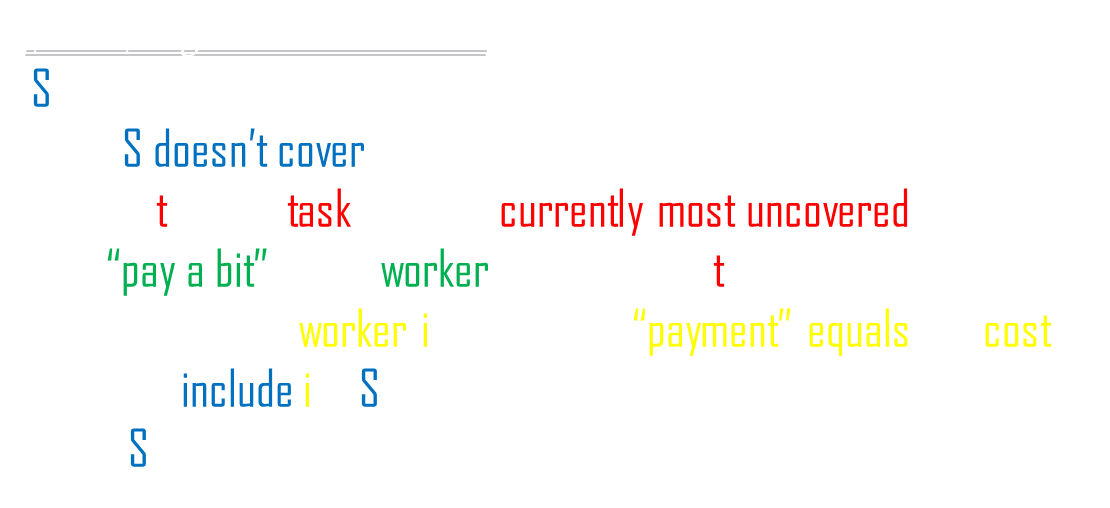 set of workers
Mechanism 2
convert Algorithm 2
            to a polynomial-time, monotone algorithm          
            in the expense of a factor (1+ε)
make payments similarly to Mechanism 1
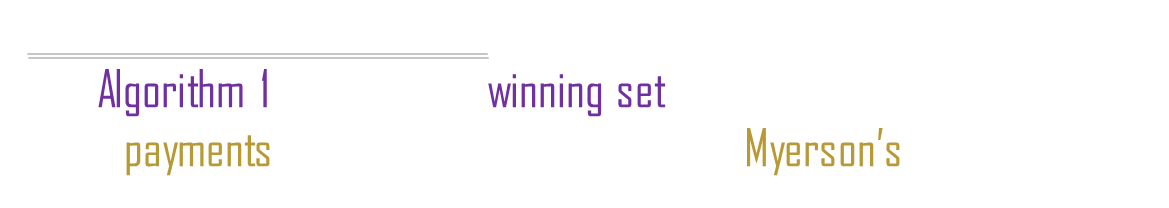 Mechanism 2 is a truthful FPTAS for O(1) tasks.
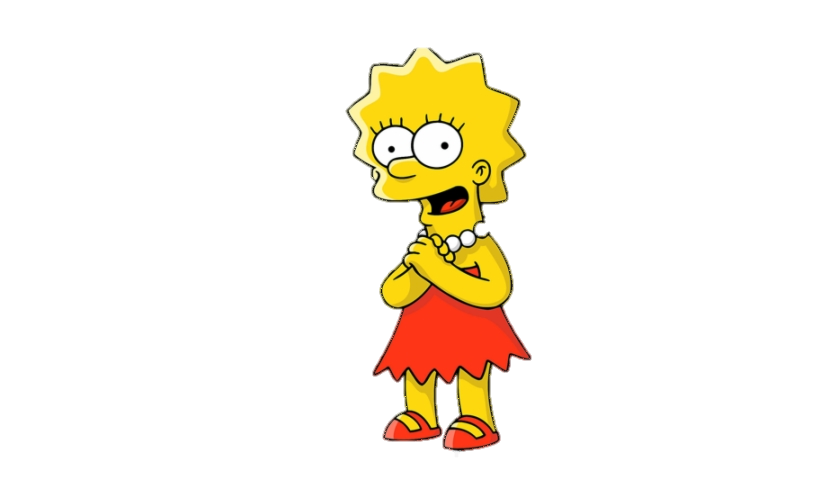 Thanks!
Mechanism 1 is truthful and Δ-approximate.
Δ = max{number of workers willing to work on task i,    i }
38
May I?
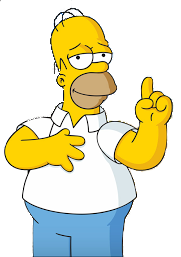 39
Is your problem similar to Unsplittable Flow Problem?
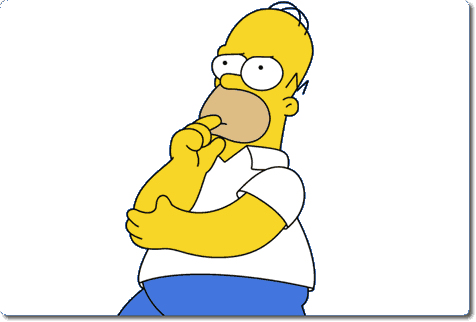 40
restriction                             UFP-related result
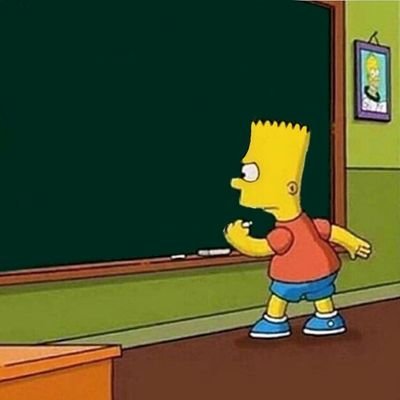 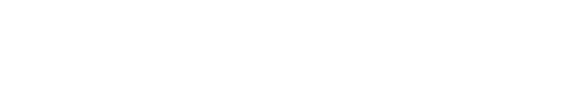 41
restriction                             UFP-related result
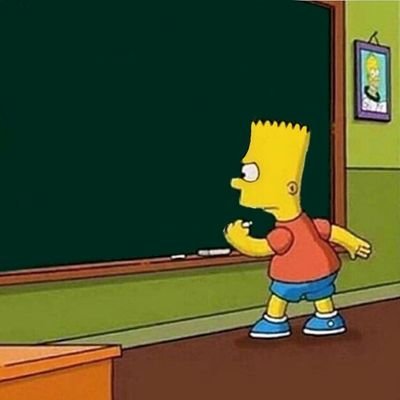 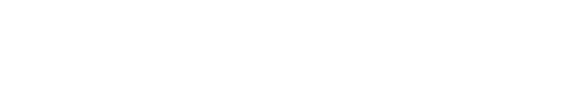 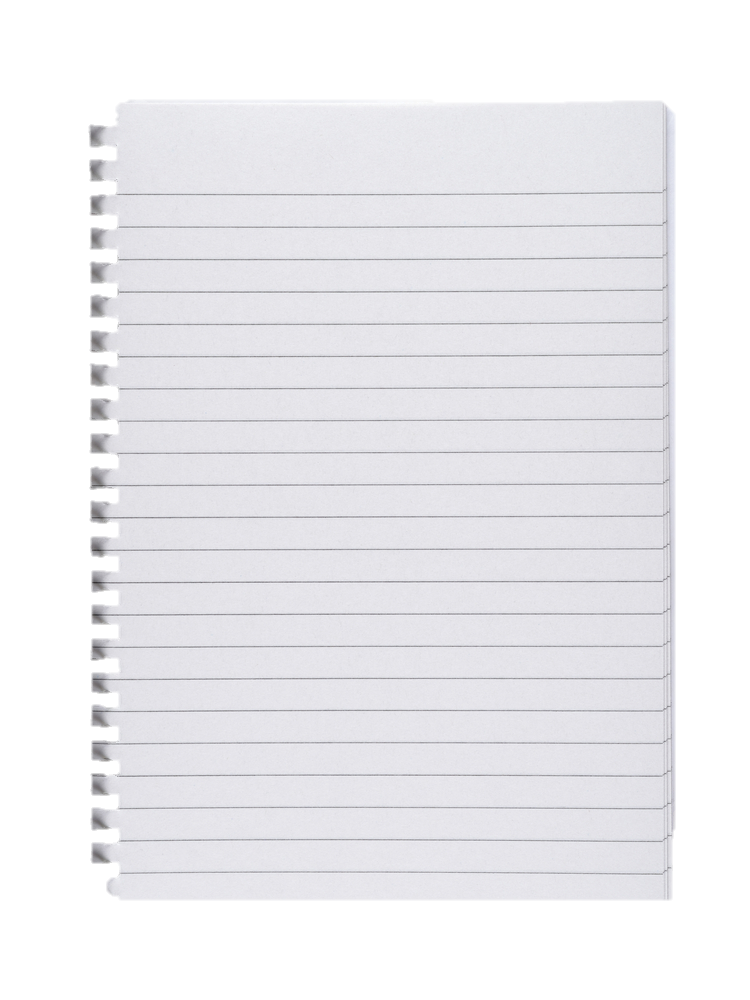 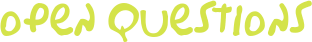 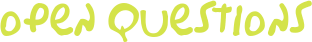 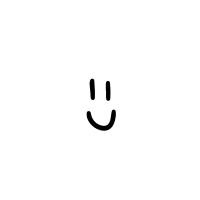 identical contrib.  easy  
3 distinct contrib. values  hard  
2 distinct contrib. values  ? ? ?
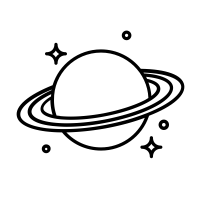 42
restriction                             UFP-related result
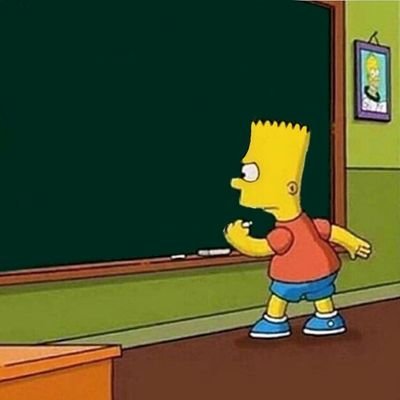 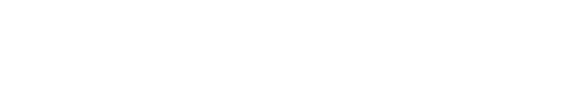 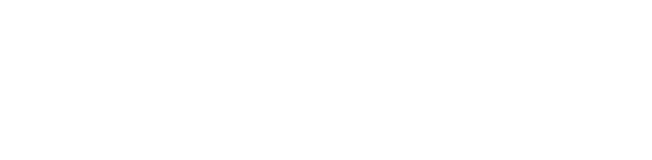 43
restriction                             UFP-related result
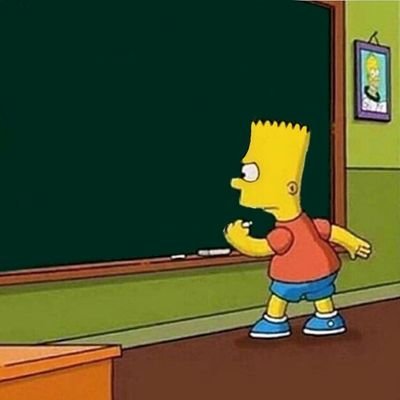 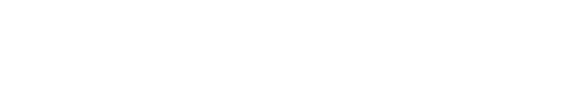 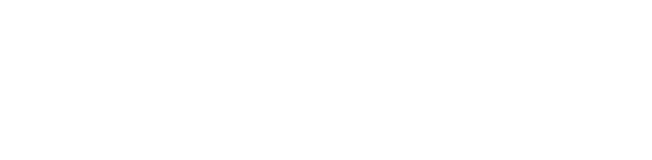 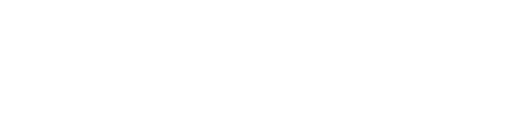 44
restriction                             UFP-related result
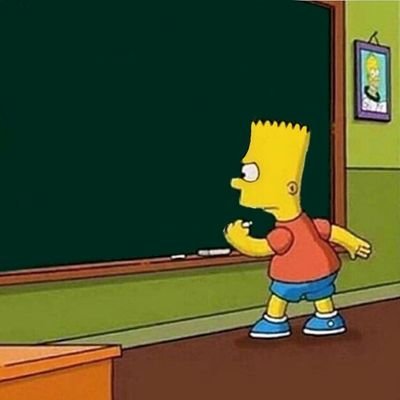 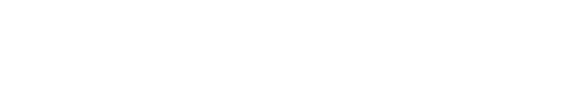 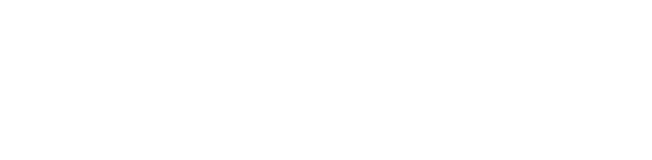 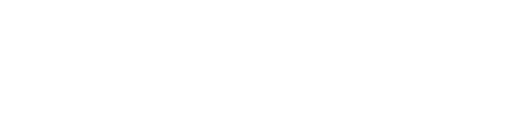 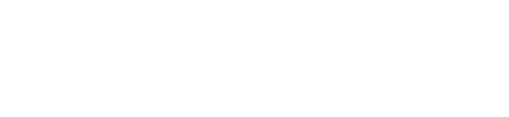 45
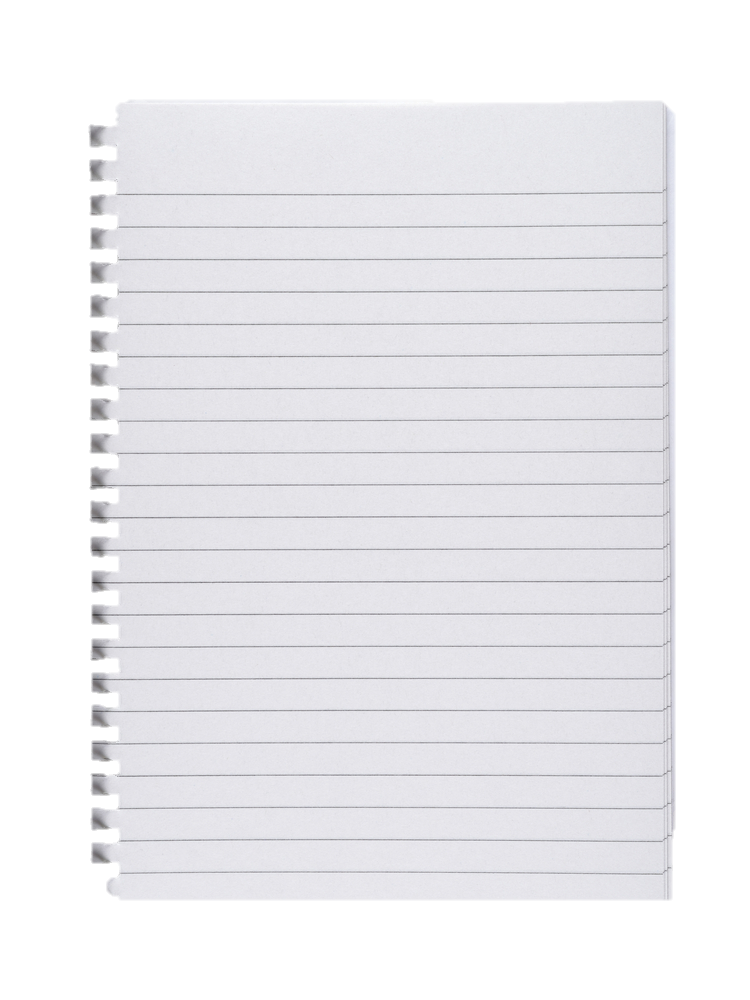 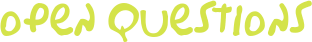 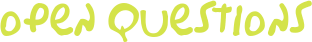 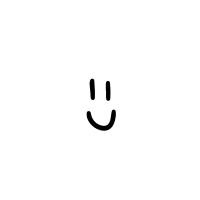 identical contrib.  easy  
3 distinct contrib. values  hard  
2 distinct contrib. values  ? ? ?
PTAS   ?
       better than 3-apx  ?
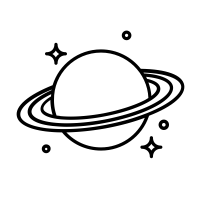 46
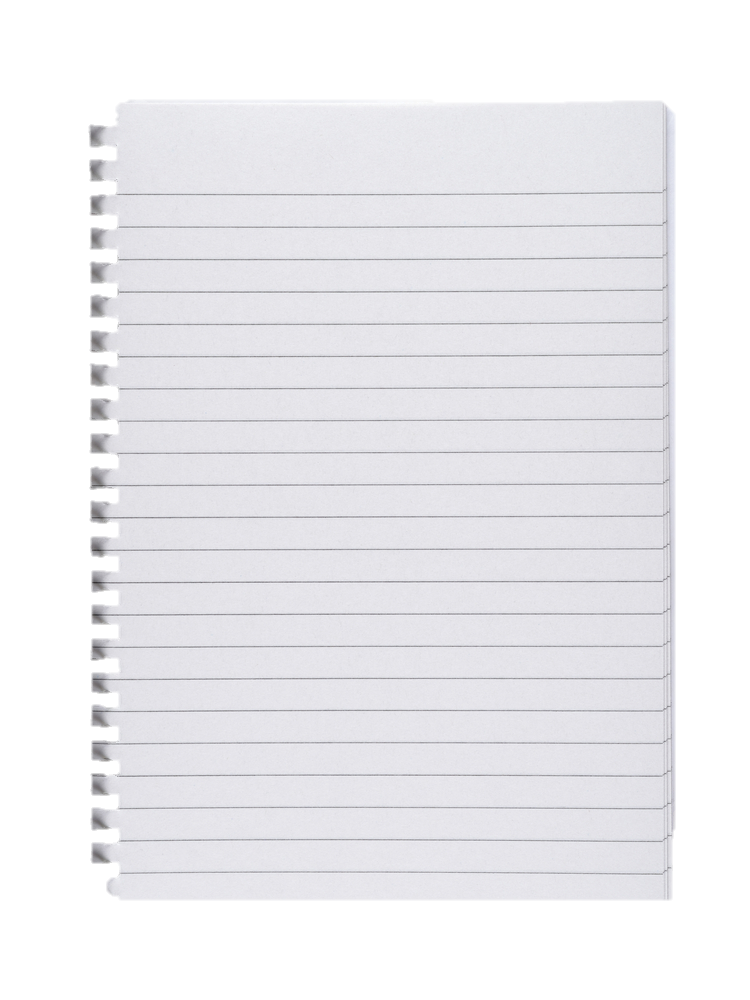 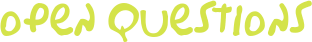 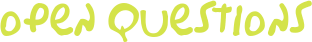 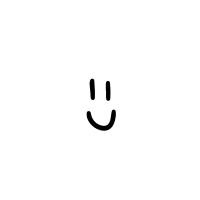 identical contrib.  easy  
3 distinct contrib. values  hard  
2 distinct contrib. values  ? ? ?
PTAS   ?
       better than 3-apx  ?
truthful mechanism
apx-ratio between Δ and 3 ?
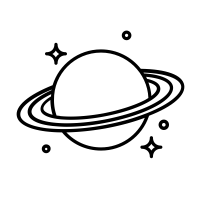 47
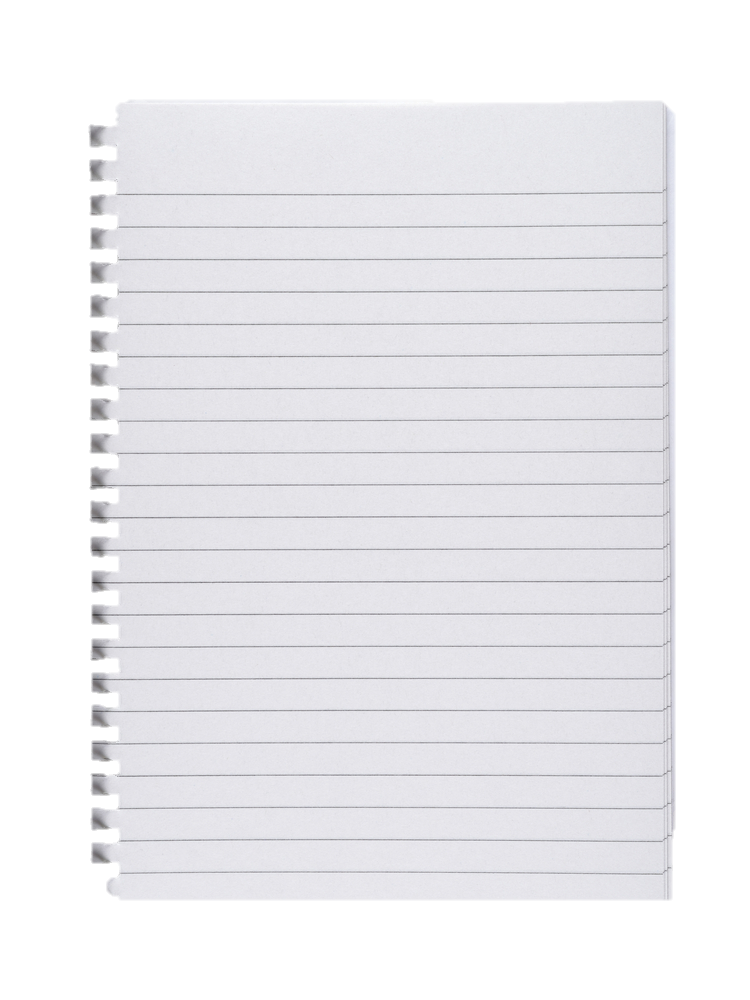 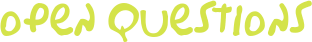 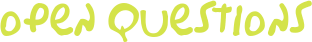 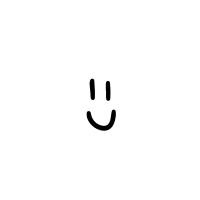 identical contrib.  easy  
3 distinct contrib. values  hard  
2 distinct contrib. values  ? ? ?
PTAS   ?
       better than 3-apx  ?
truthful mechanism
apx-ratio between Δ and 3 ?
2 D
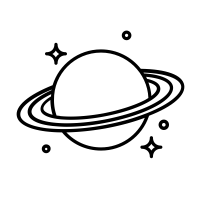 48
thanks!
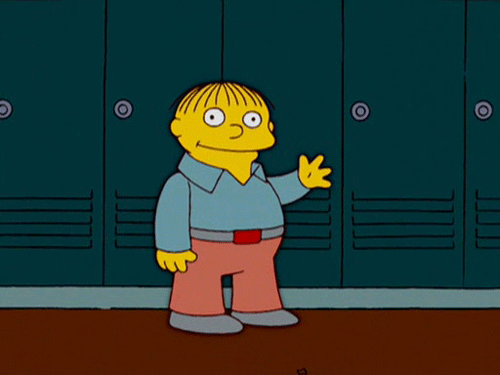